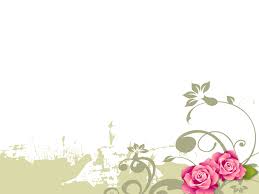 Розвиток, підтримка  і реалізація потенціалу обдарованих дітей
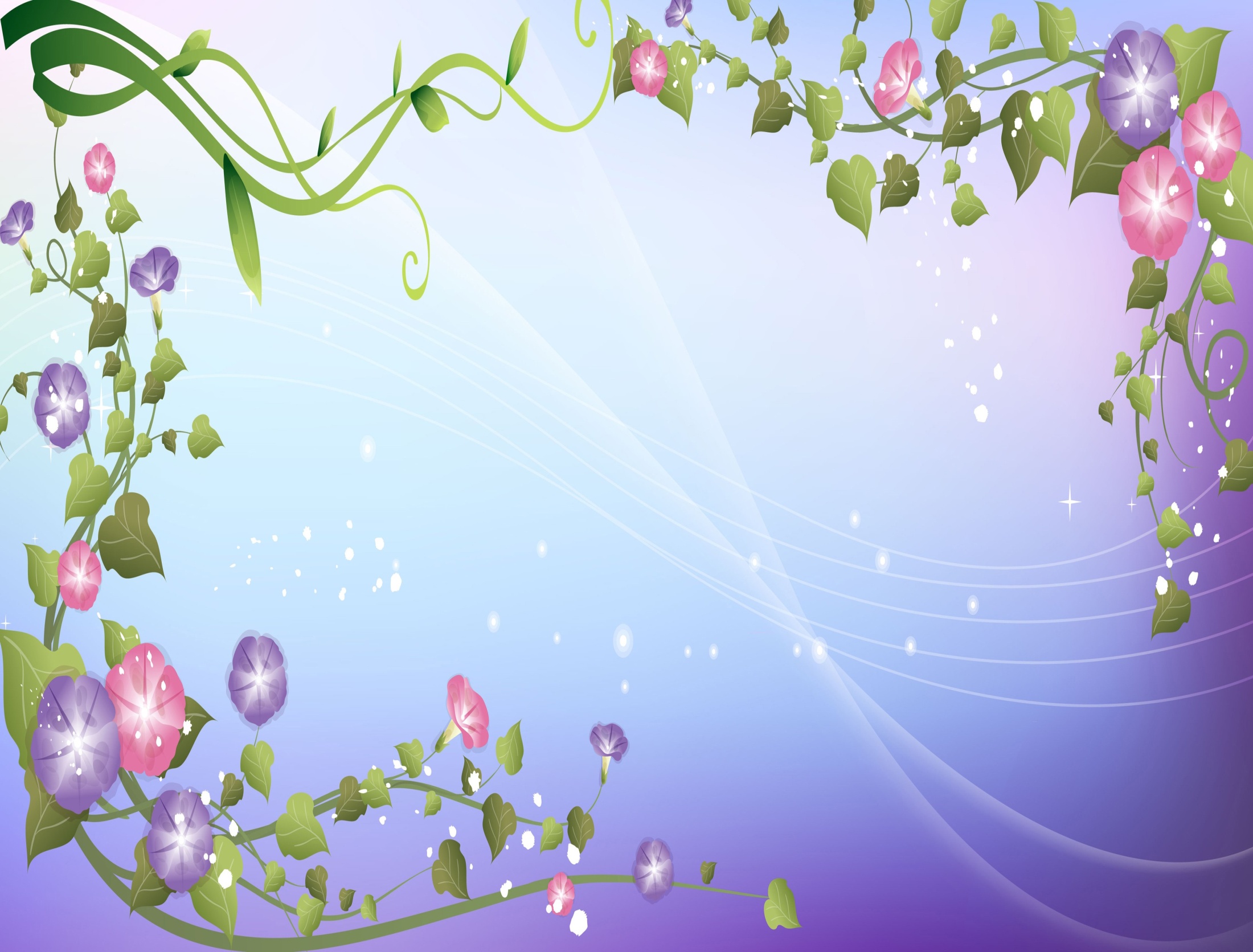 «Діти, як квіти. Доторкнись 
до кожної із них – і вона 
задзвенить і розсиплеться 
аромат не схожий 
один на одного». 

В.О. Сухомлинський
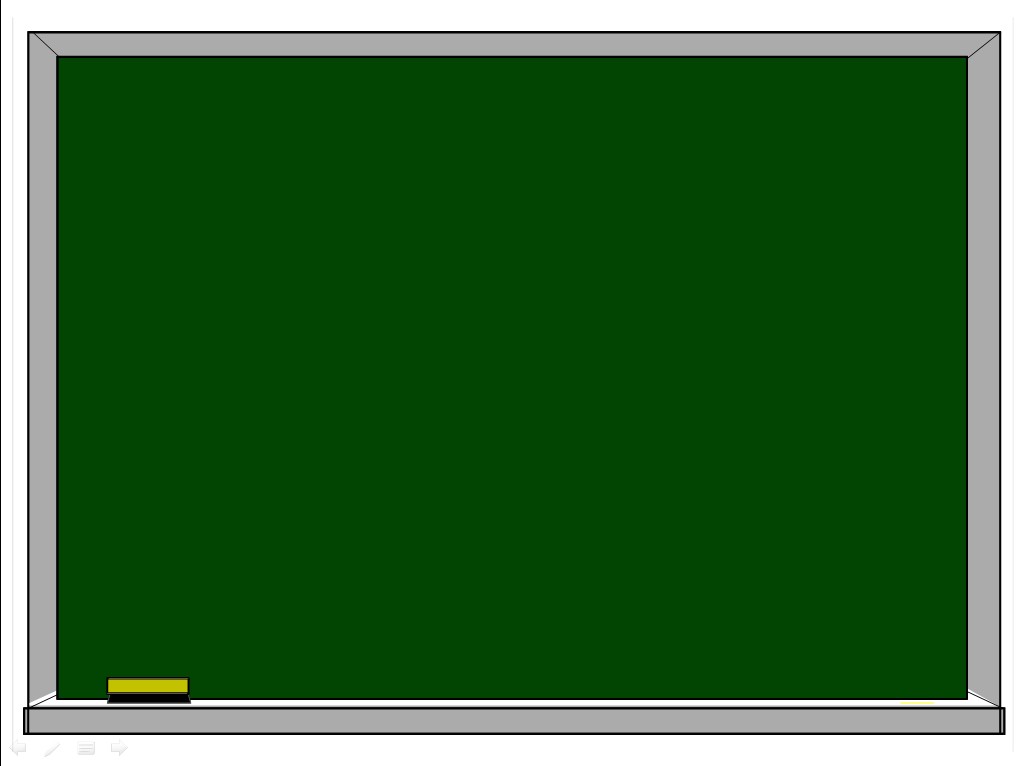 Добра пам'ять
Особистий світогляд
Добре розвинуте абстрактне мислення
Обдарованість – це  сукупність здібностей , що дозволяють індивіду досягти вагомих результатів в одному або декількох видах діяльності, що є цінним для суспільства
Займаються самоосвітньою діяльністю
Висока активність, працьовитість
Розвинута свідомість
Критична оцінка навколишньої діяльності
Теоретичний спосіб мислення
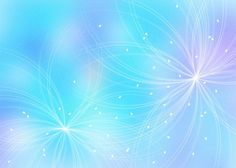 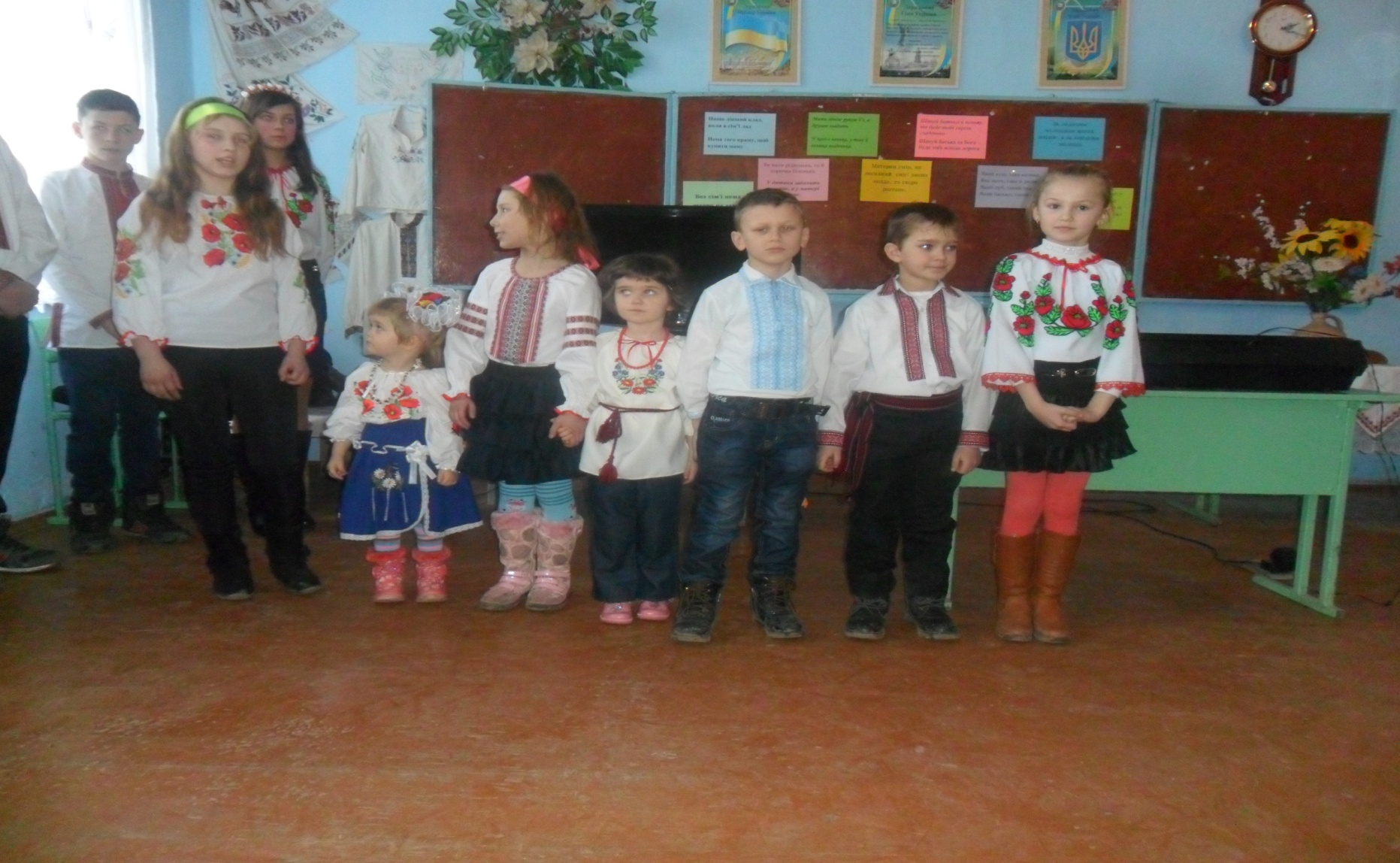 Обдаровані діти
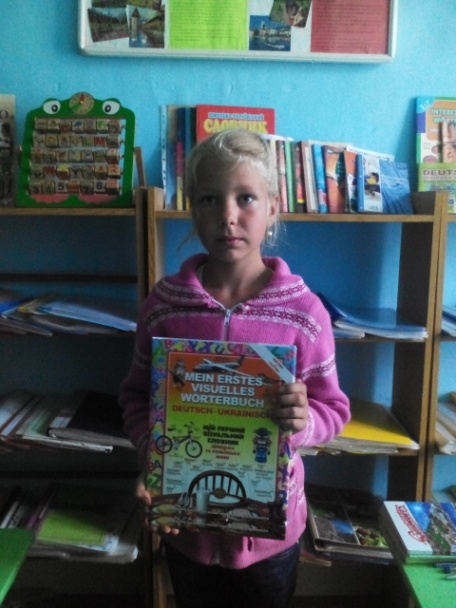 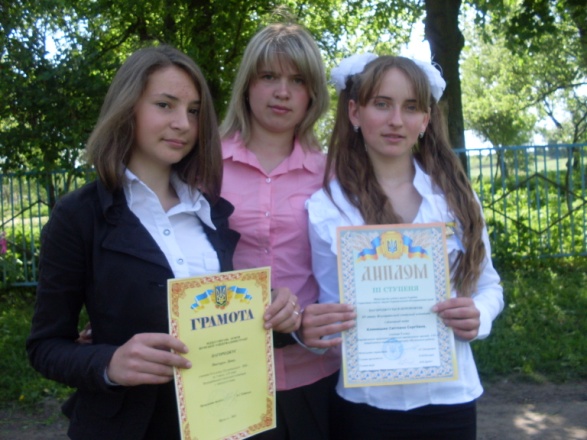 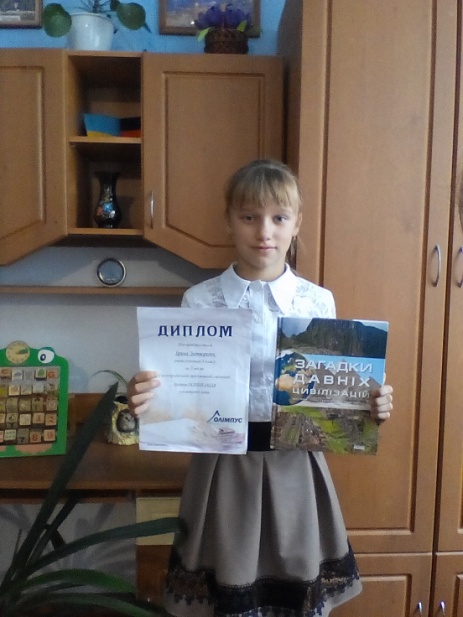 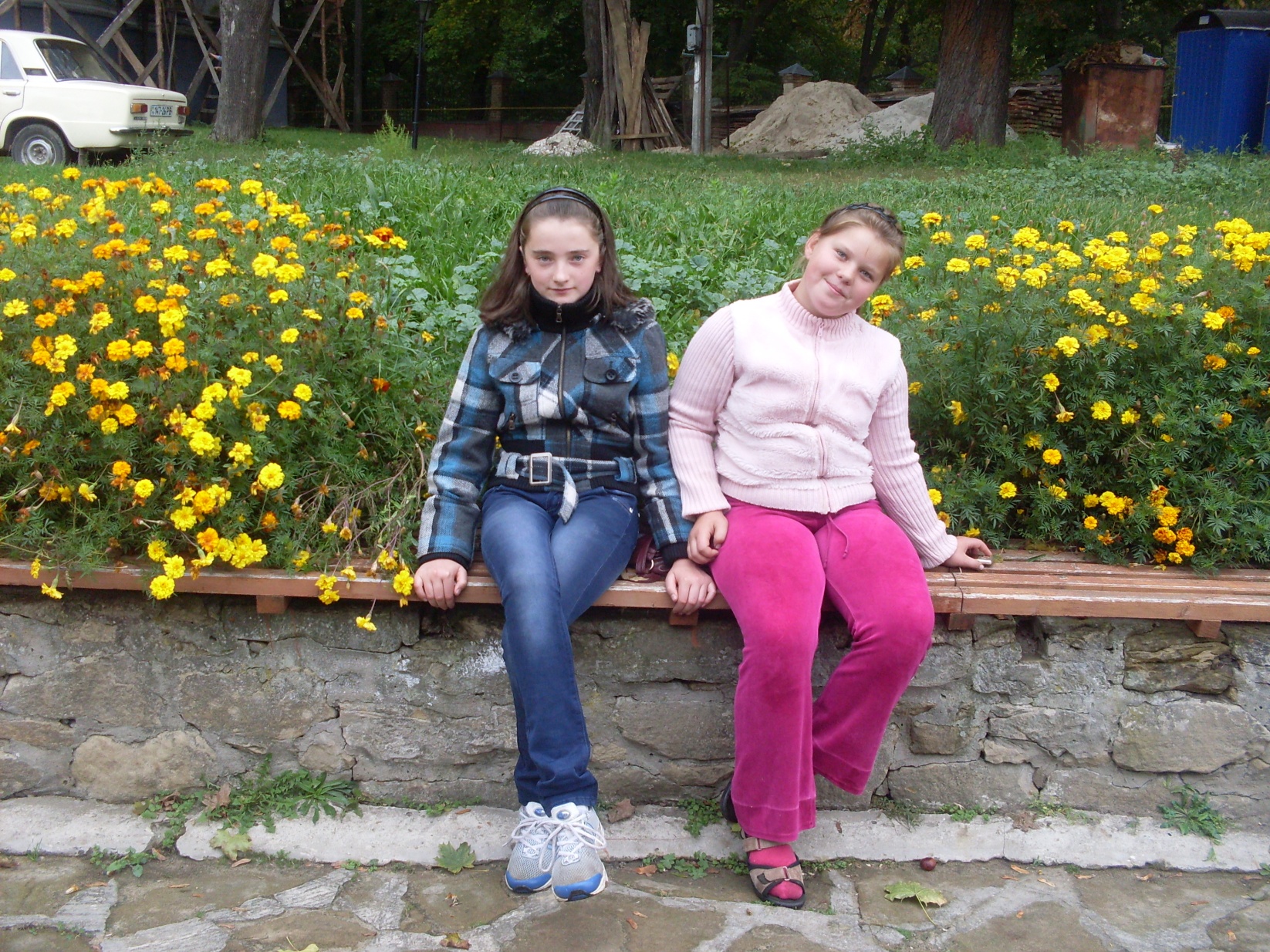 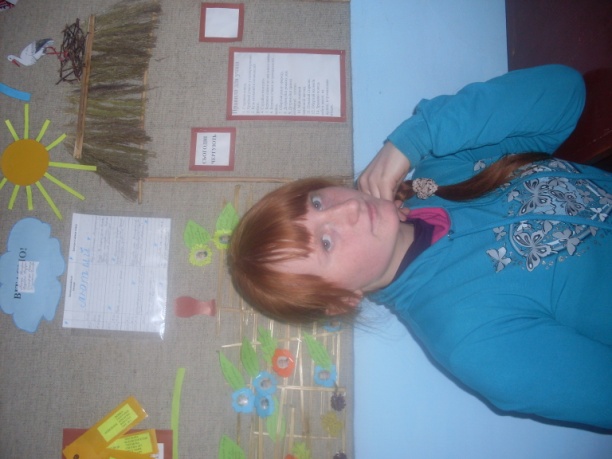 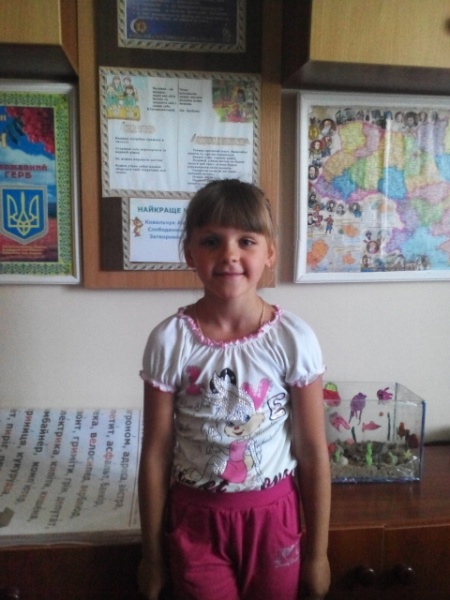 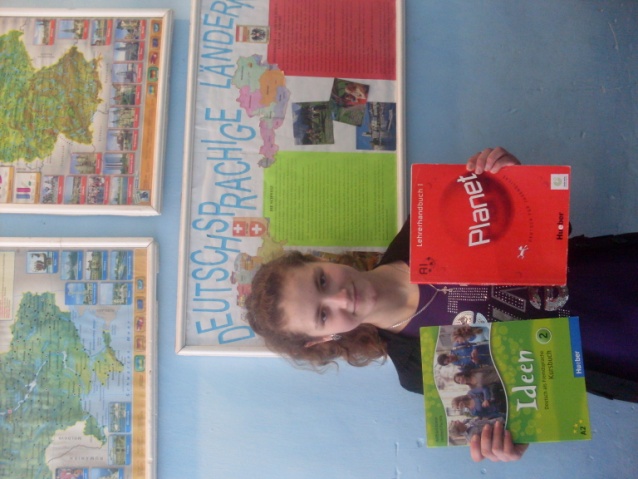 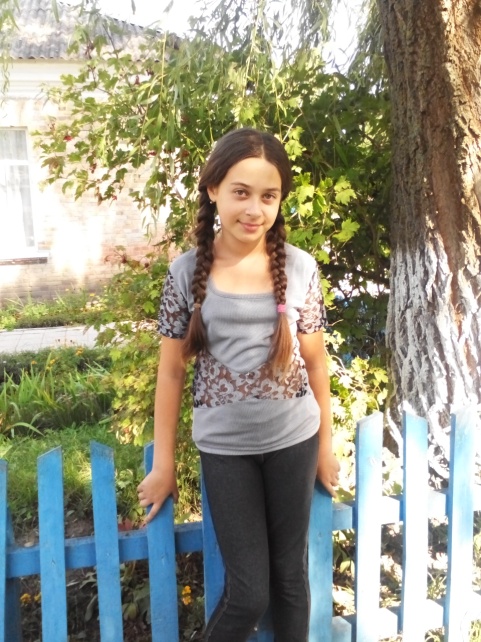 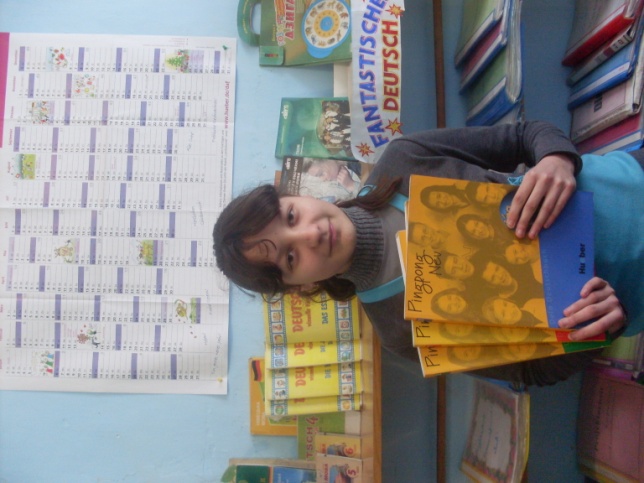 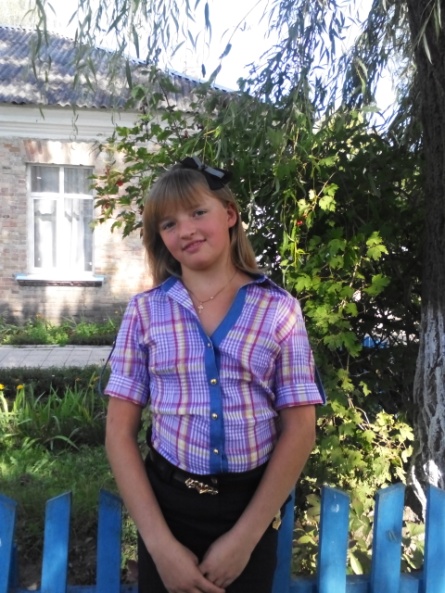 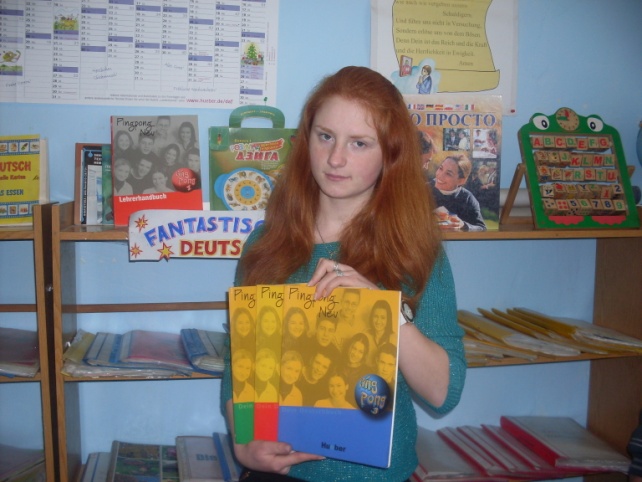 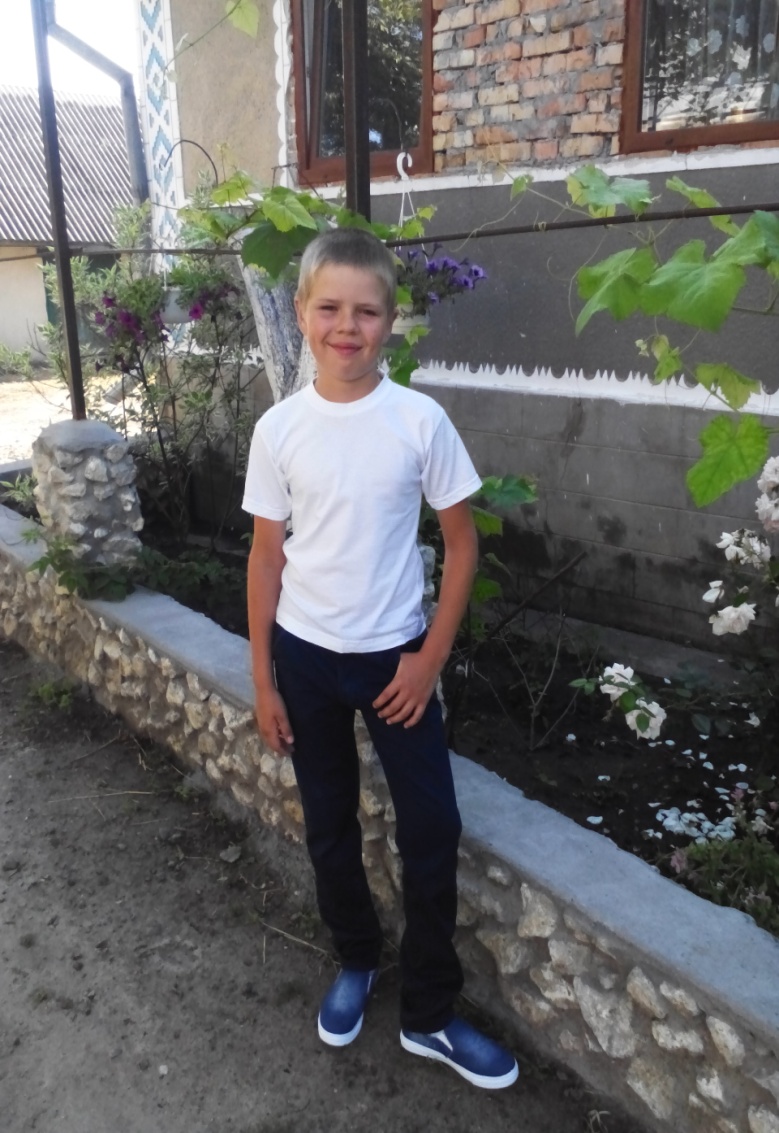 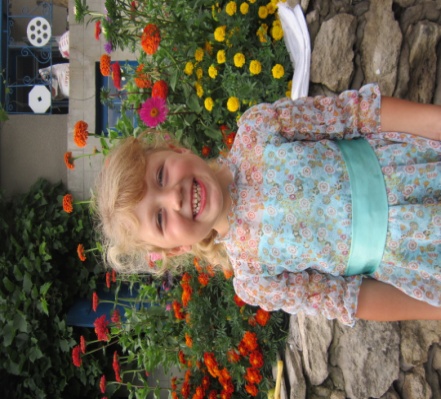 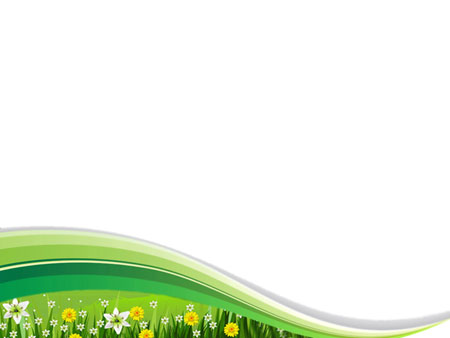 Шляхи розвитку і підтримки:
розвиток інтересу до знань
мотивація навчальної діяльності
 виконавчо - діяльнісний етап уроку
позакласна та позашкільна робота
інформаційне середовище
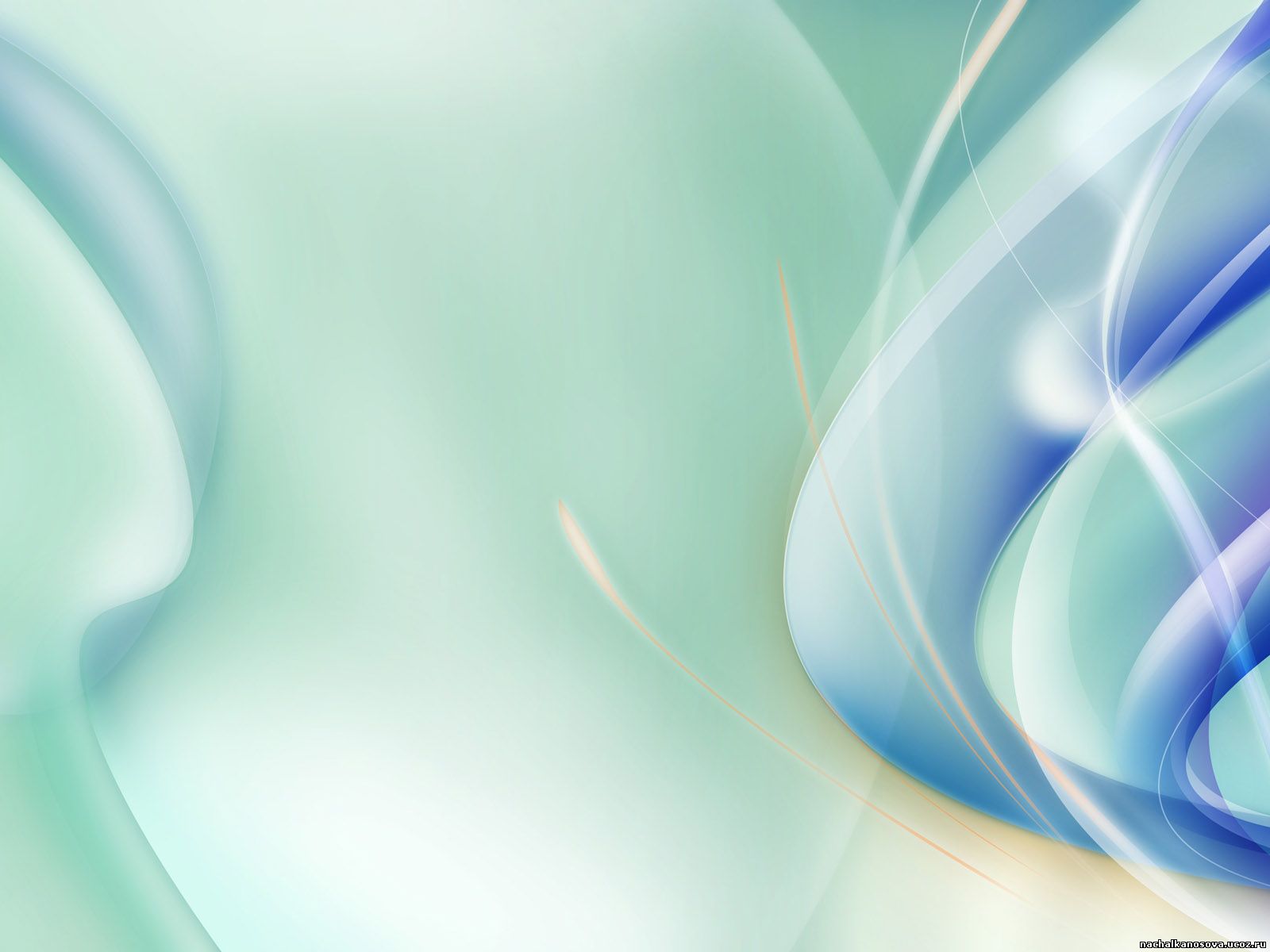 Розвиток інтересу до знаньІнформаційний стенд
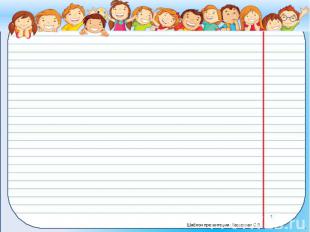 Цитати, афоризми, прислів'я
Інформаційний матеріал про країну, життя молоді
Цікаві розповіді з життя німецьких школярів
Особливості культури країни, пісні сучасних виконавців,поезії
Розвиток інтересу до знань
Ілюстрації картин, героїв казок, історичних пам'яток
Фото акторів, співаків, політиків
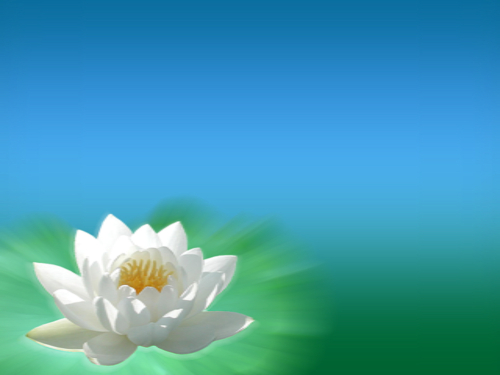 Видатні діячіІсторичні пам'ятки
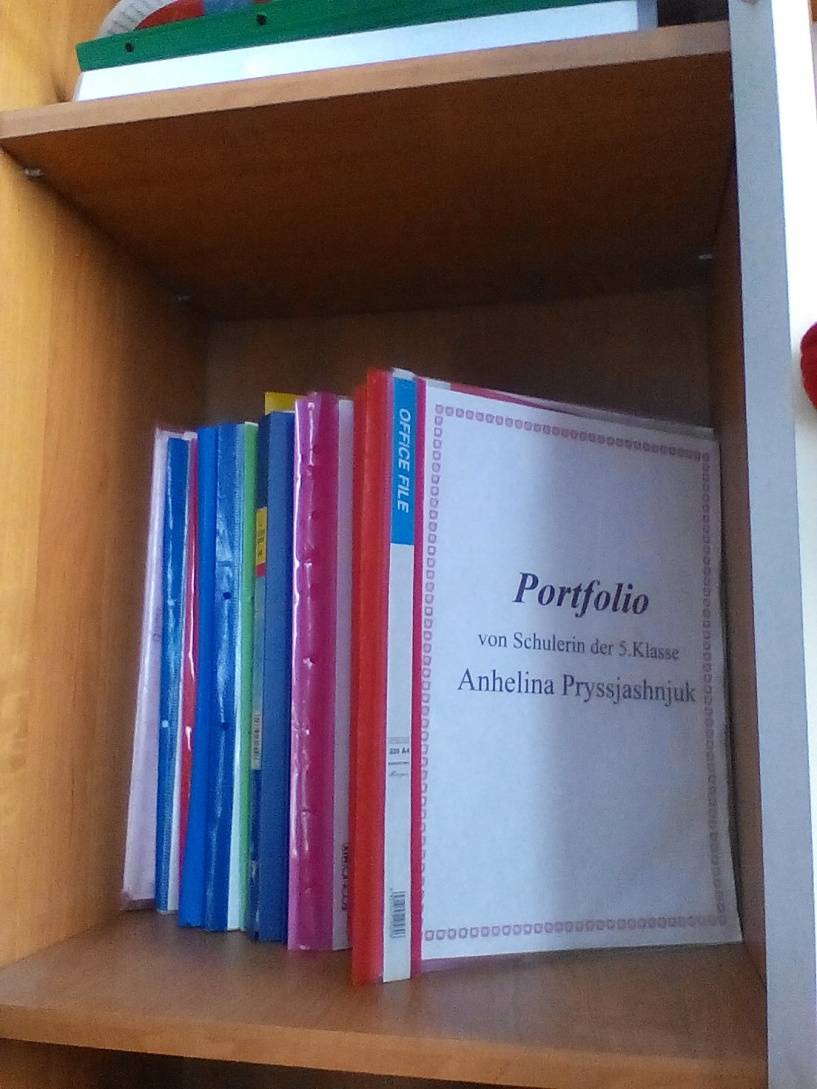 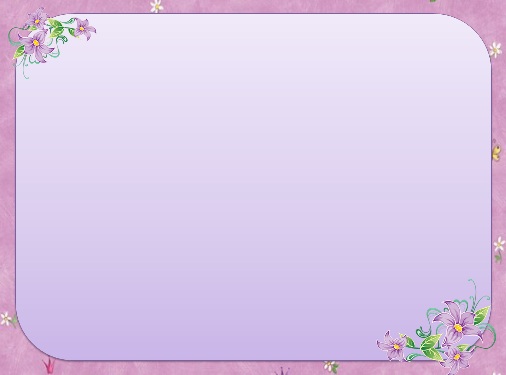 Мотивація освітньої діяльності
« Освіта дарує юнакам розум, старим – втіху, біднякам – багатство, а багатим людям прикрашає життя»
                                                                 Діоген
   «Слава щасливого по праву в того, хто  вміє Божі дари споживати розумно» 
                                                                 Горацій
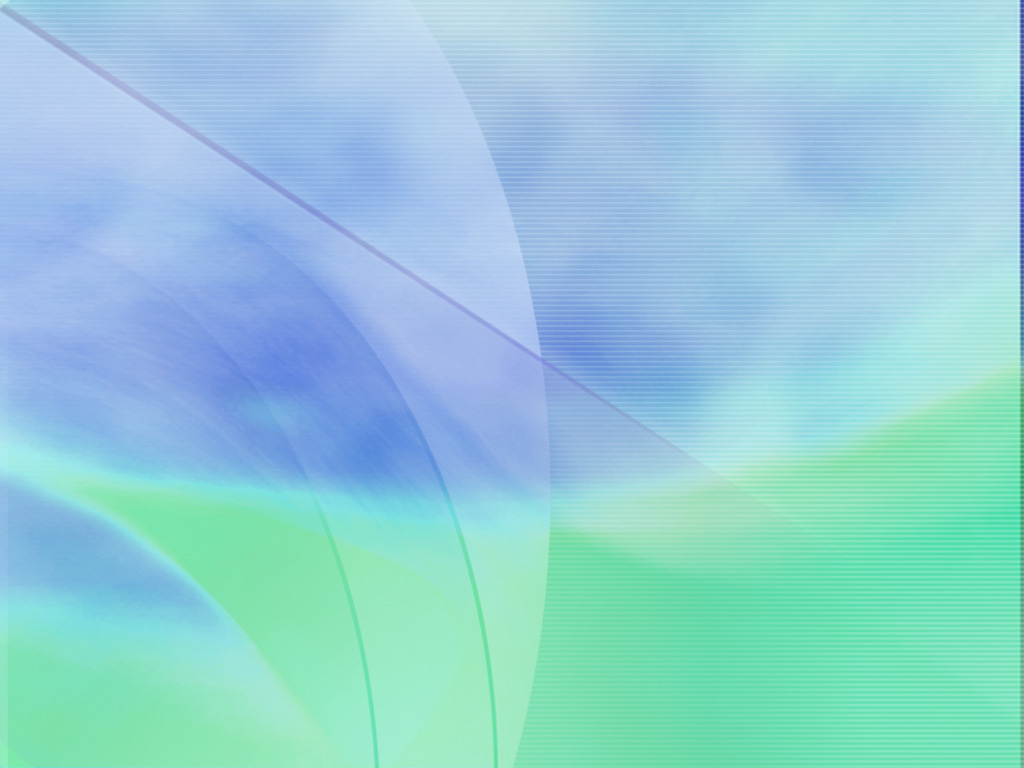 Актуальність вивчення німецької мови
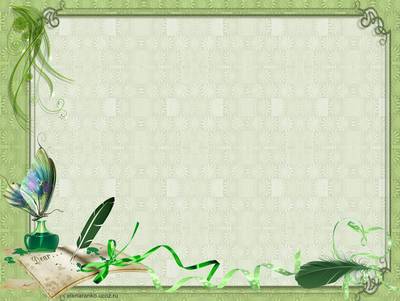 Мотивуй себе:
“Я хочу. 
         Я  можу. 
                 Я буду.”
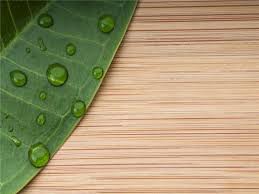 Доступність
Якість освіти
Ринок
Особистість
Інноваційність освіти
Зацікавленість бізнесовими структурами
Актуальність освіти
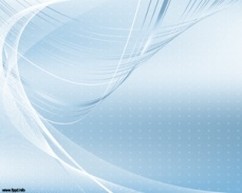 КАБІНЕТНІМЕЦЬКОЇ МОВИ
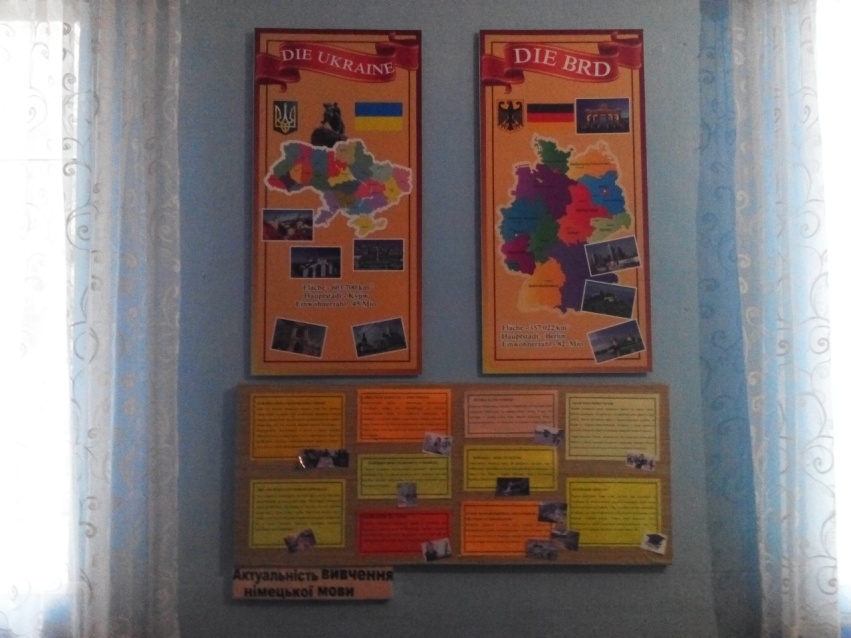 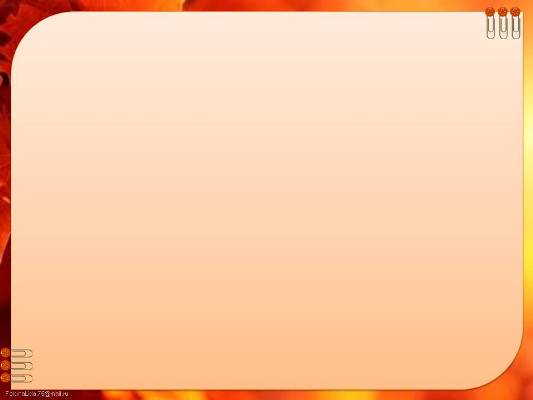 Творчі роботи учнів
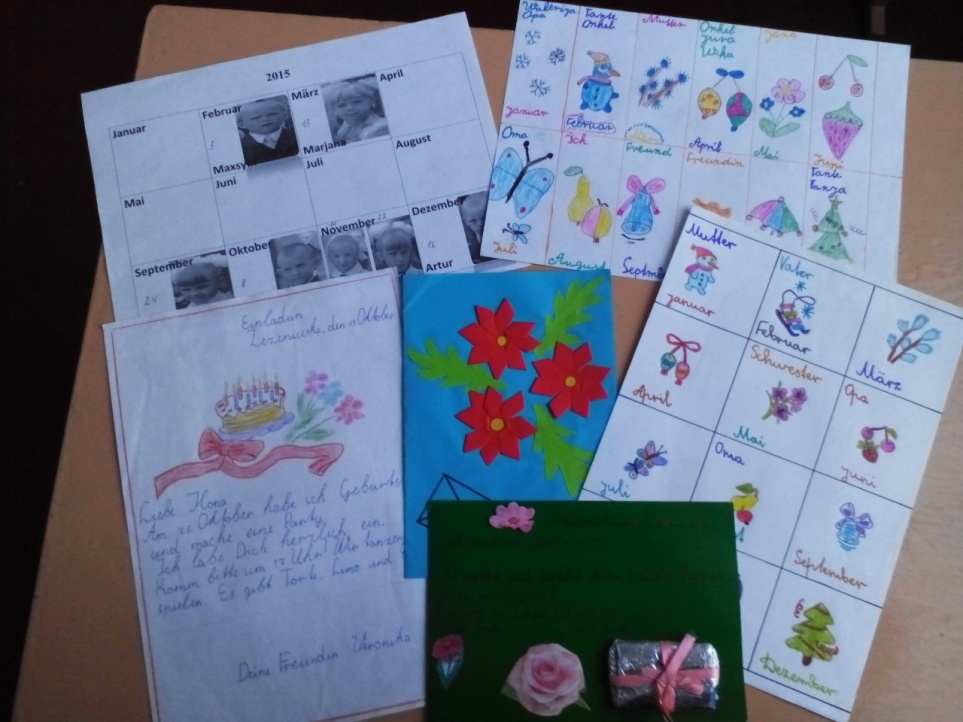 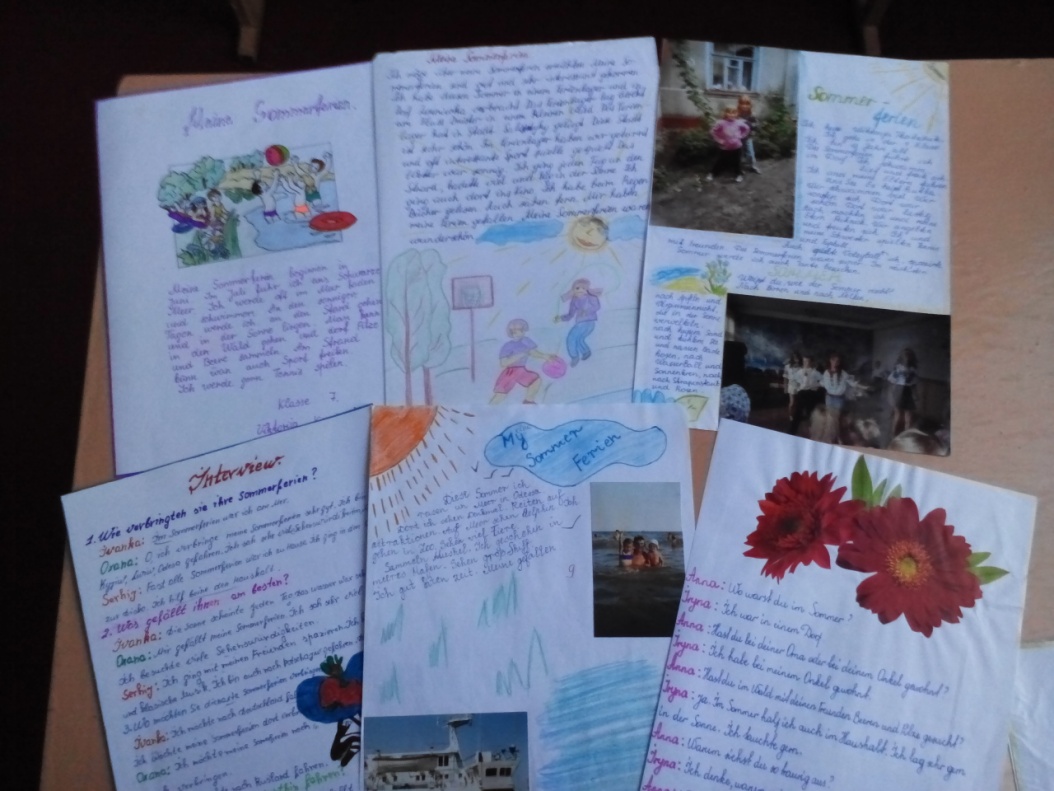 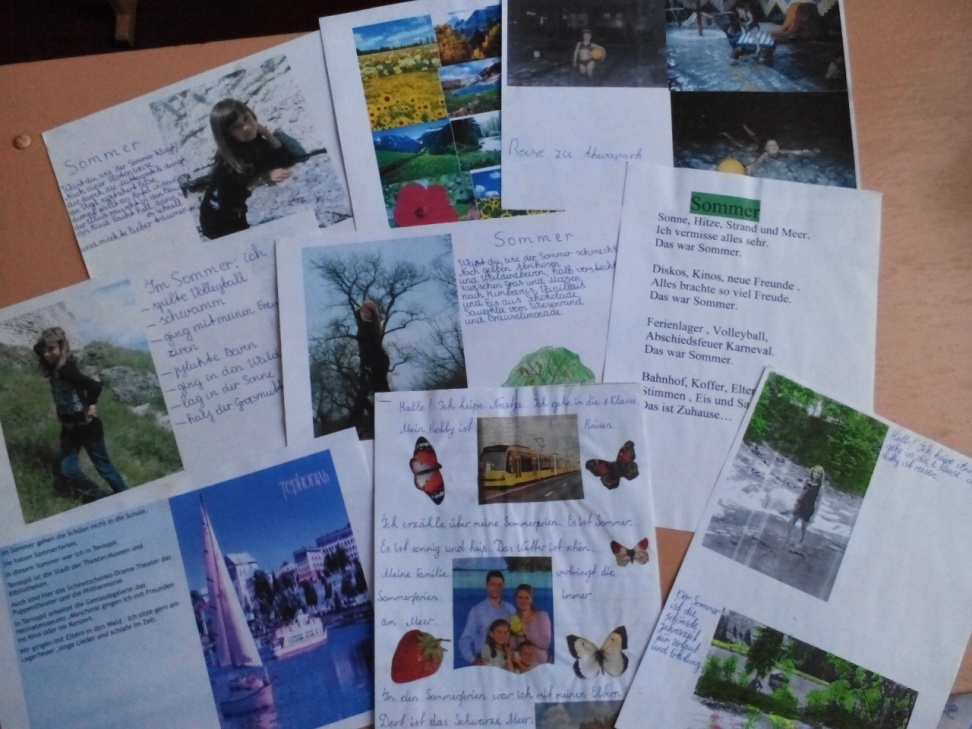 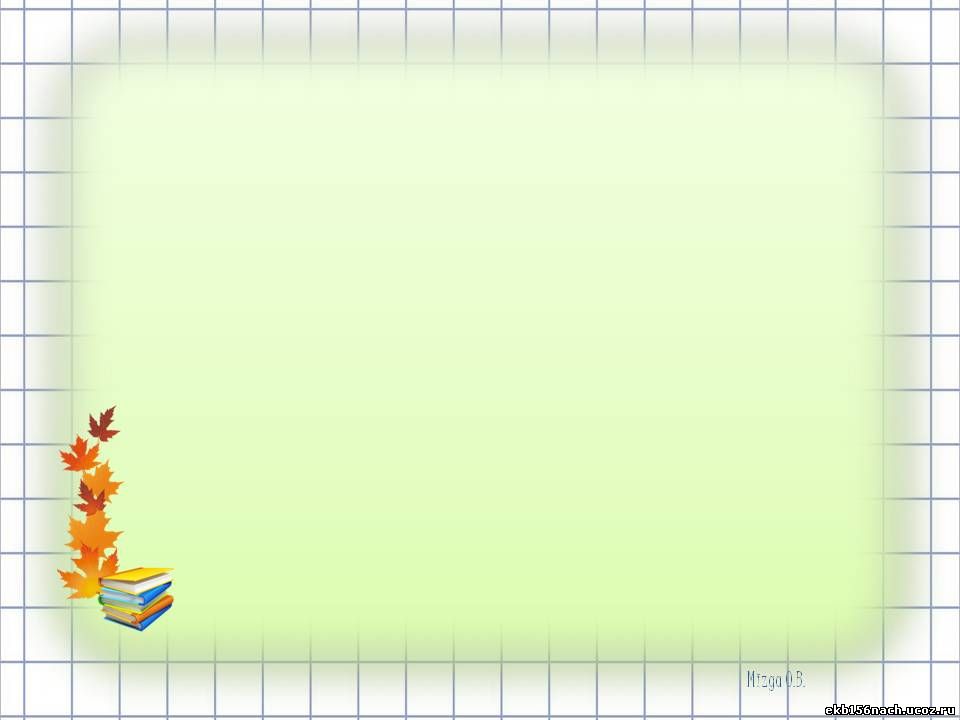 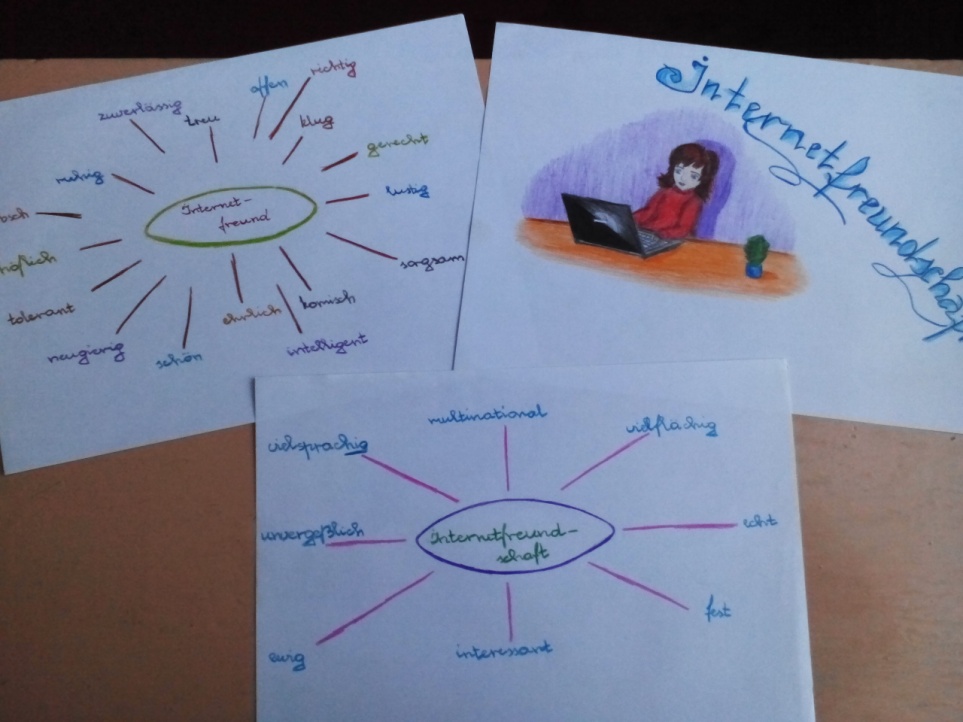 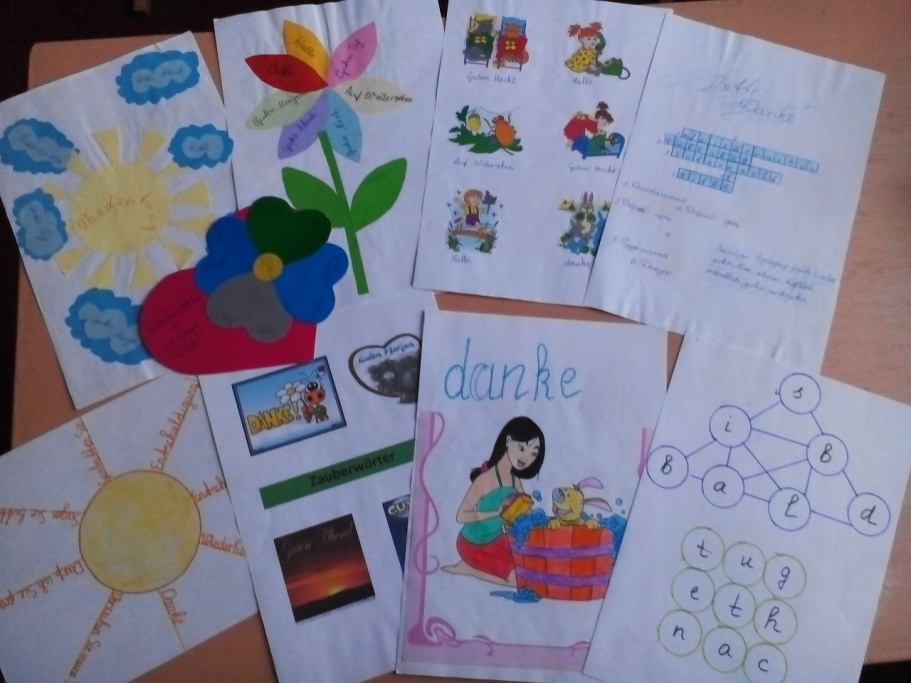 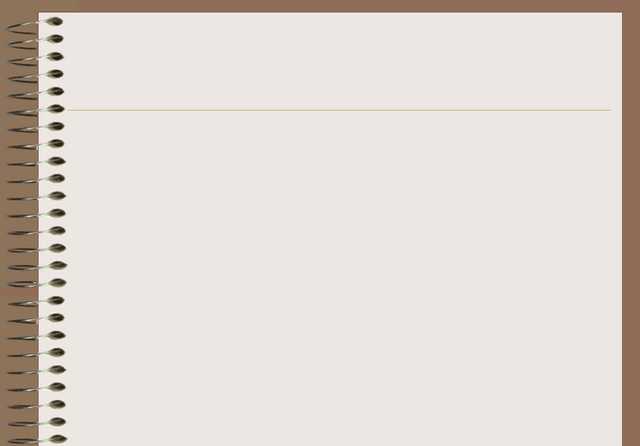 Завдання – проекти: колаж, альбом, сторінки з книги
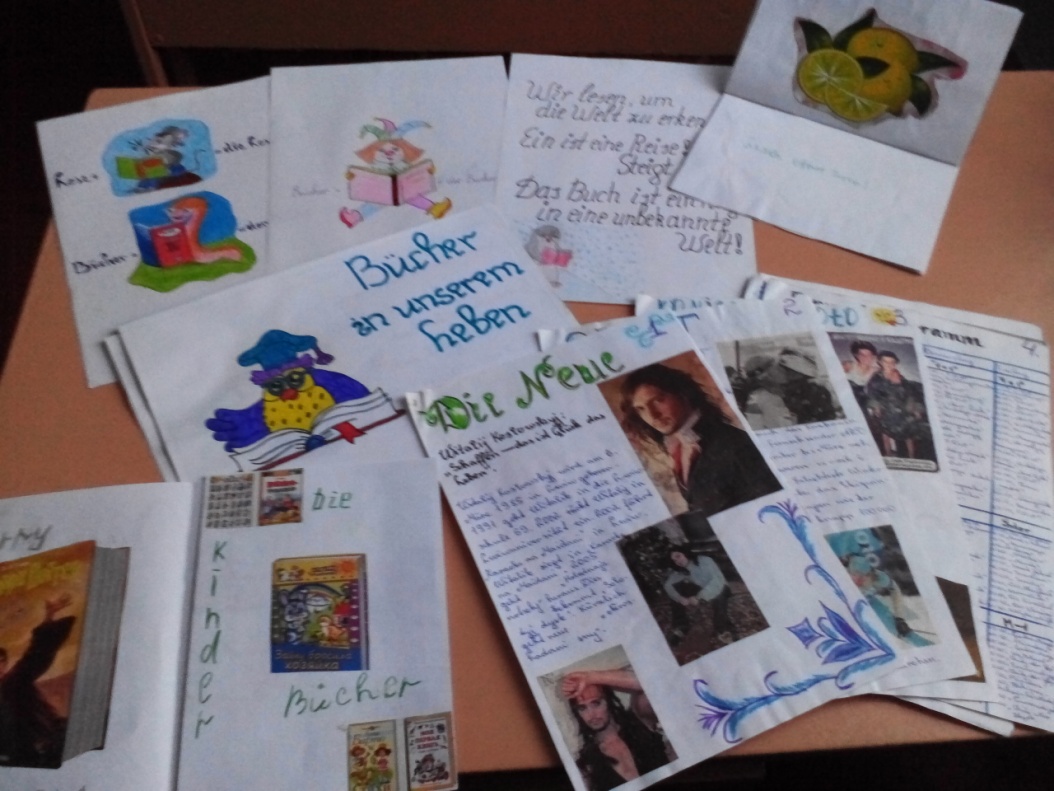 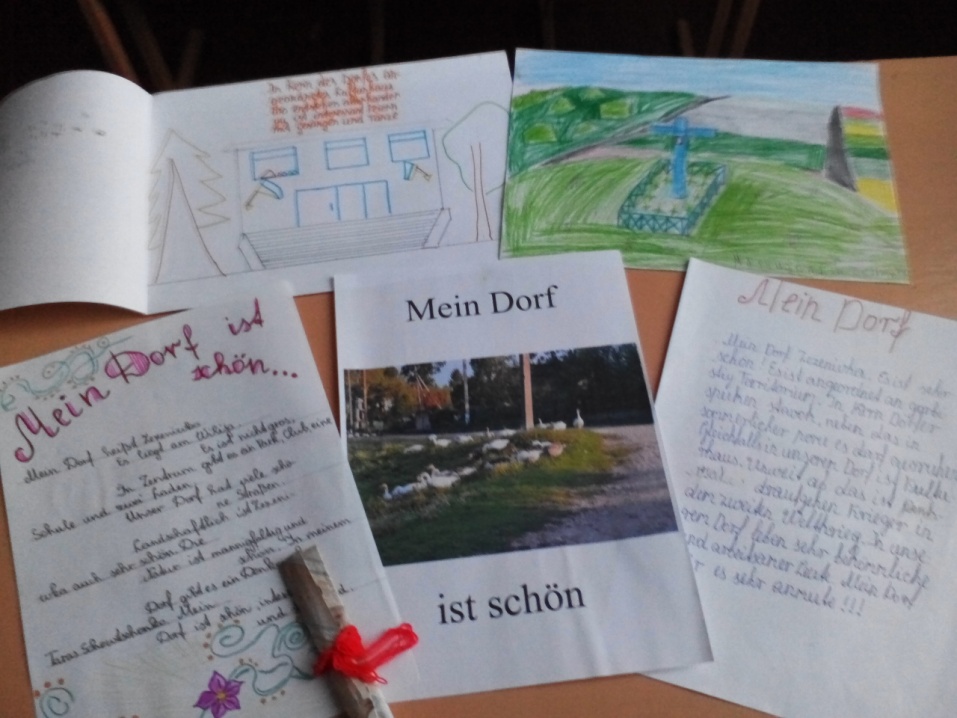 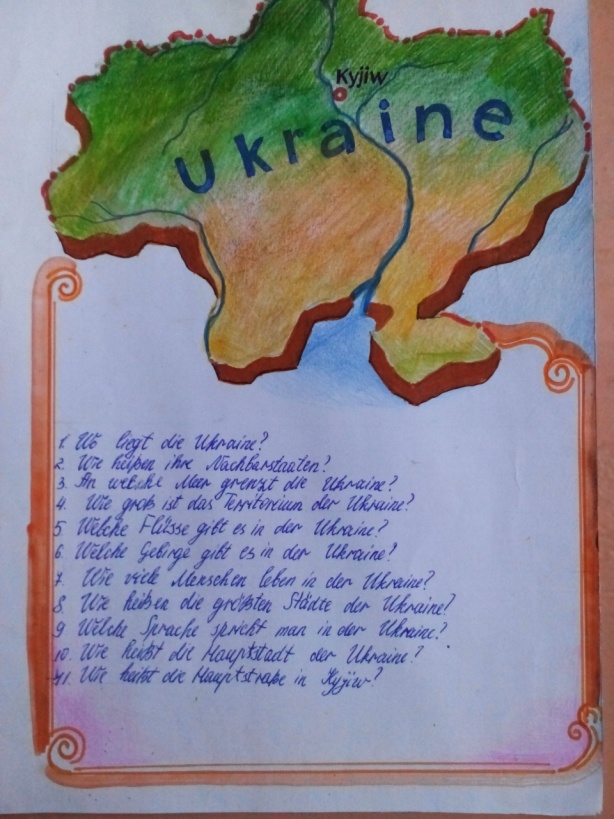 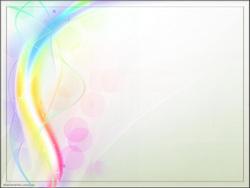 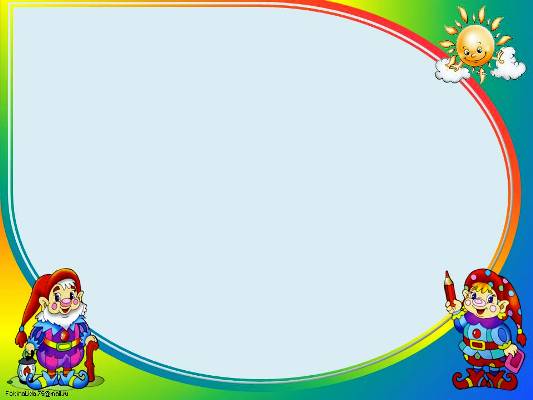 Постійно – діючі стенди            1-4 класів
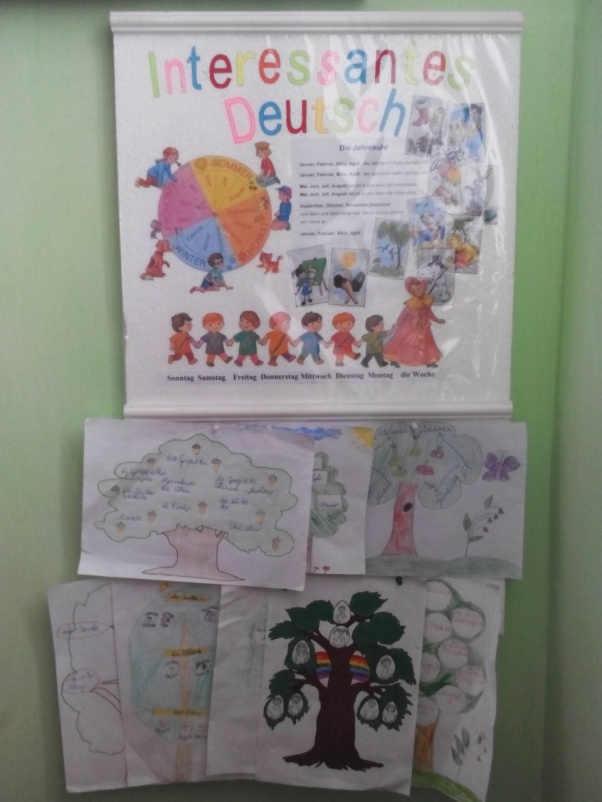 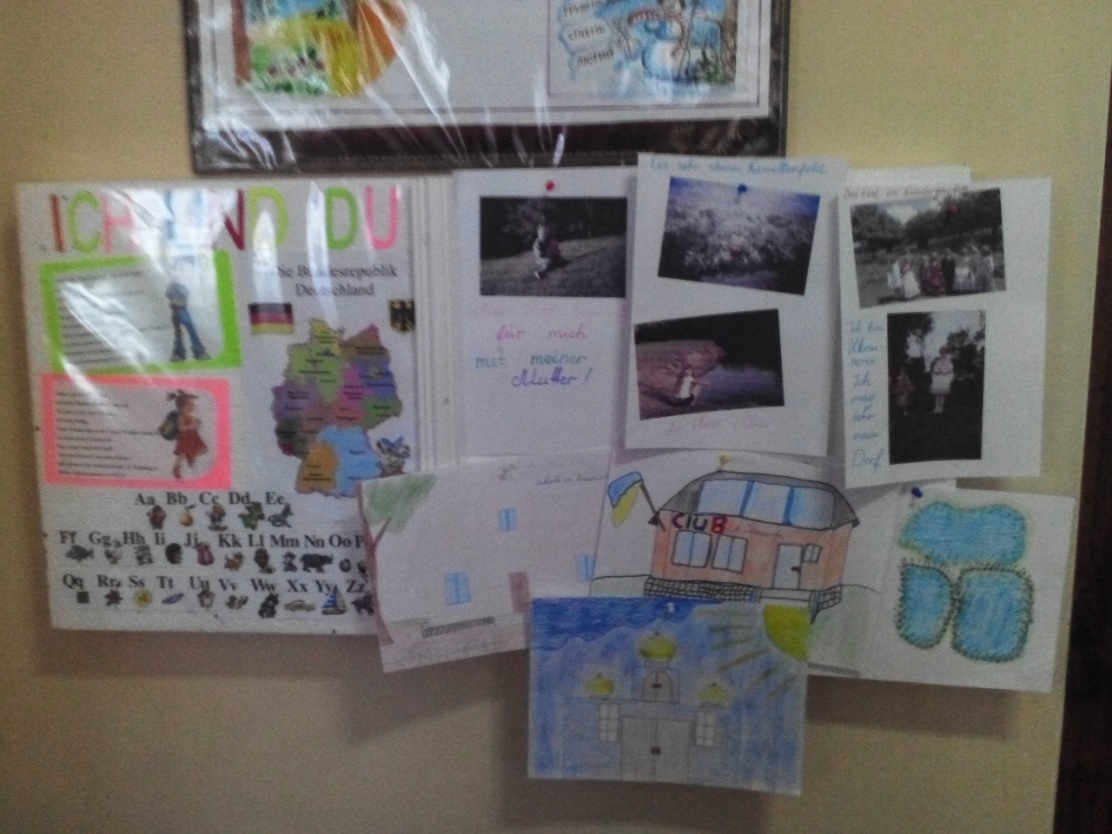 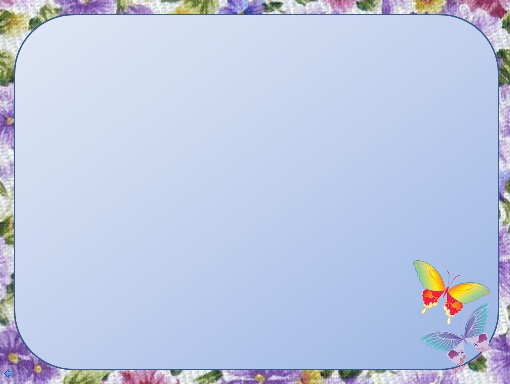 “У кожній людині прихована мудра сила творця… Треба їй дати волю розвинутись і розквітнути, щоб вона збагатила землю ще більшими чудесами” 
                                                                             К.Ушинський
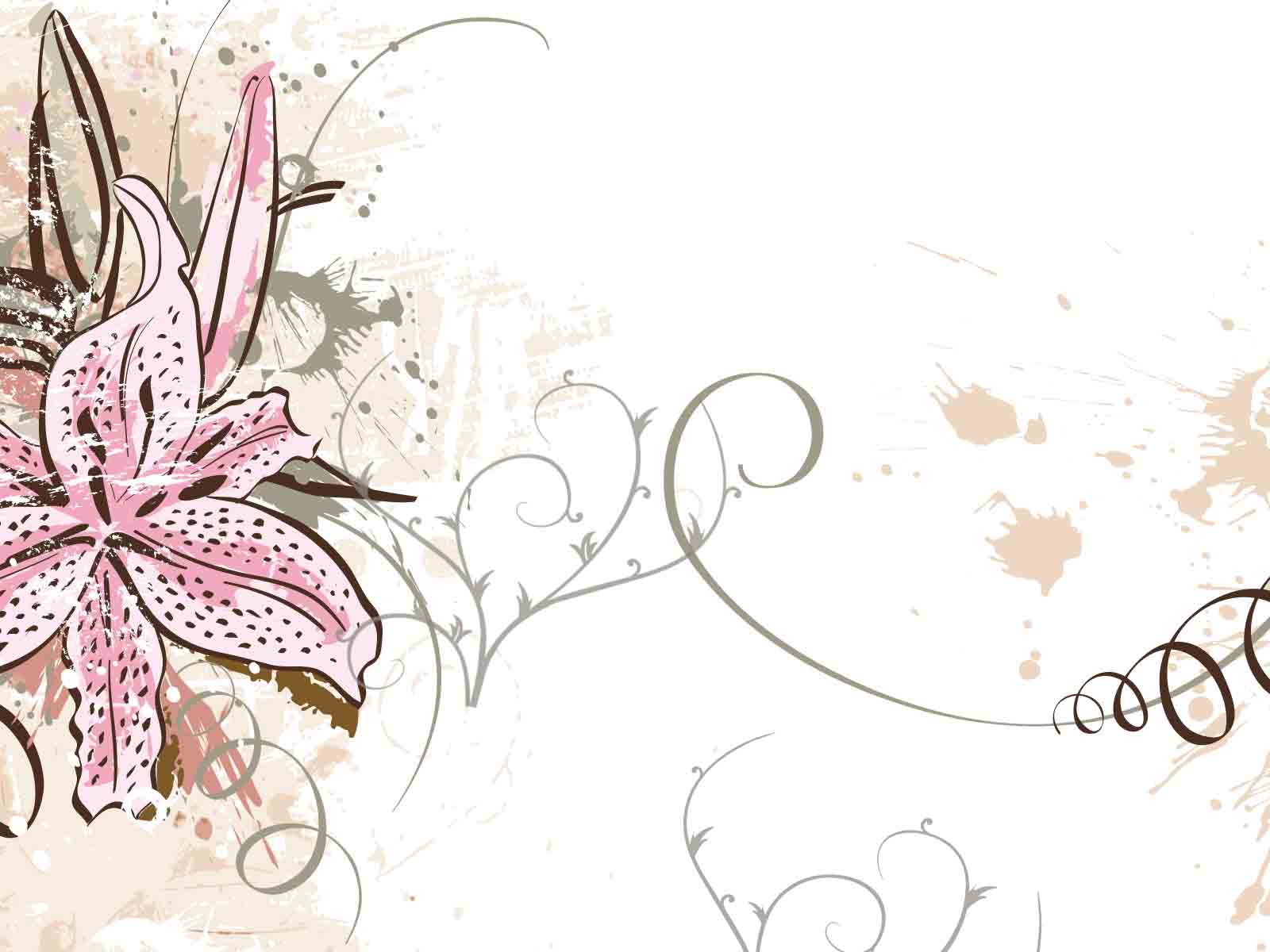 Практична орієнтація виконавчо – діяльнісного етапу уроку
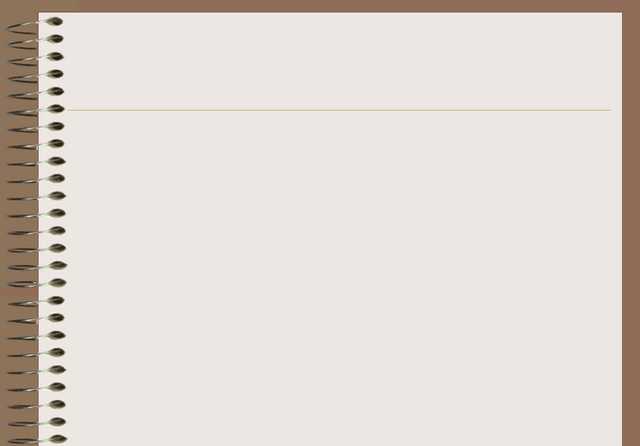 Виконавчо  – діяльнісний етап  уроку
Організація навчально - виховної роботи
Інтерактивні технології
Комунікативно –діалогова модель
Технологія ситуативного моделювання
Технологія пришвидшеного навчання
Логічна ситуація та самостійний діалог
Імітаційно- модельована гра
Рольова гра
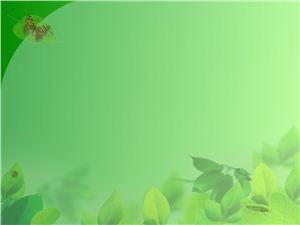 Ми вчимо і вчимося мови головою, серцем, руками і ногами
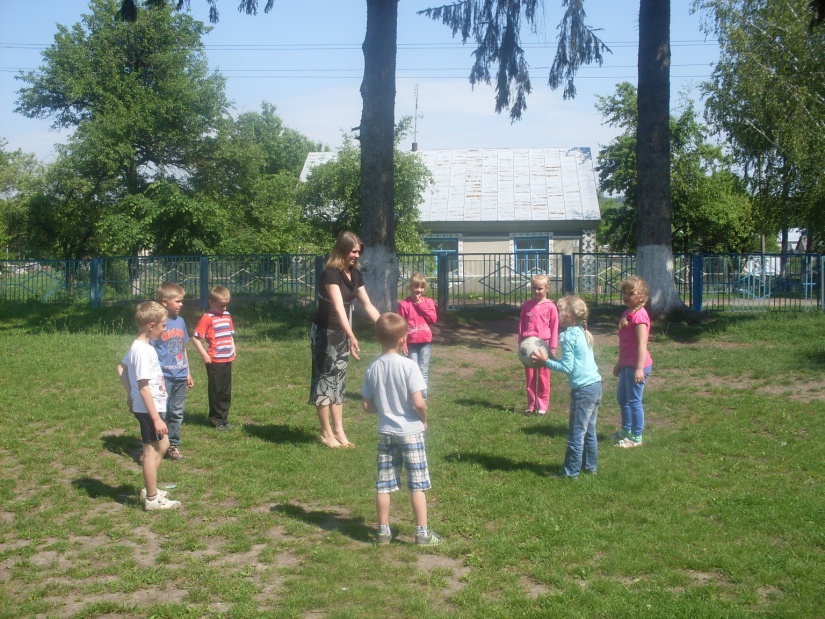 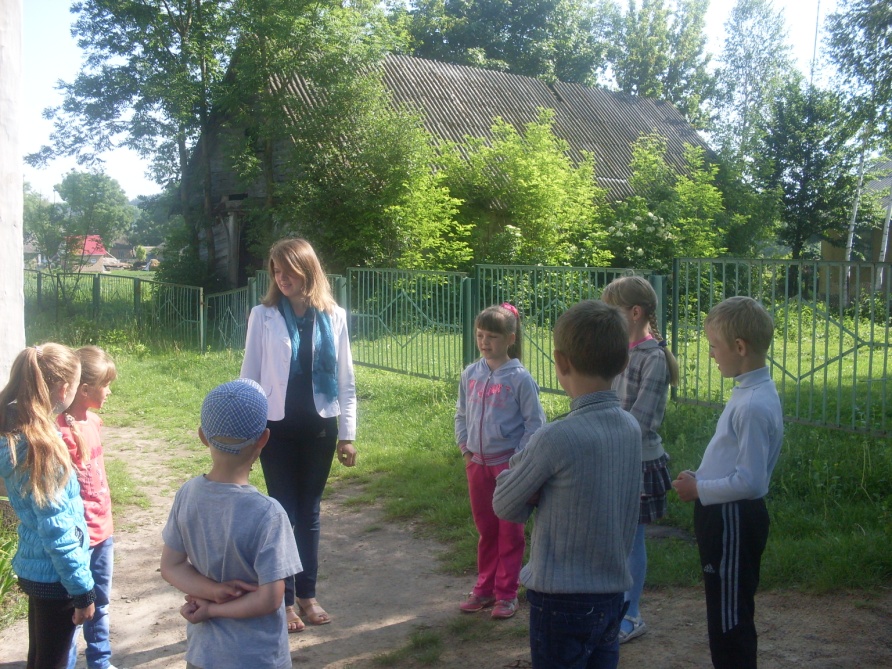 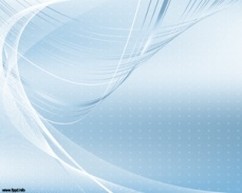 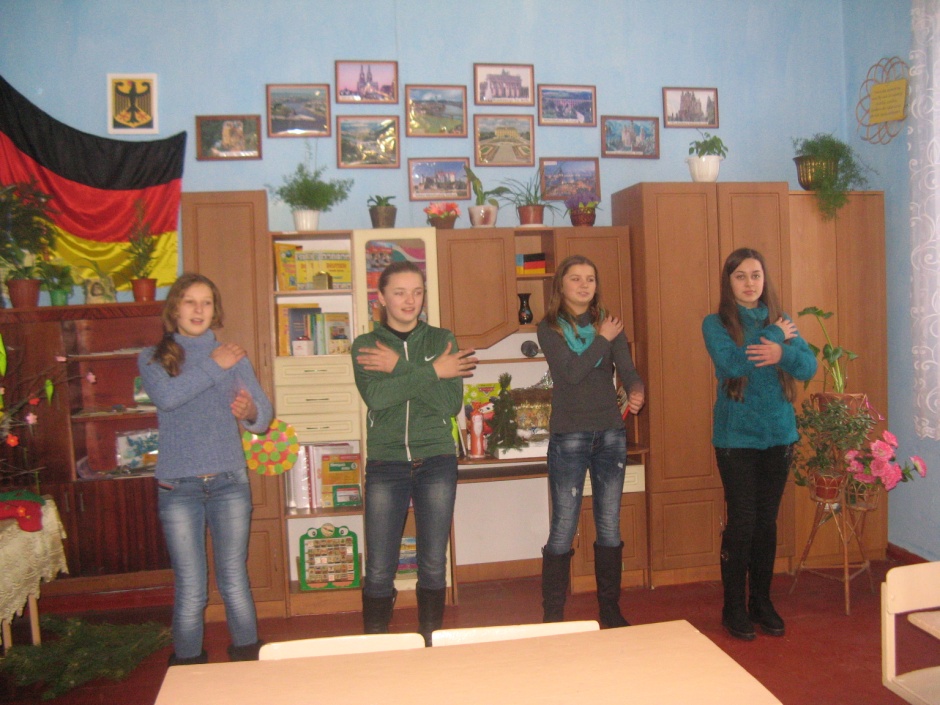 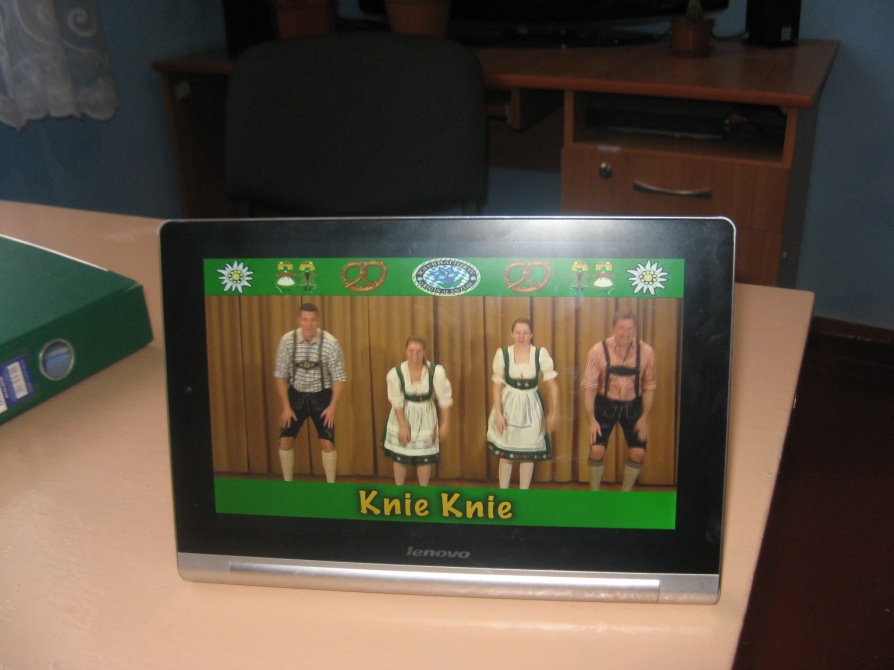 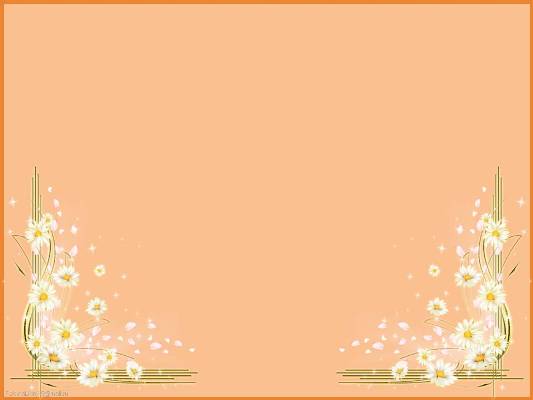 Рольові ігри
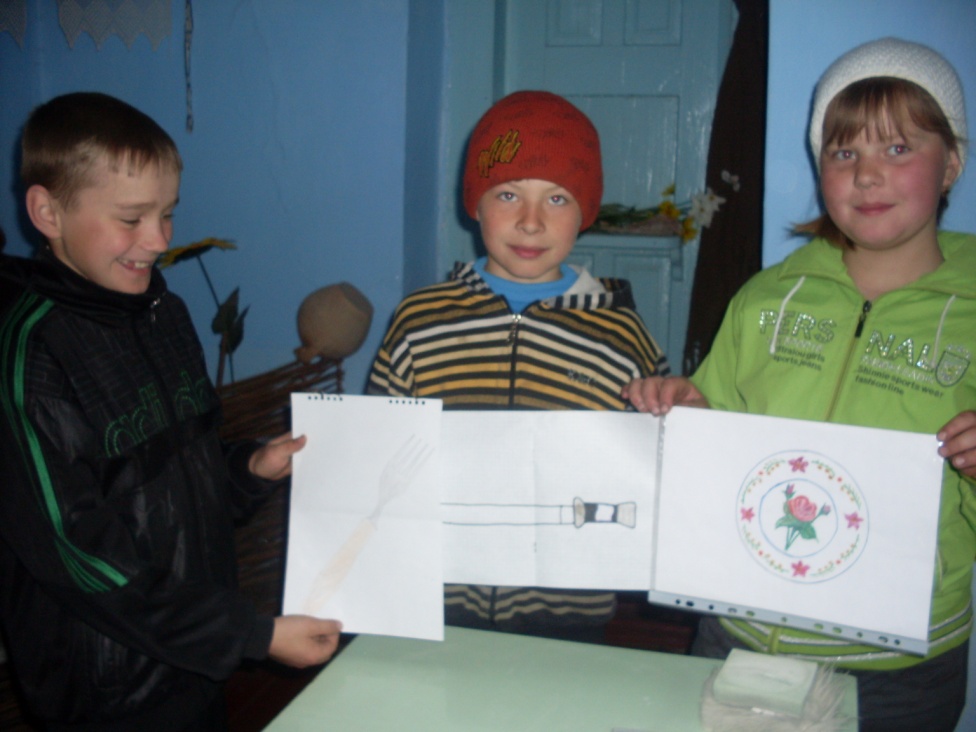 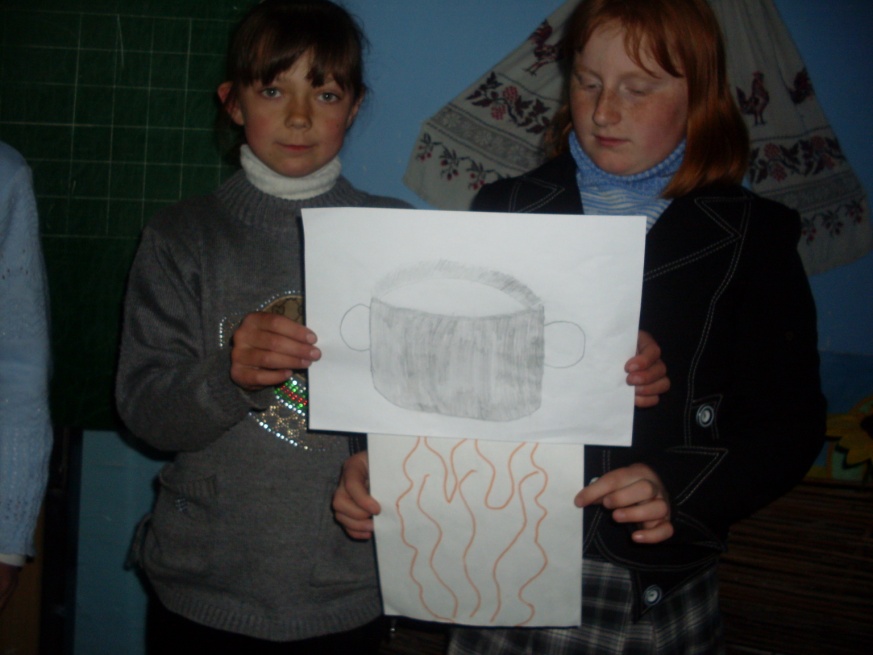 Мама має багато роботи
Бременські музиканти
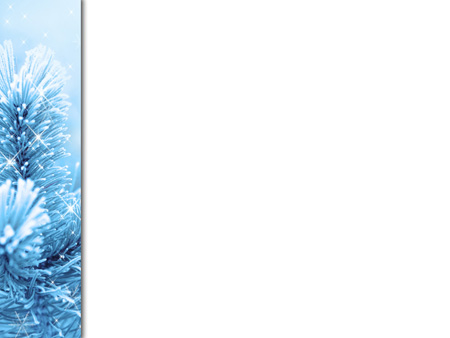 Логічна ситуація та самостійний діалог
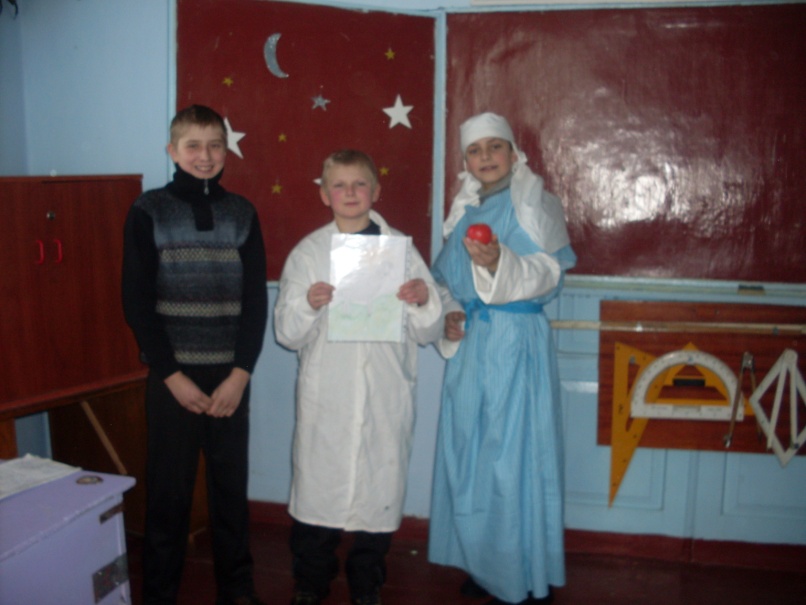 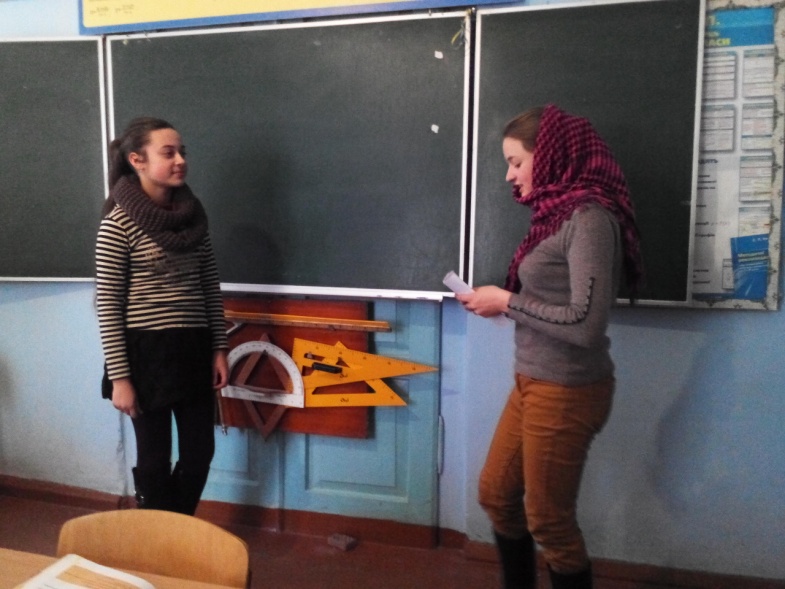 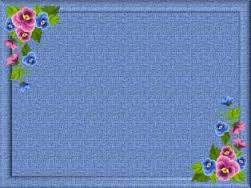 Робота в групах,       парах
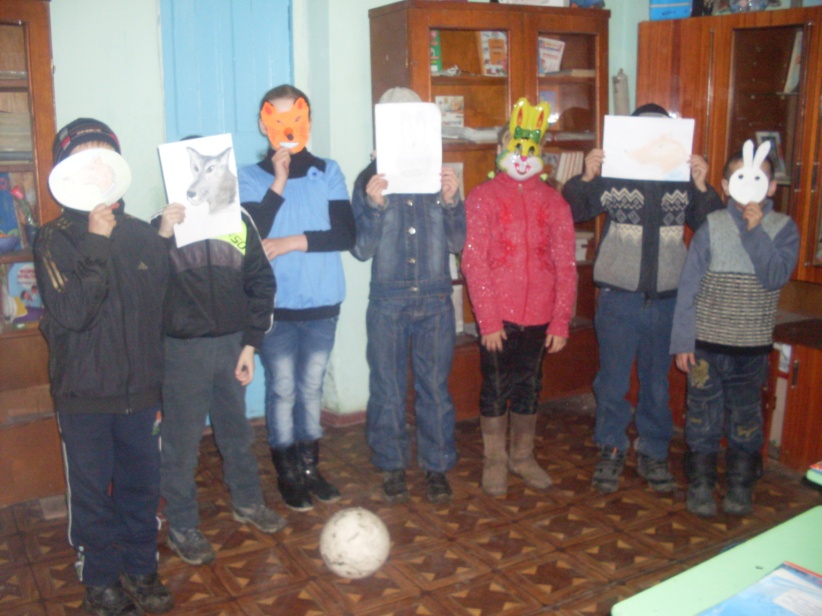 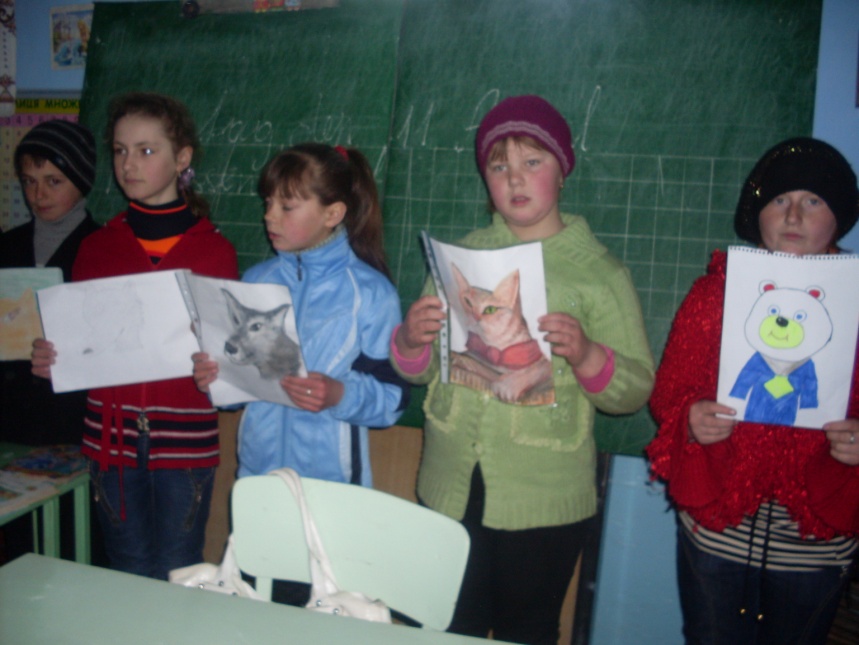 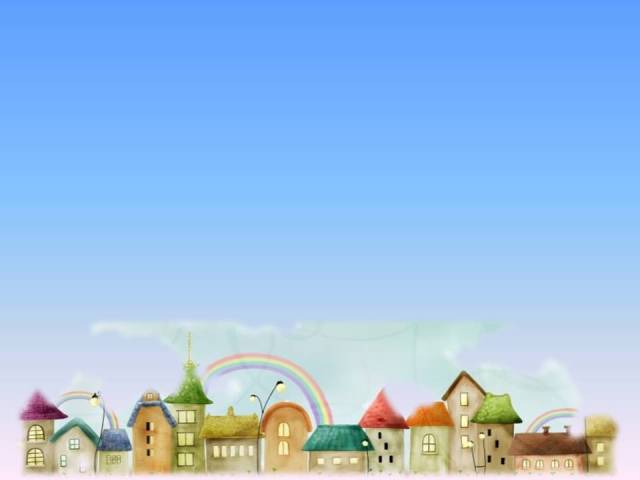 Інтерактивність – це не тільки вираження власних думок, а й сприймання та розуміння думок інших.
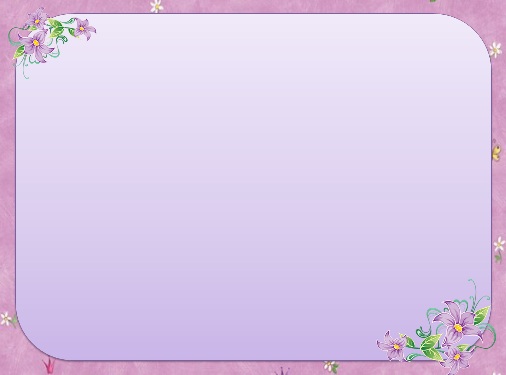 Сюжетно-рольова  гра
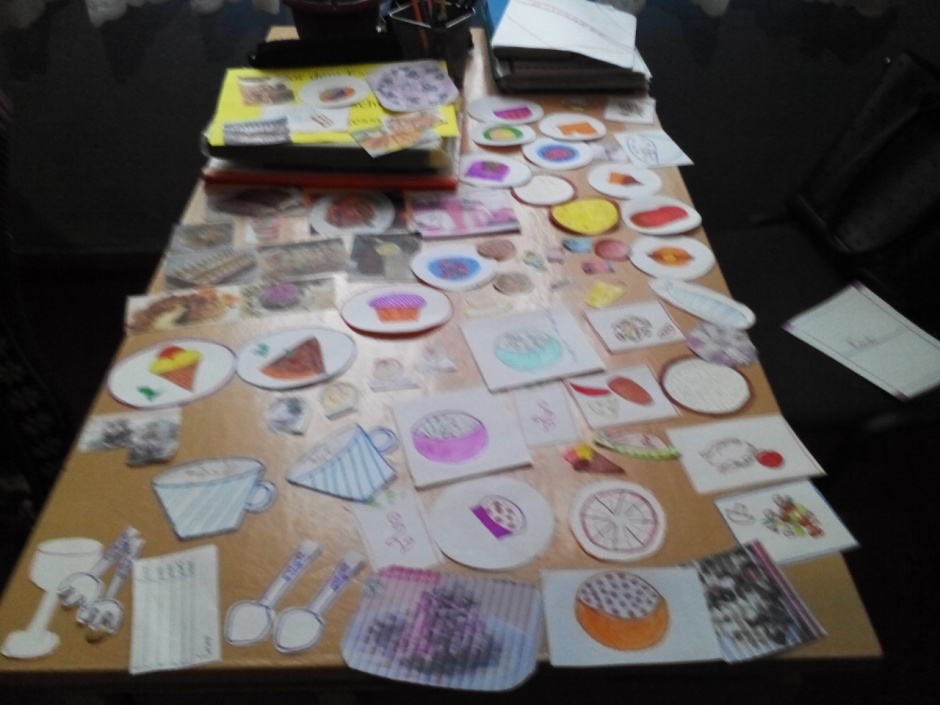 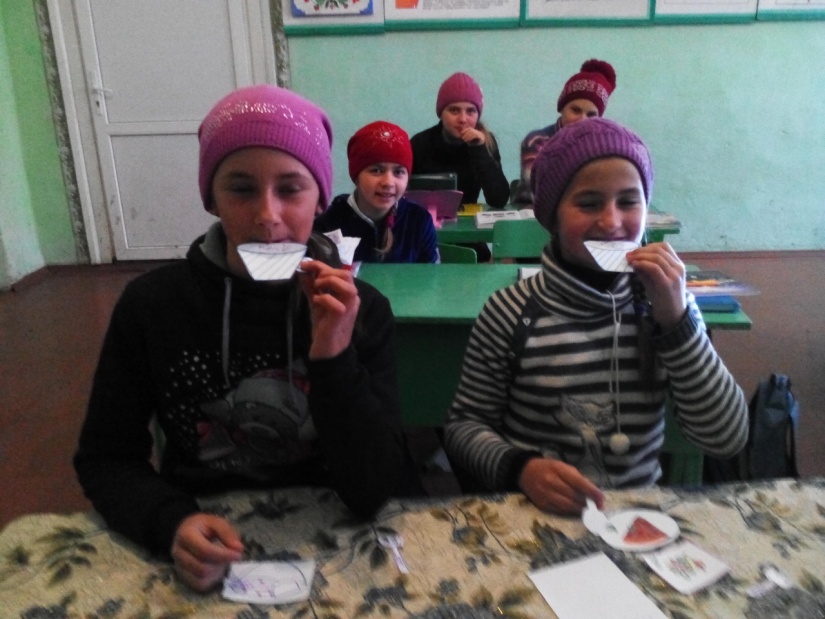 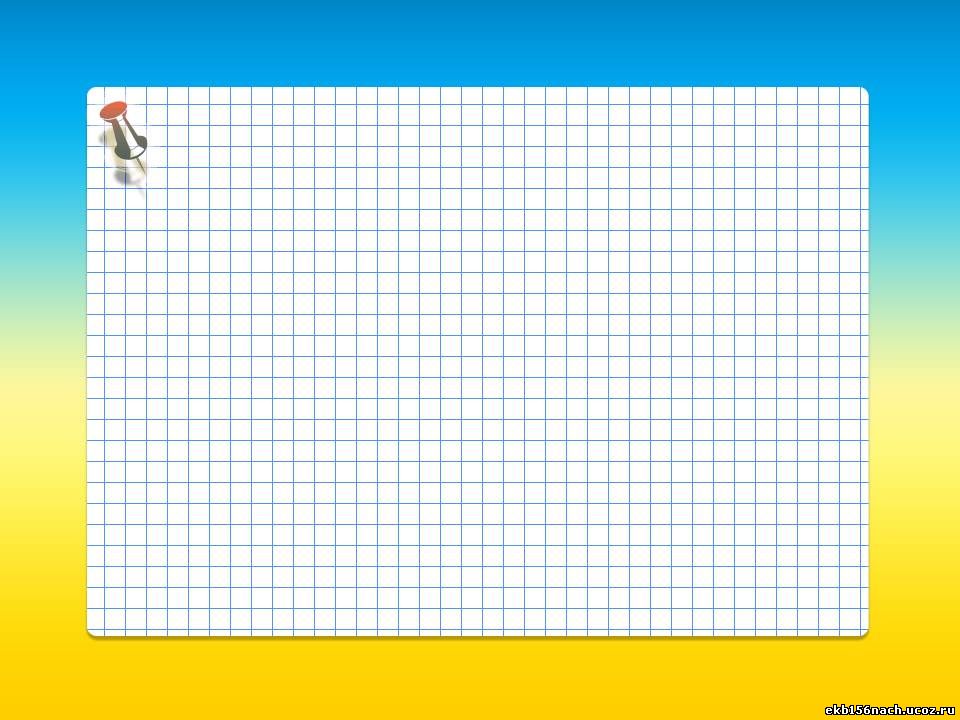 Урок “Олімпійські ігри”репортери                                                                 консультанти
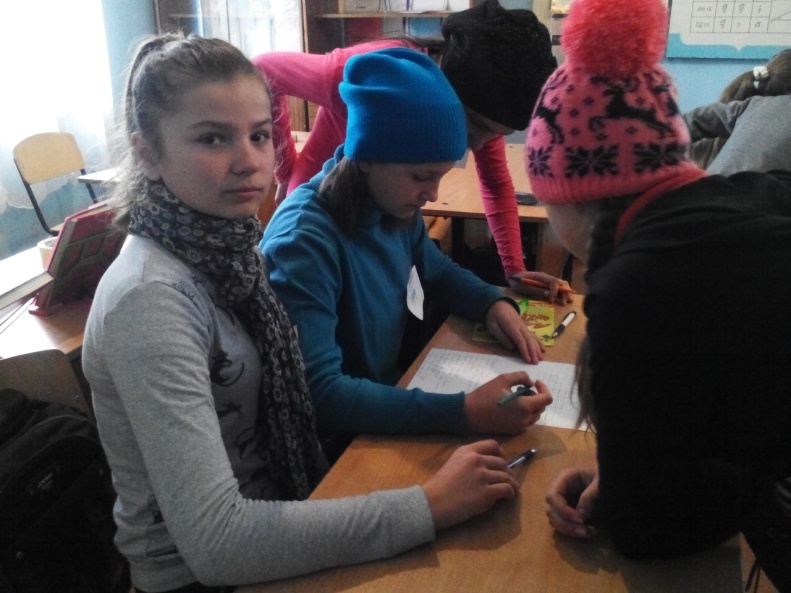 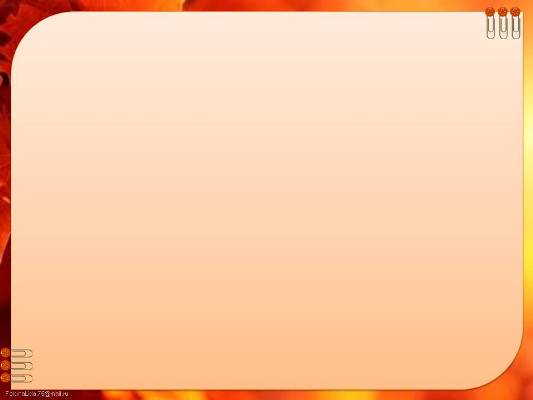 Презентації
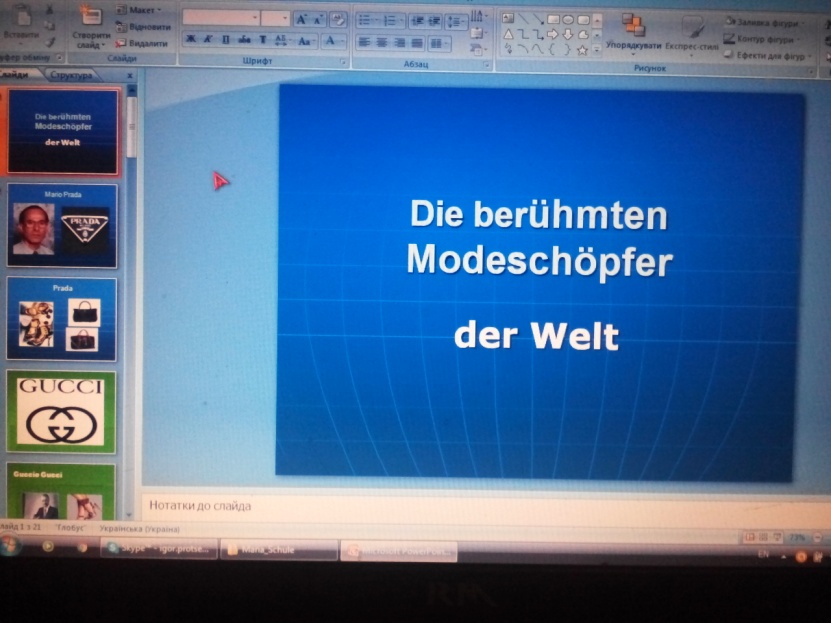 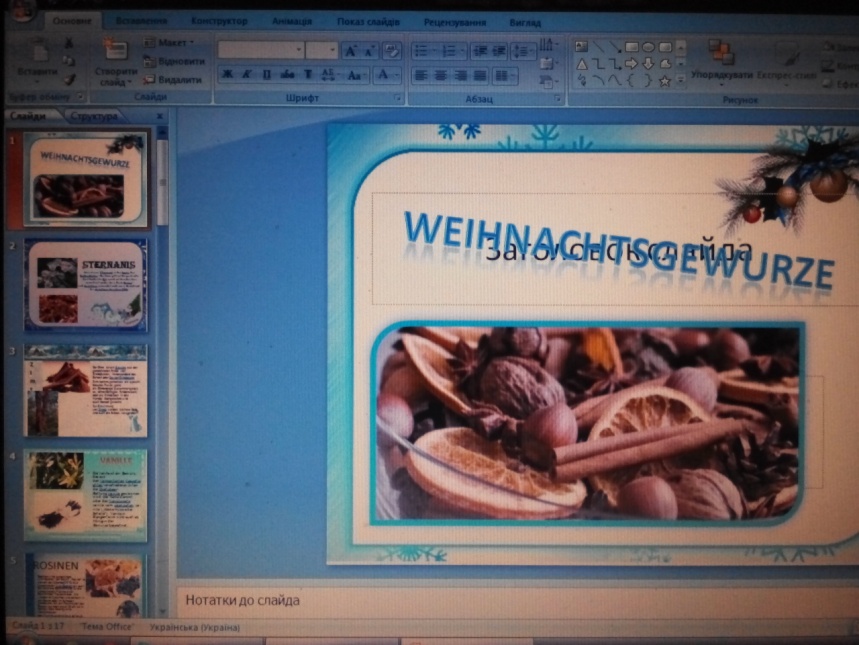 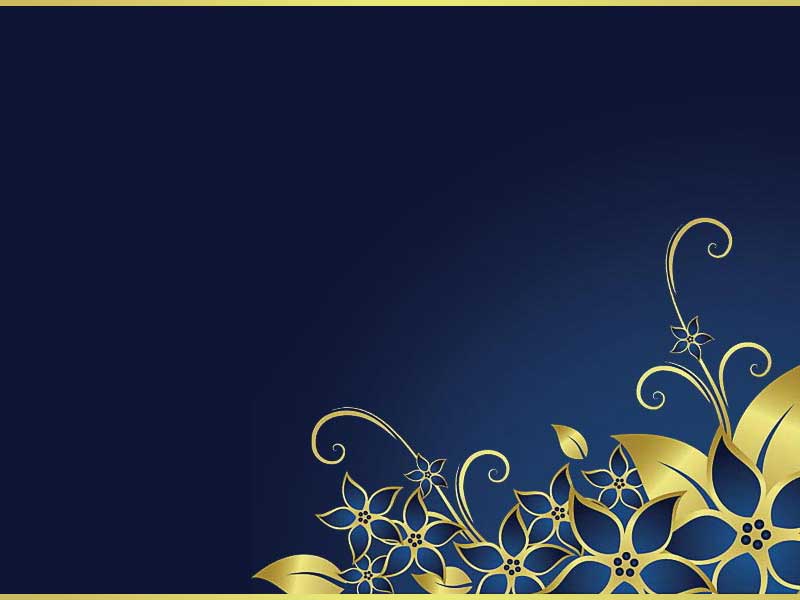 Дослідження
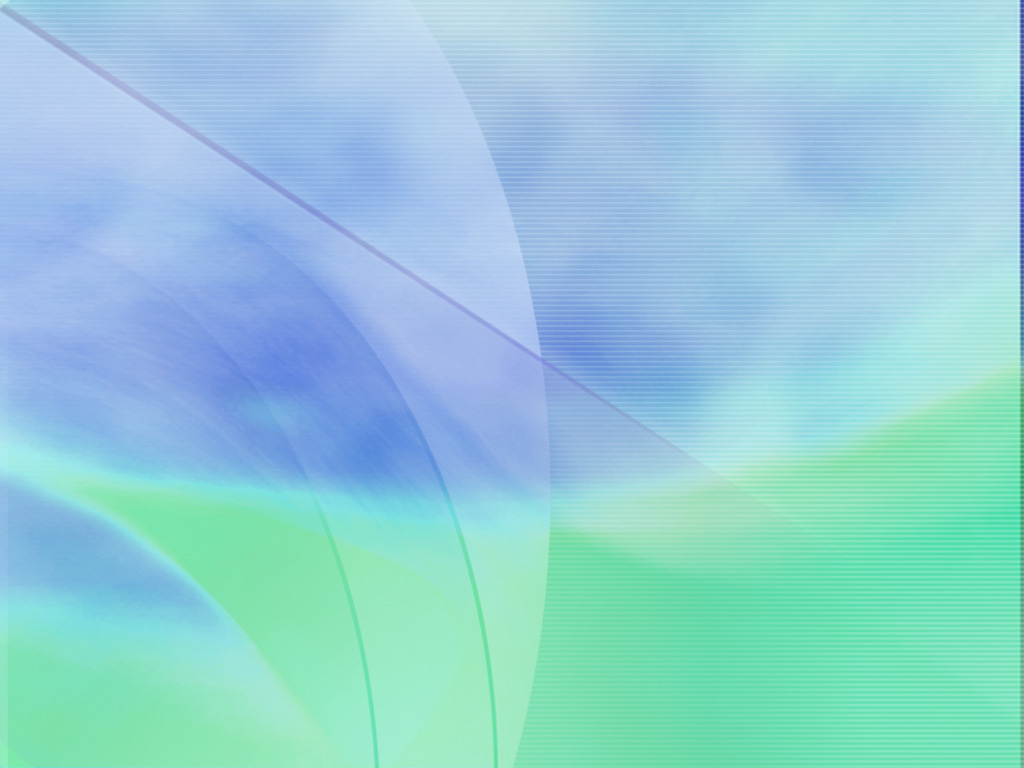 Віртуальні екскурсії
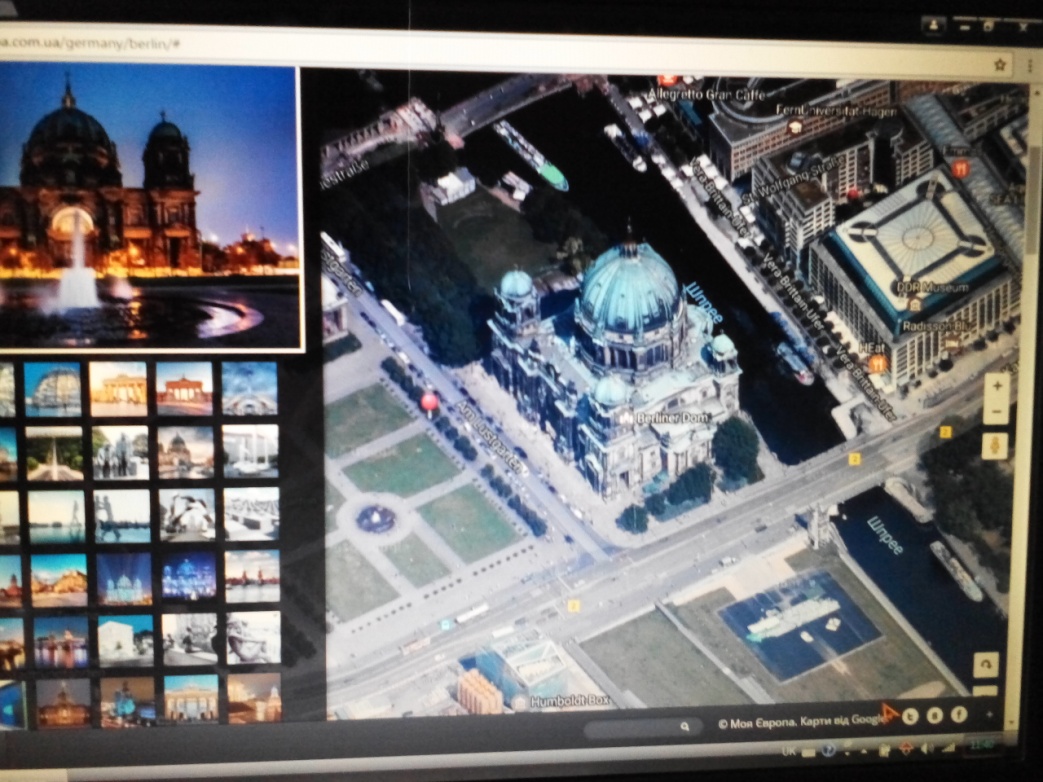 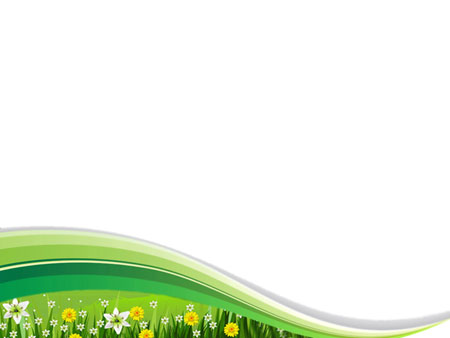 Проектні роботи
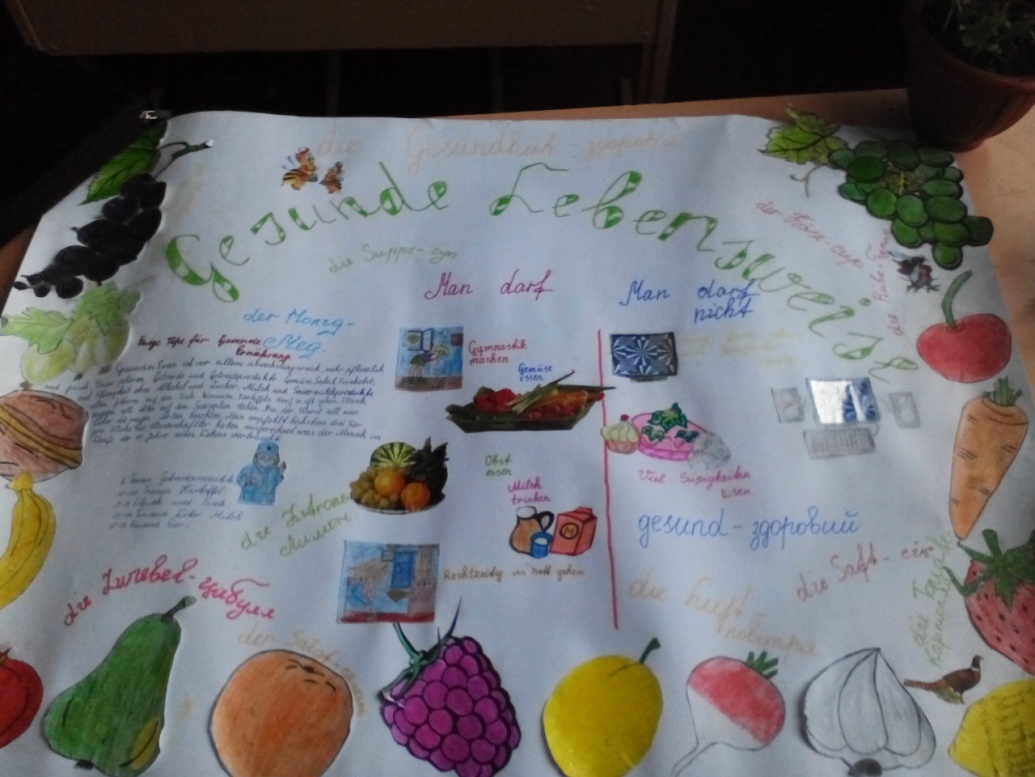 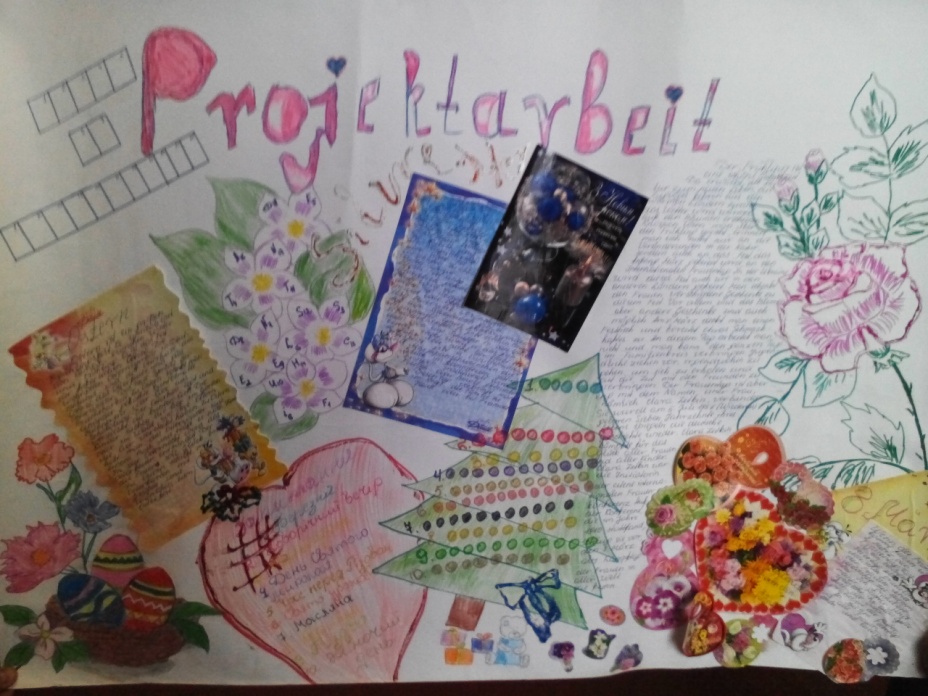 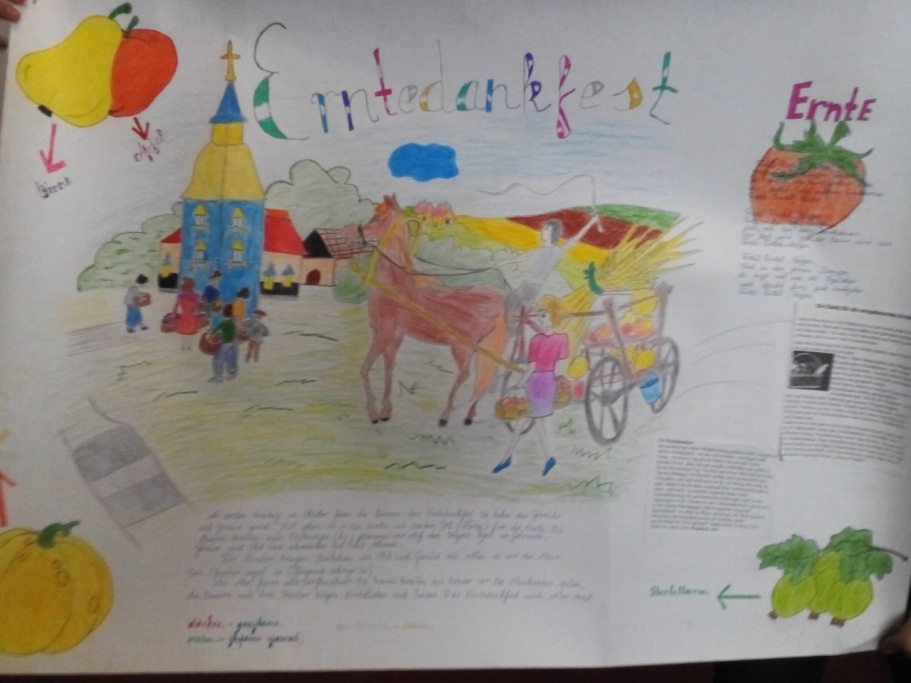 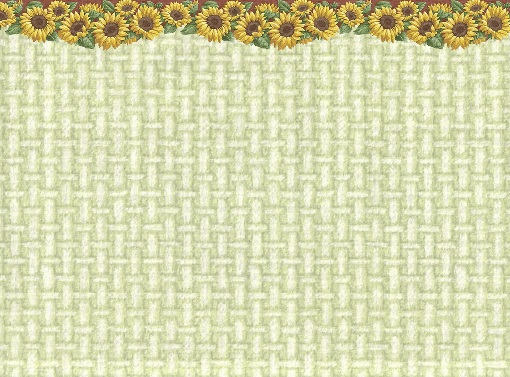 Інтеграція – процес навчання, виховання та розвитку
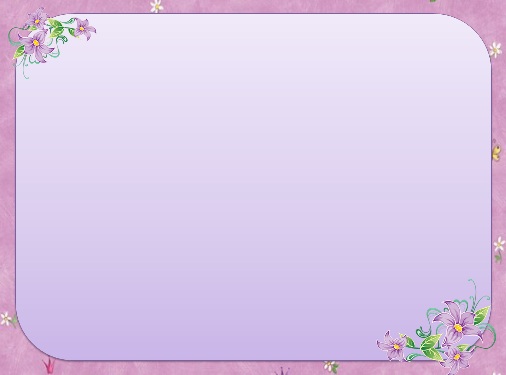 Наративний підхід
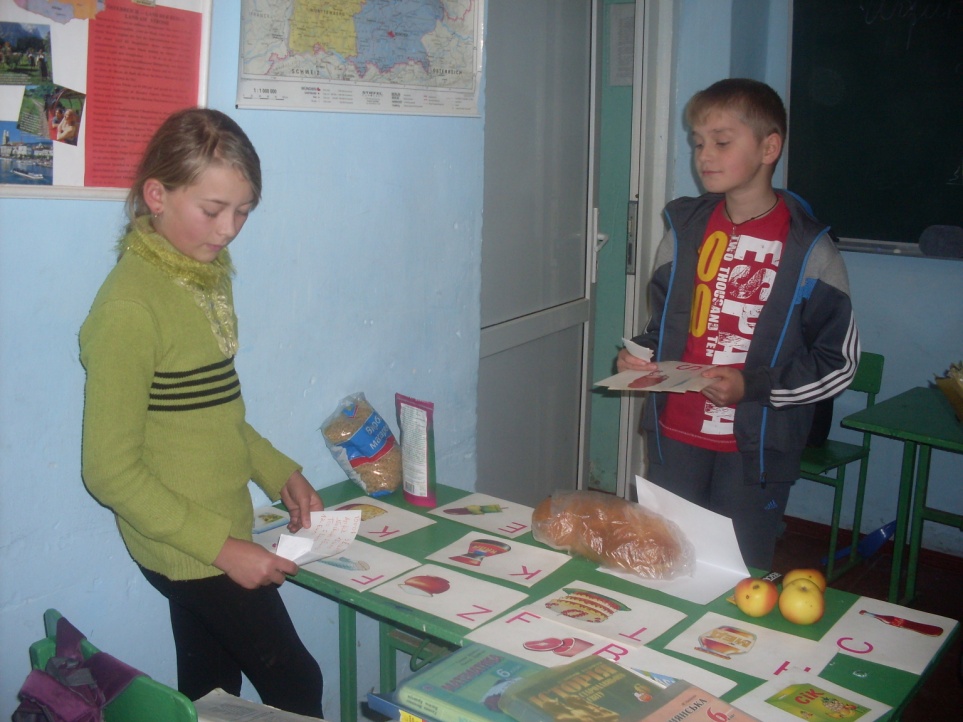 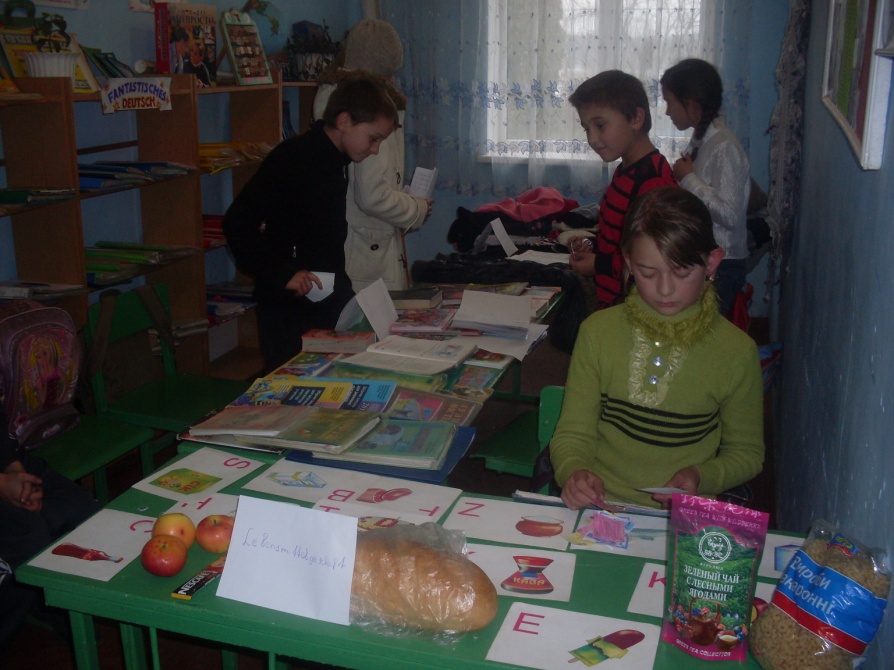 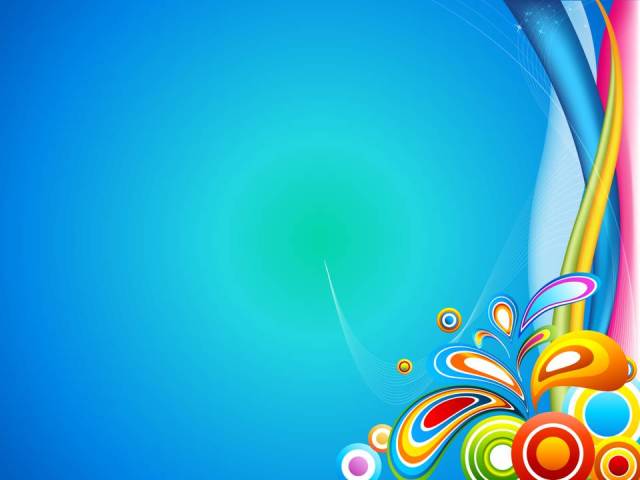 Скрайбінг
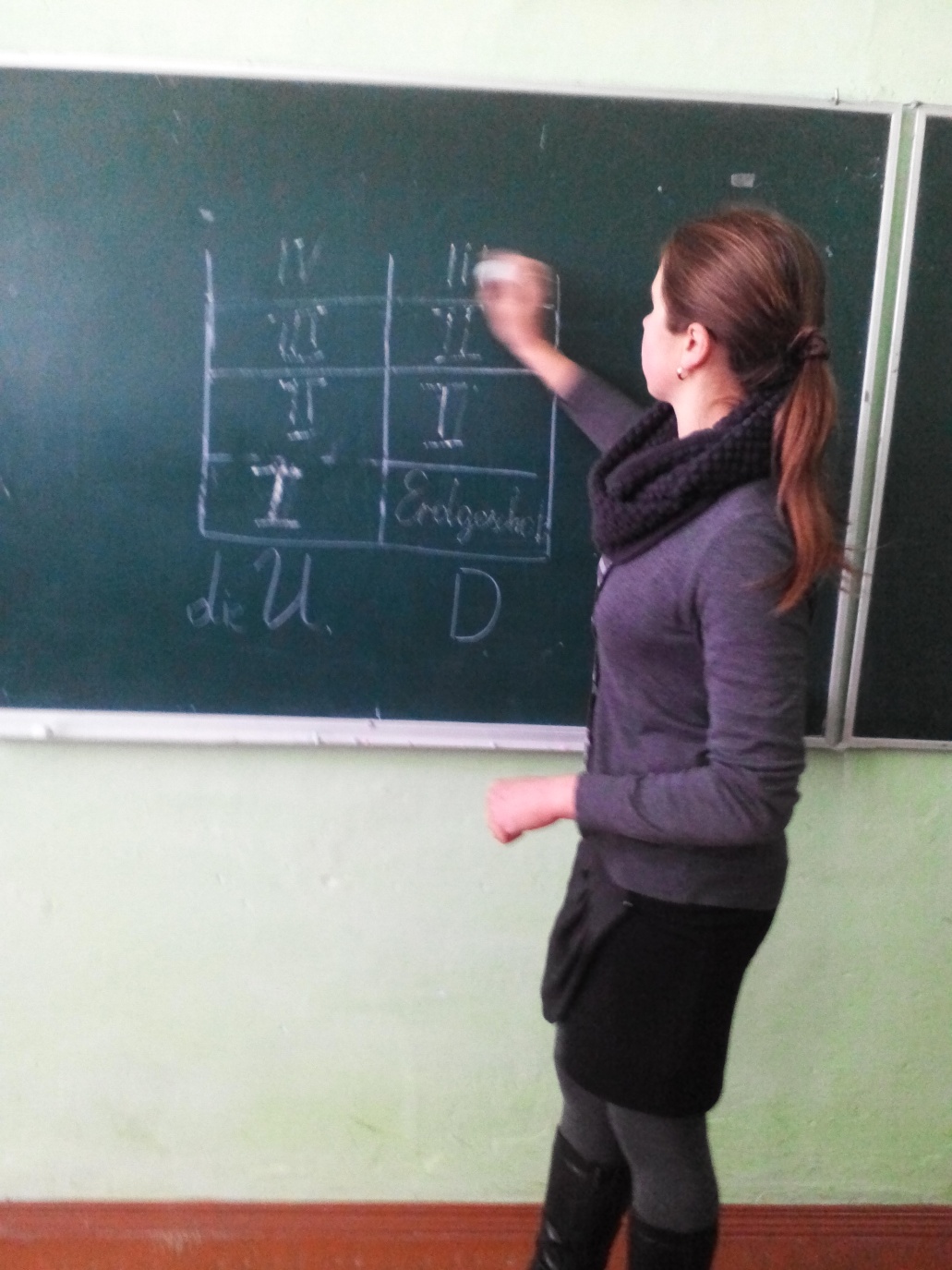 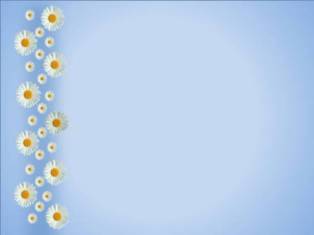 Навчання за станціями
малювання
Цікаві завдання
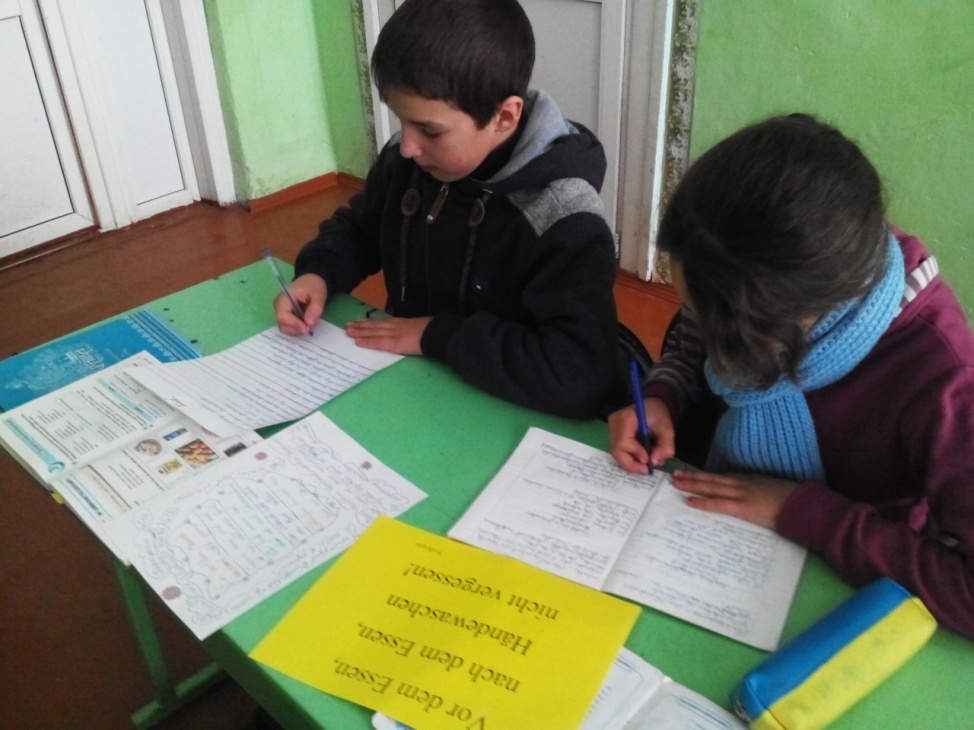 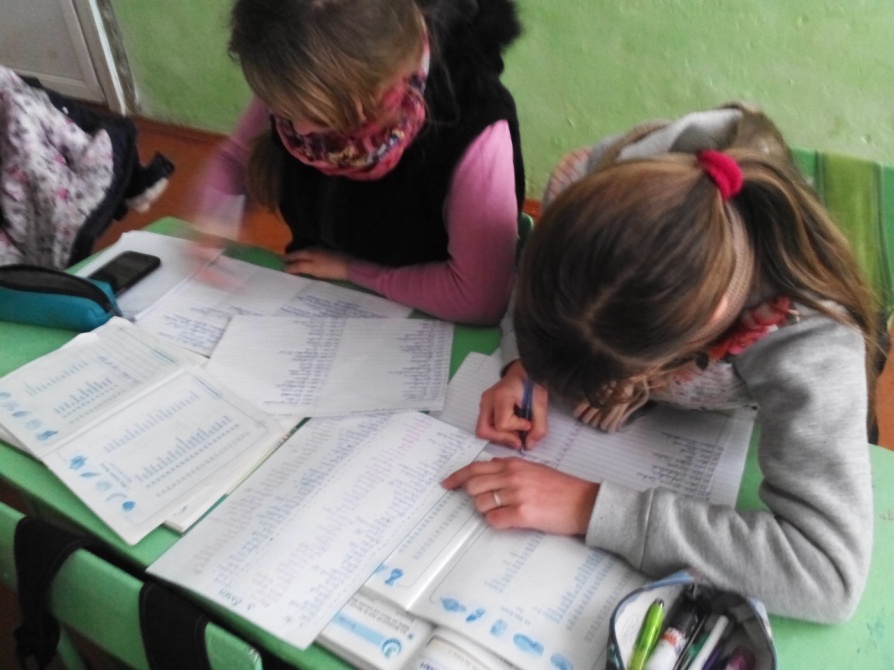 Прислів'я, приказки
лексика
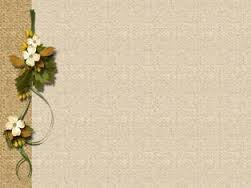 Створення збірки віршів                “Творчий                 водоспад”
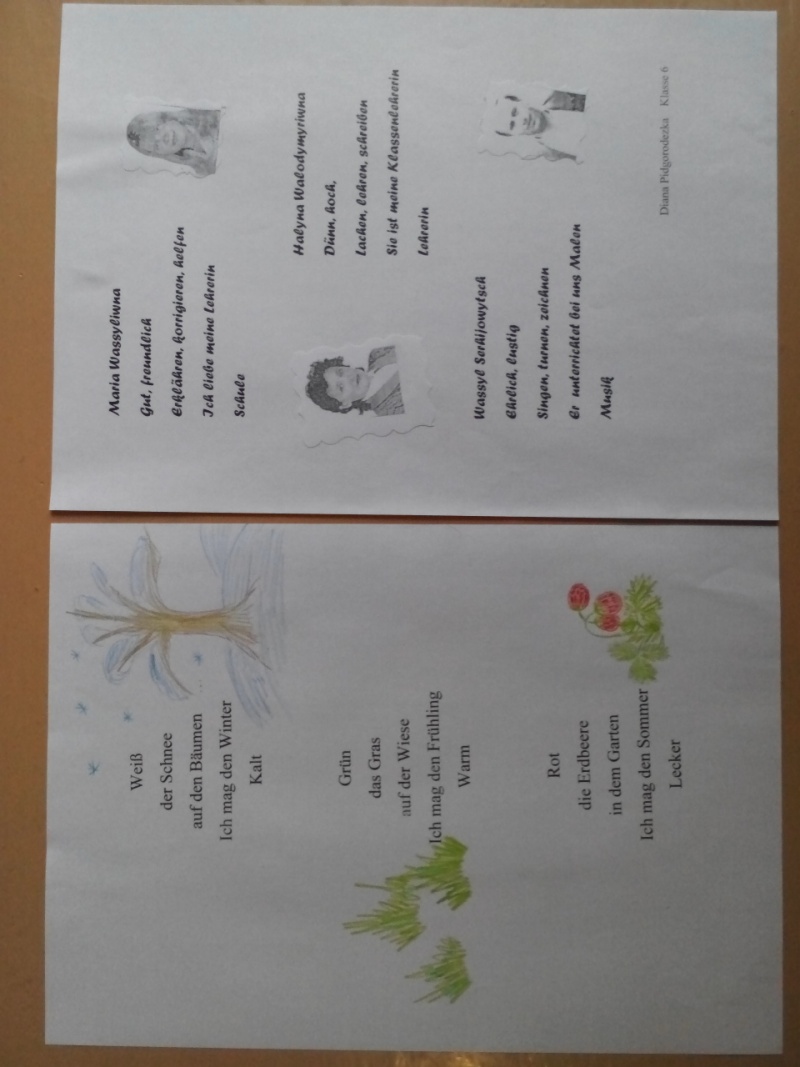 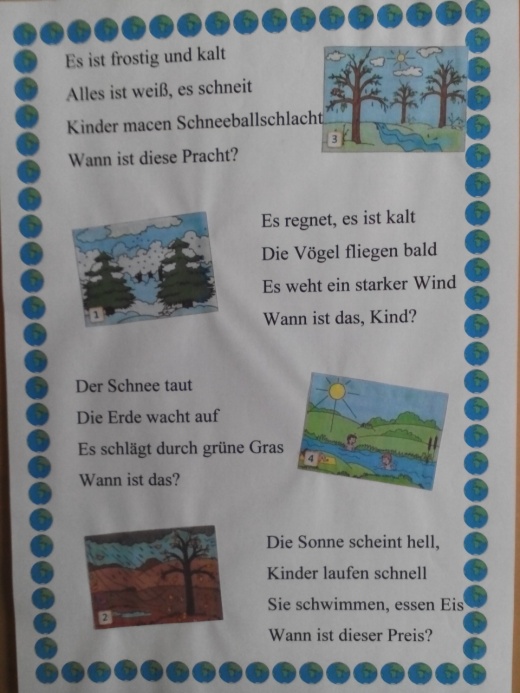 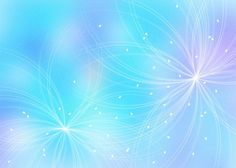 Складання віршів німецькою мовою
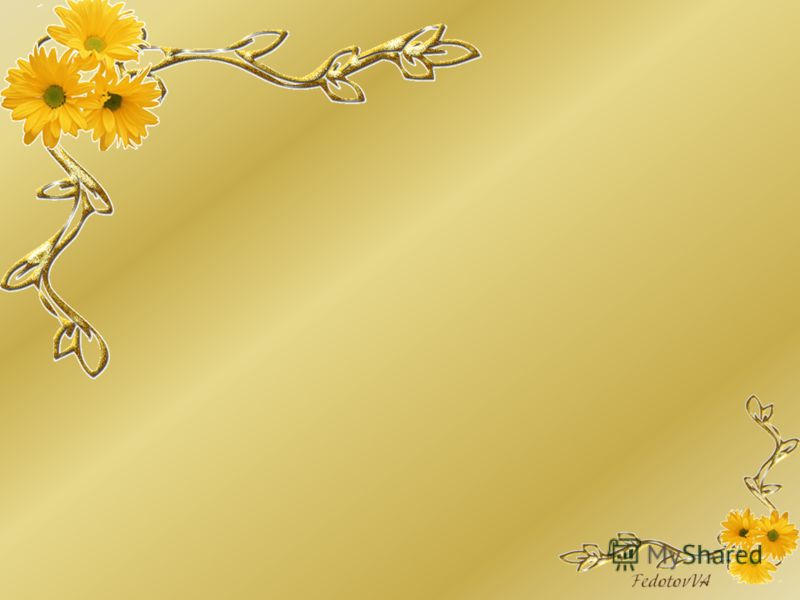 Складання та переклад власних віршів
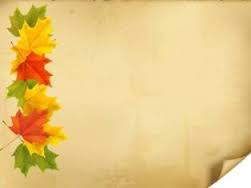 Літературні переклади
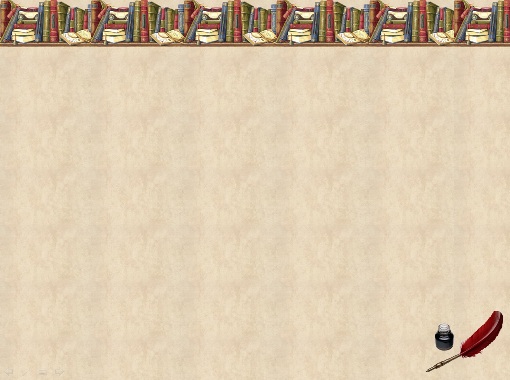 Позакласна та позашкільна робота
«Освічена людина – та, яка знає де знайти те , чого вона не знає». 
                           Г. Зіммель
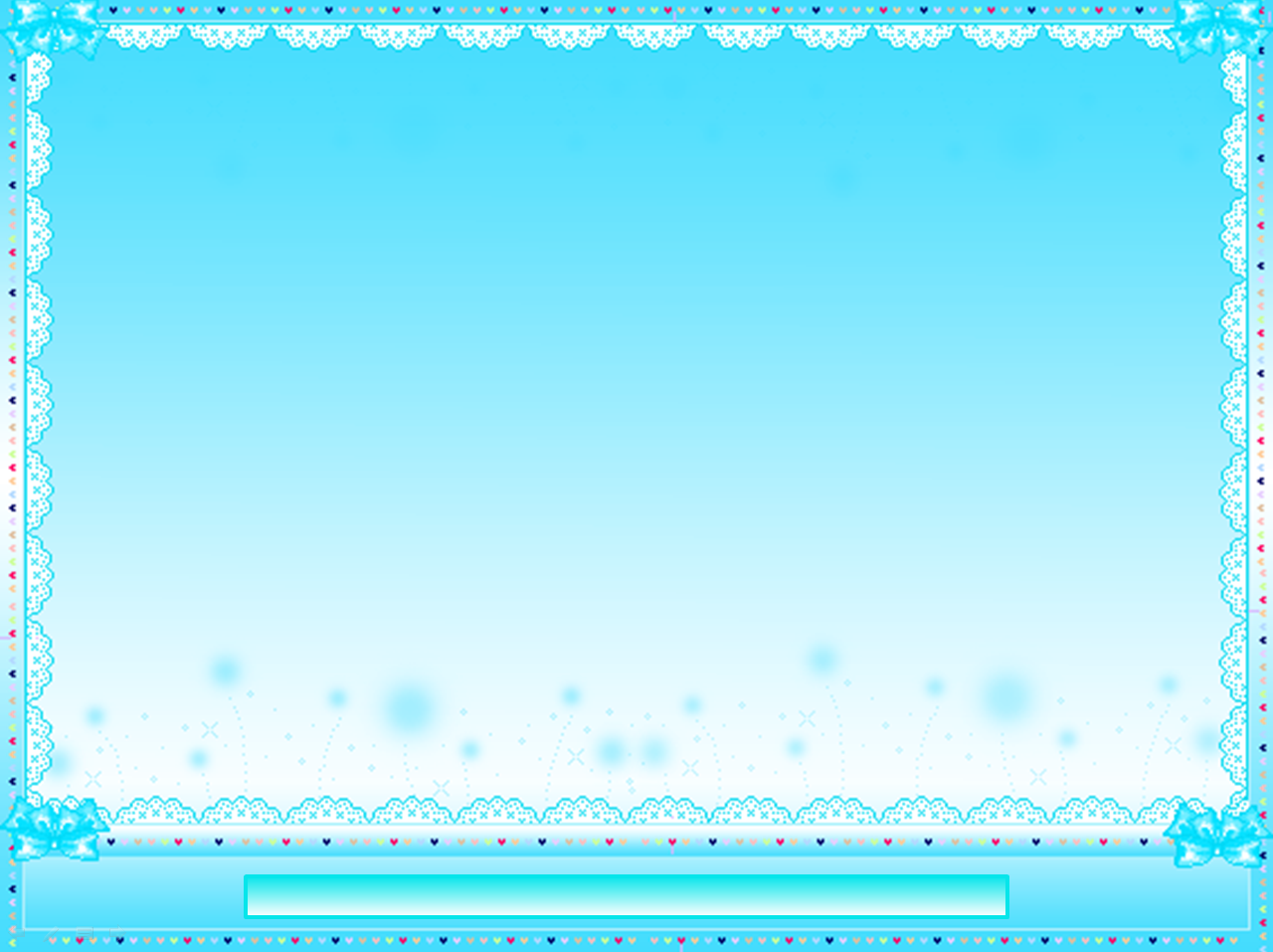 Іноземна додаткова література
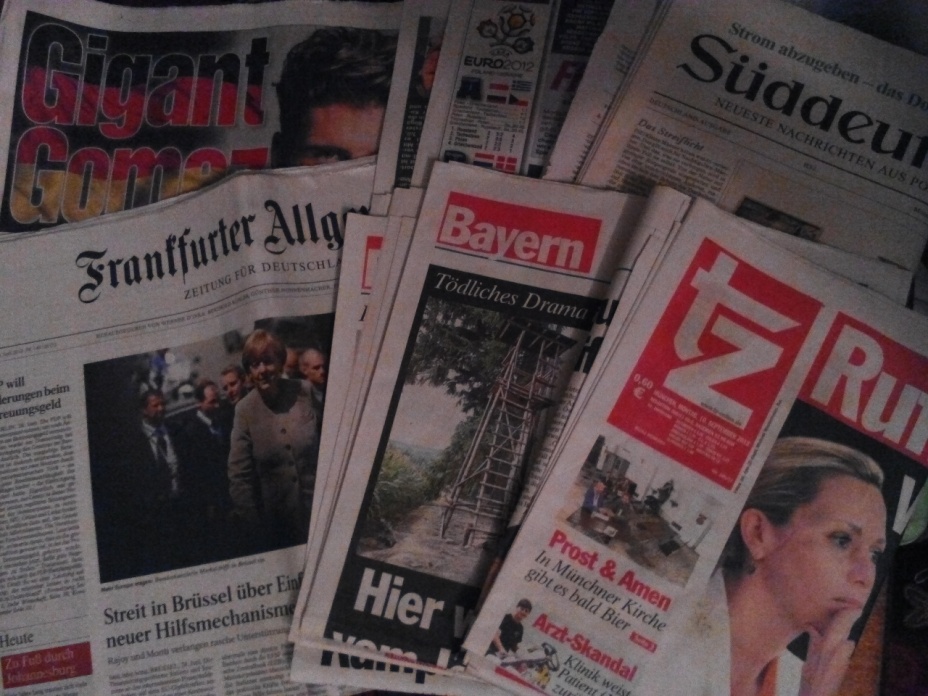 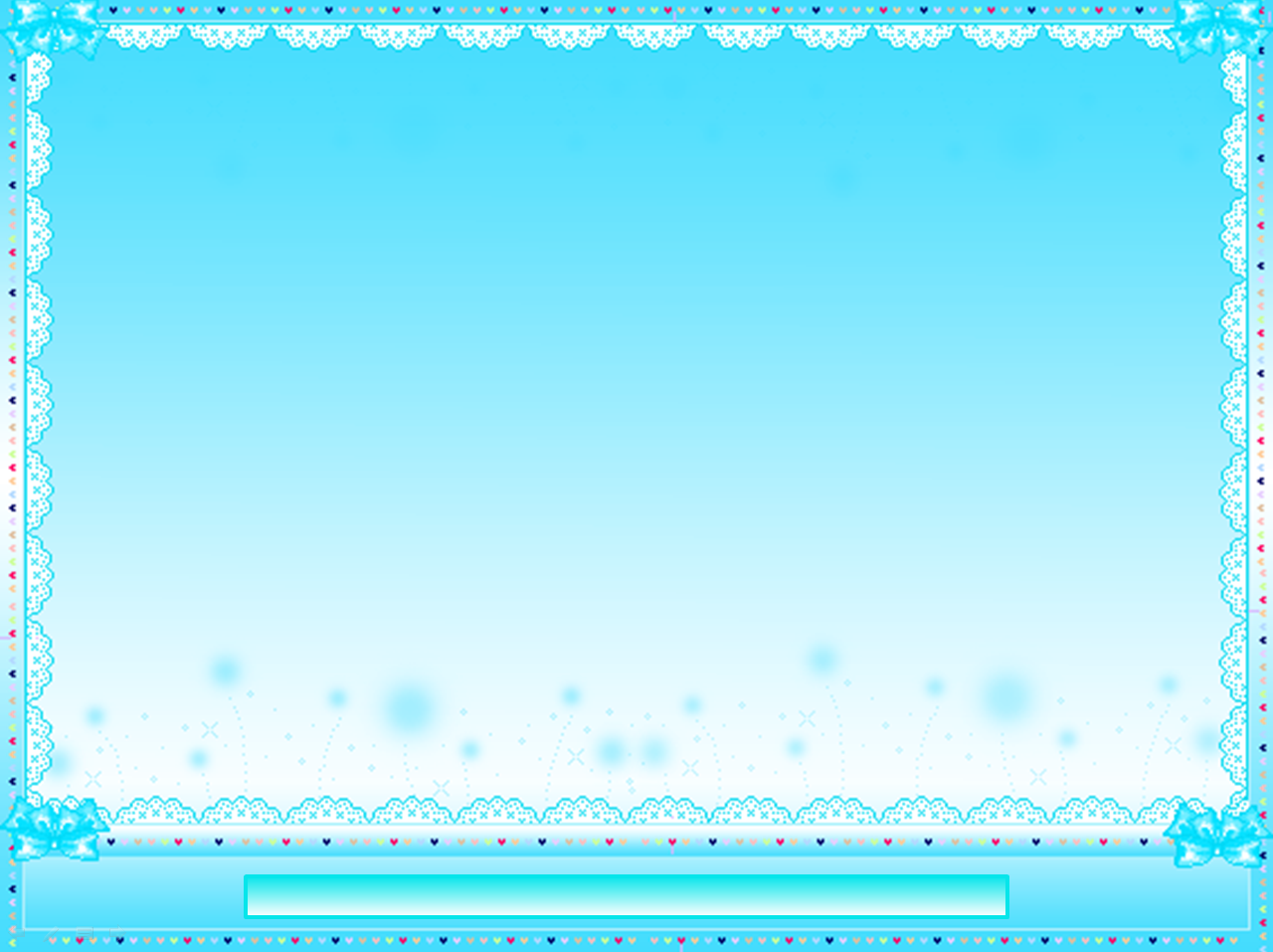 Словники, довідники, методична література
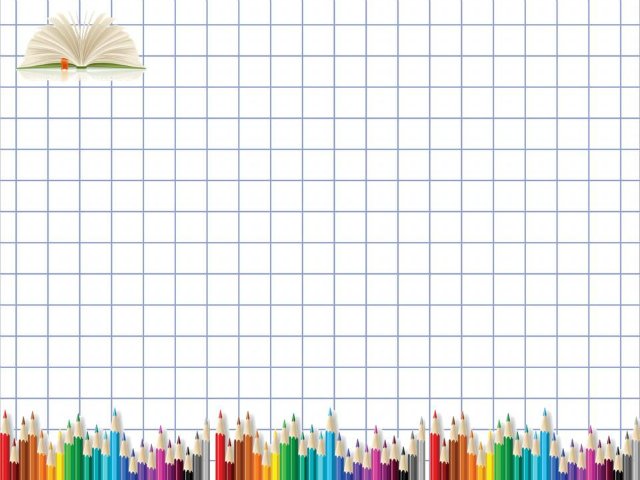 Ігровий матеріал
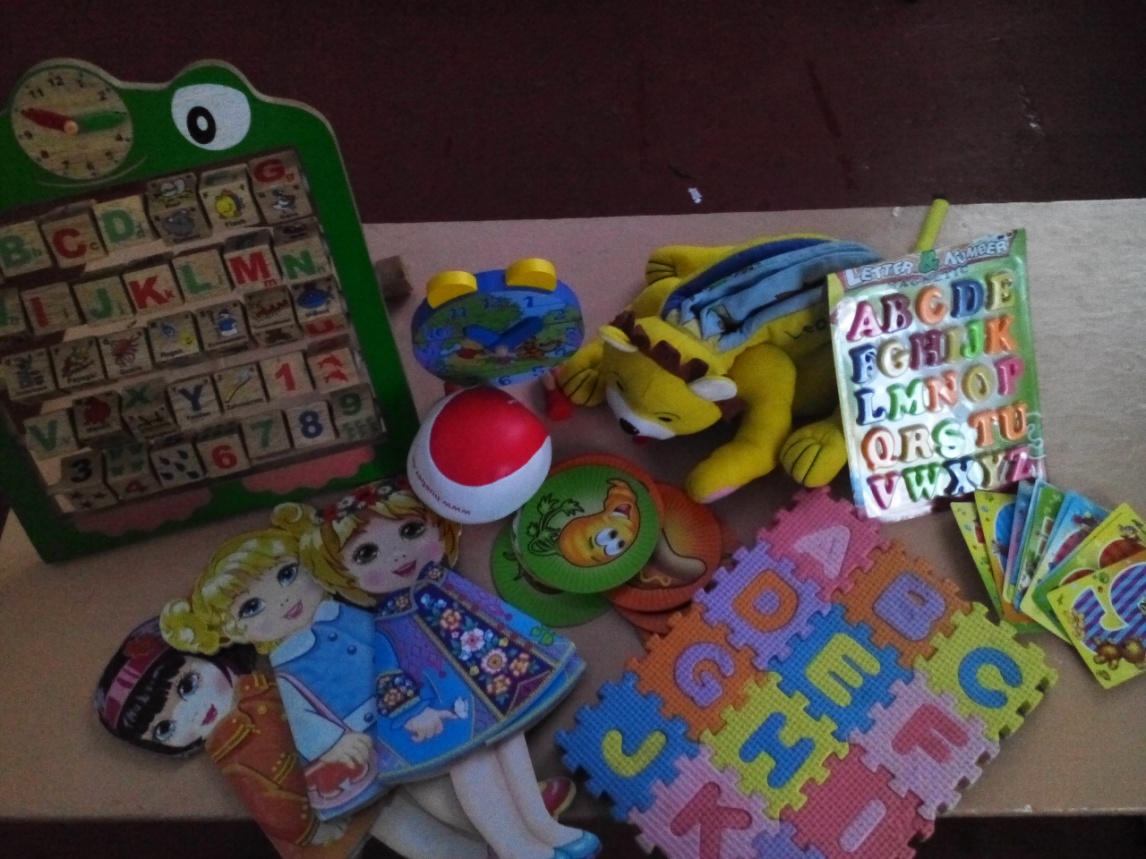 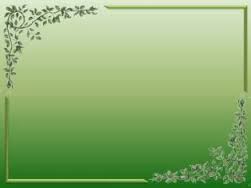 Факультативне заняття
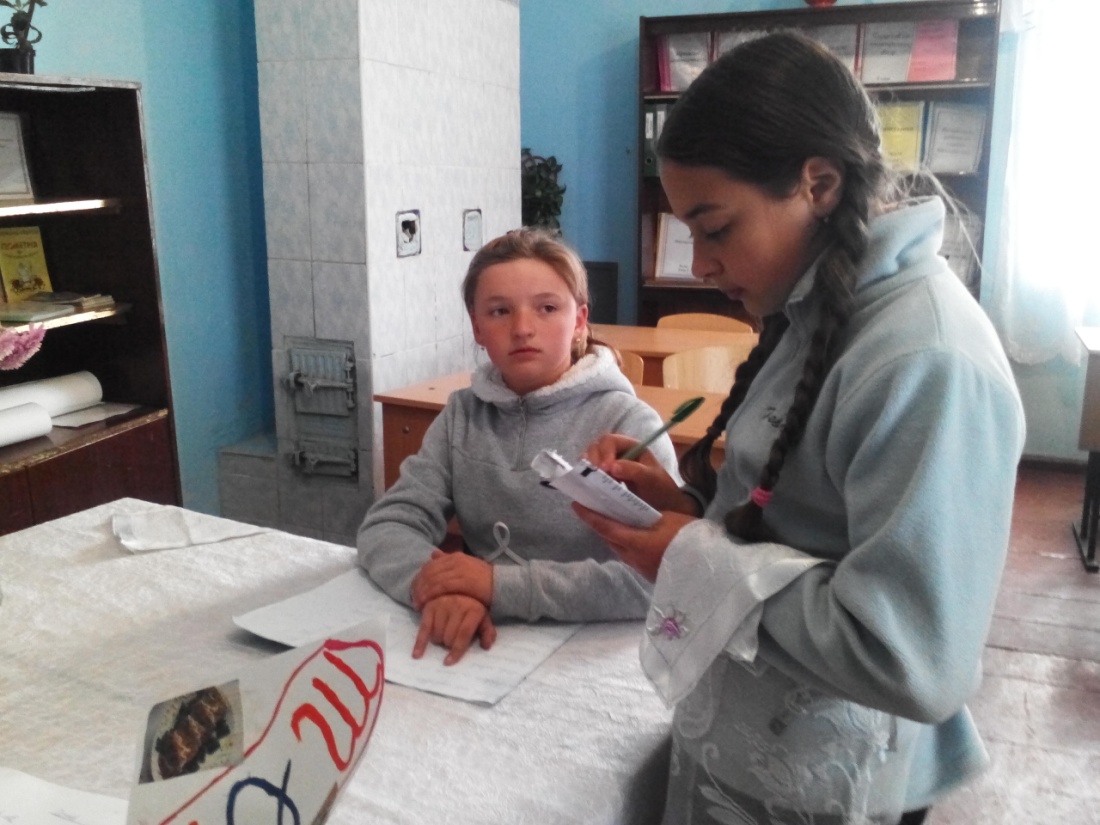 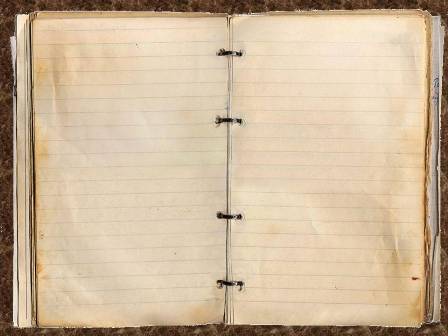 Збірка рецептів           “Українська кухня”
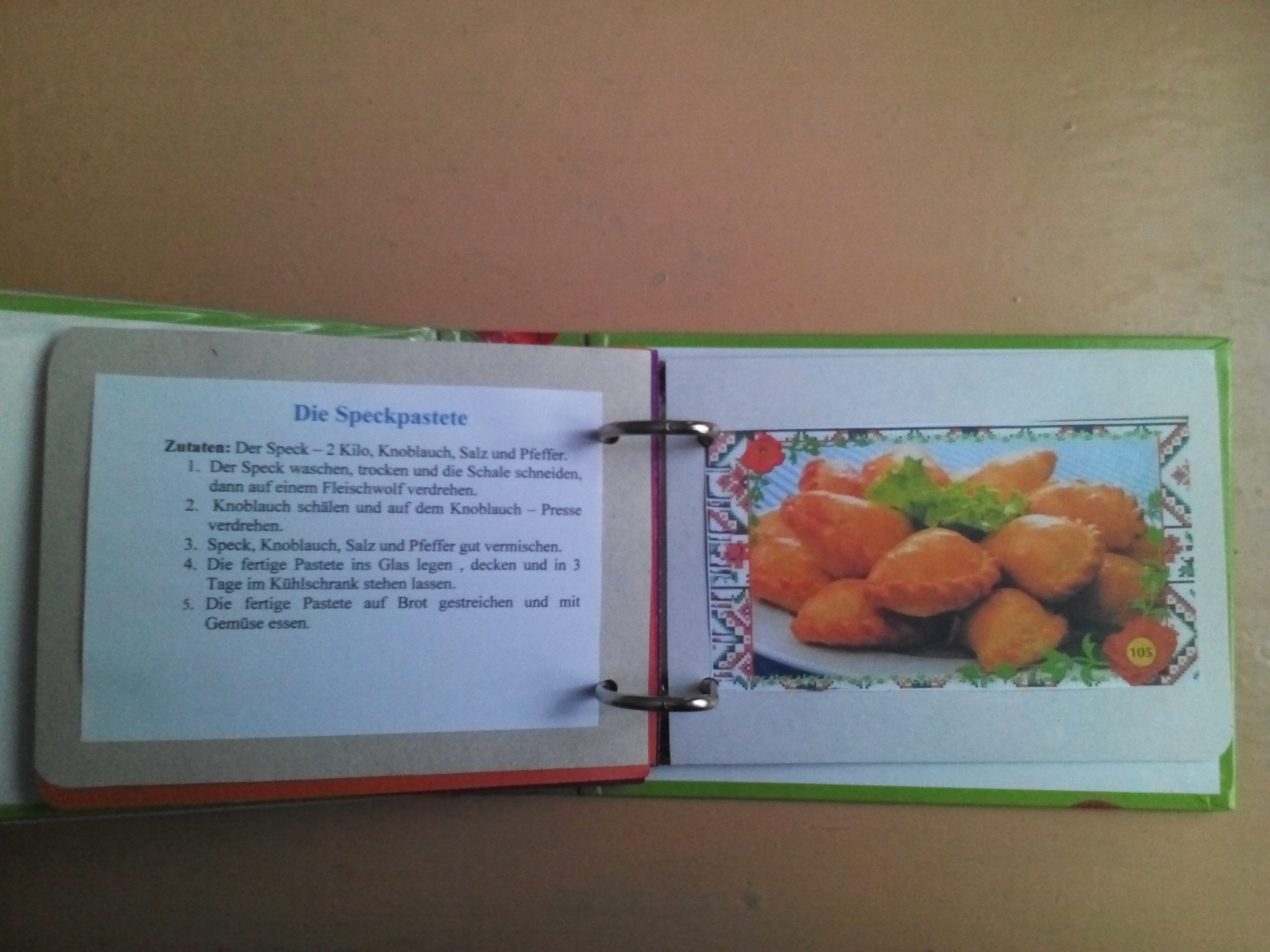 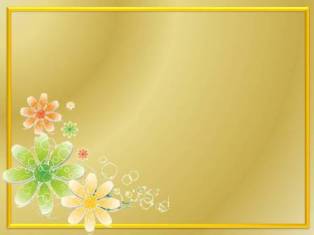 Карта Німеччини
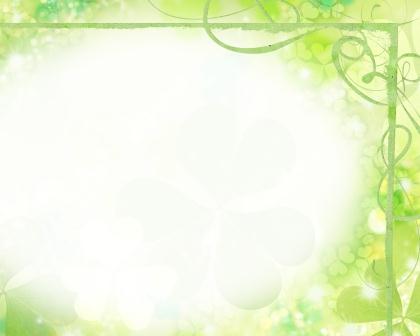 Прогноз погоди
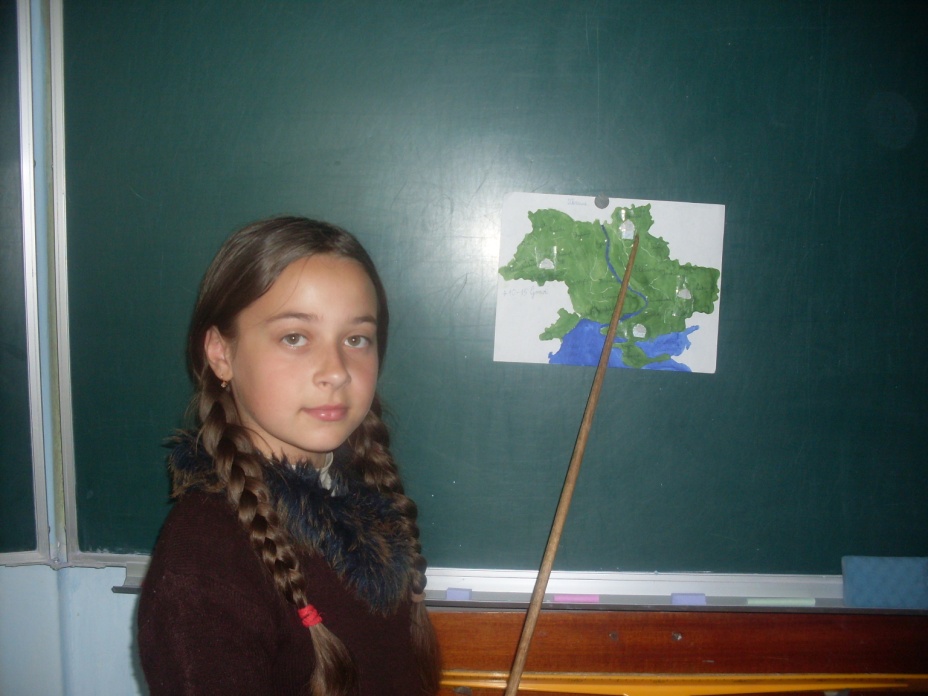 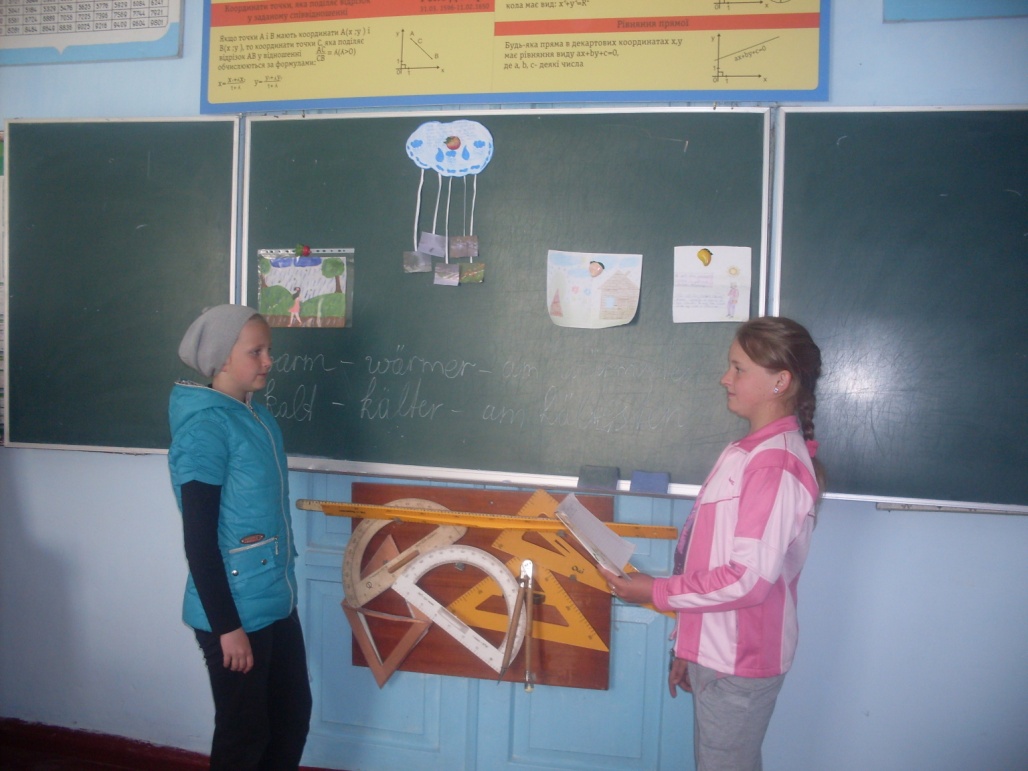 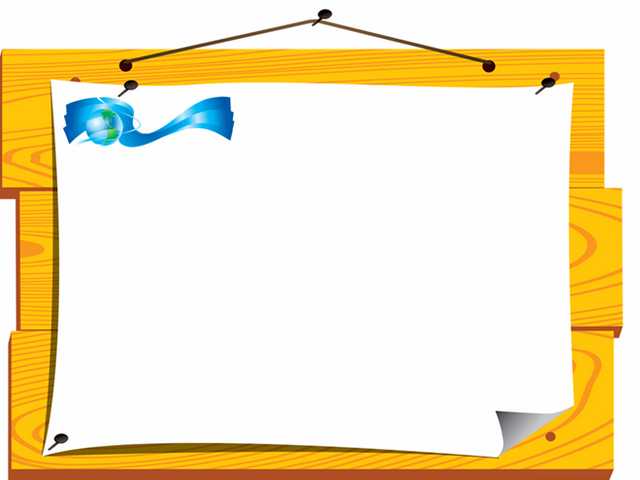 БУКЛЕТИ ІСТОРИЧНИХ ПАМЯТОК, ПОДІЙ, ТРАДИЦІЙ
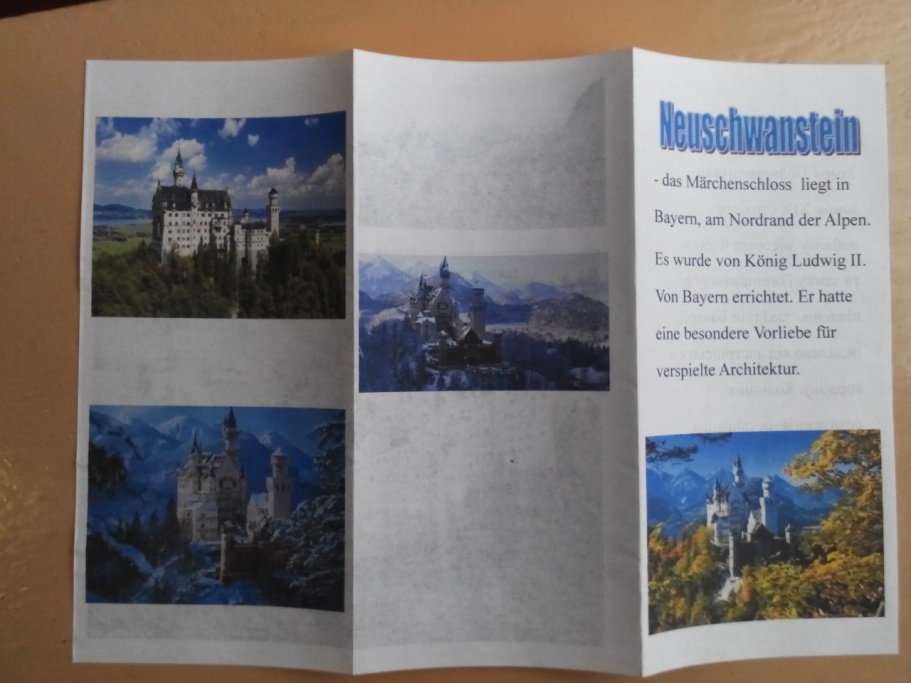 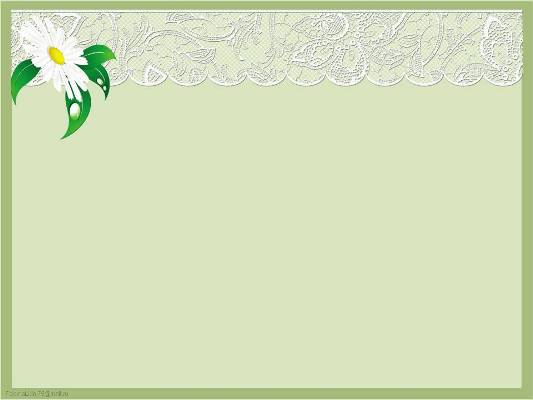 Участь у спільнотах знавців німецької мови
Зустріч з волонтером з Німеччини пані Вібке
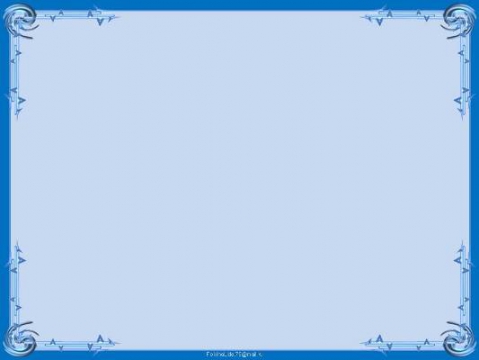 У колі сім‘ї
Jost
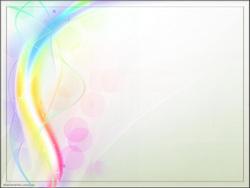 Зустріч з КостянтиномГутенюком
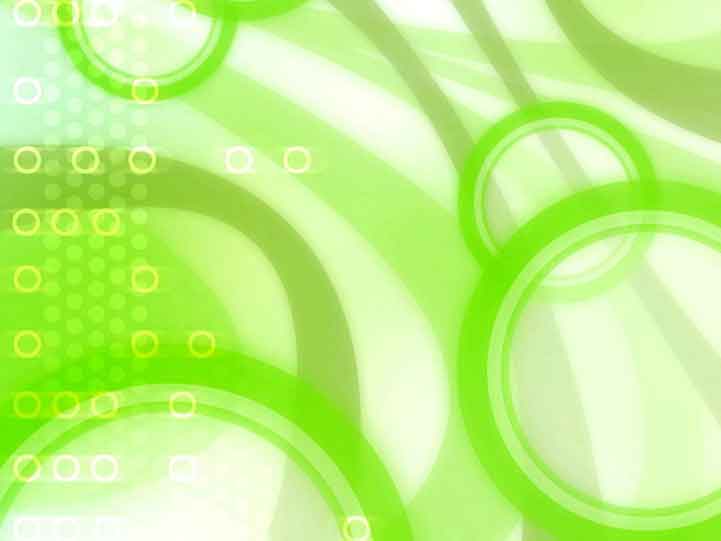 Літературний конкурсСтань відомим з Hueber
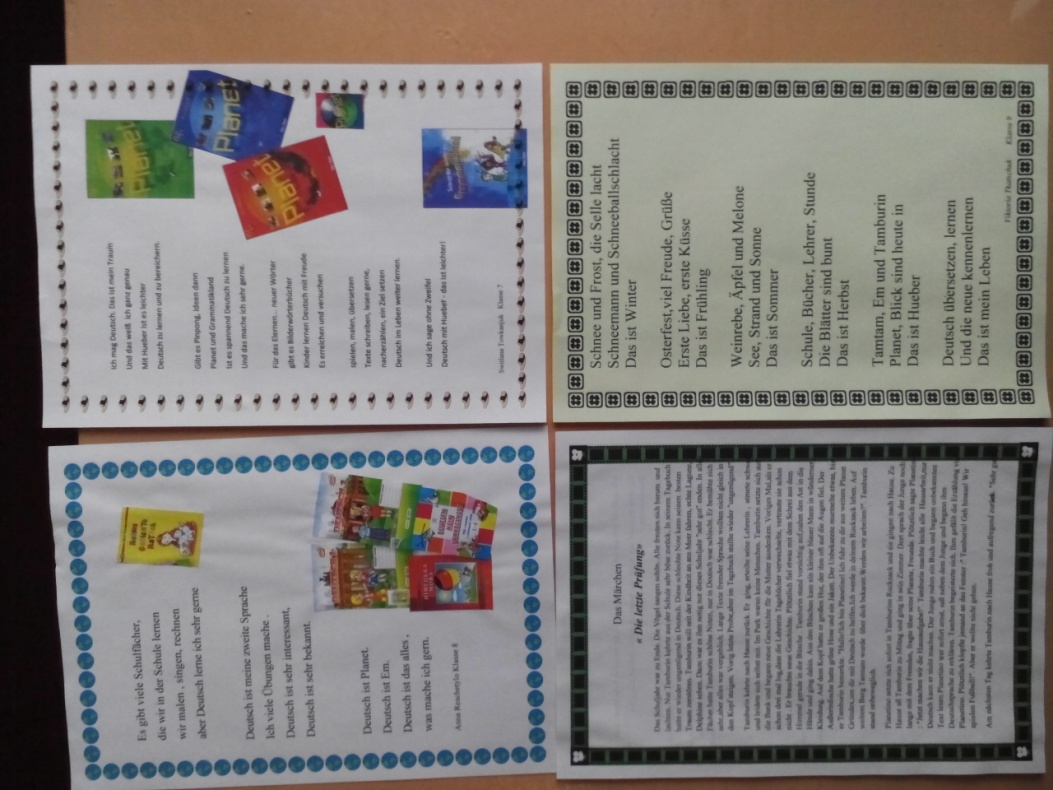 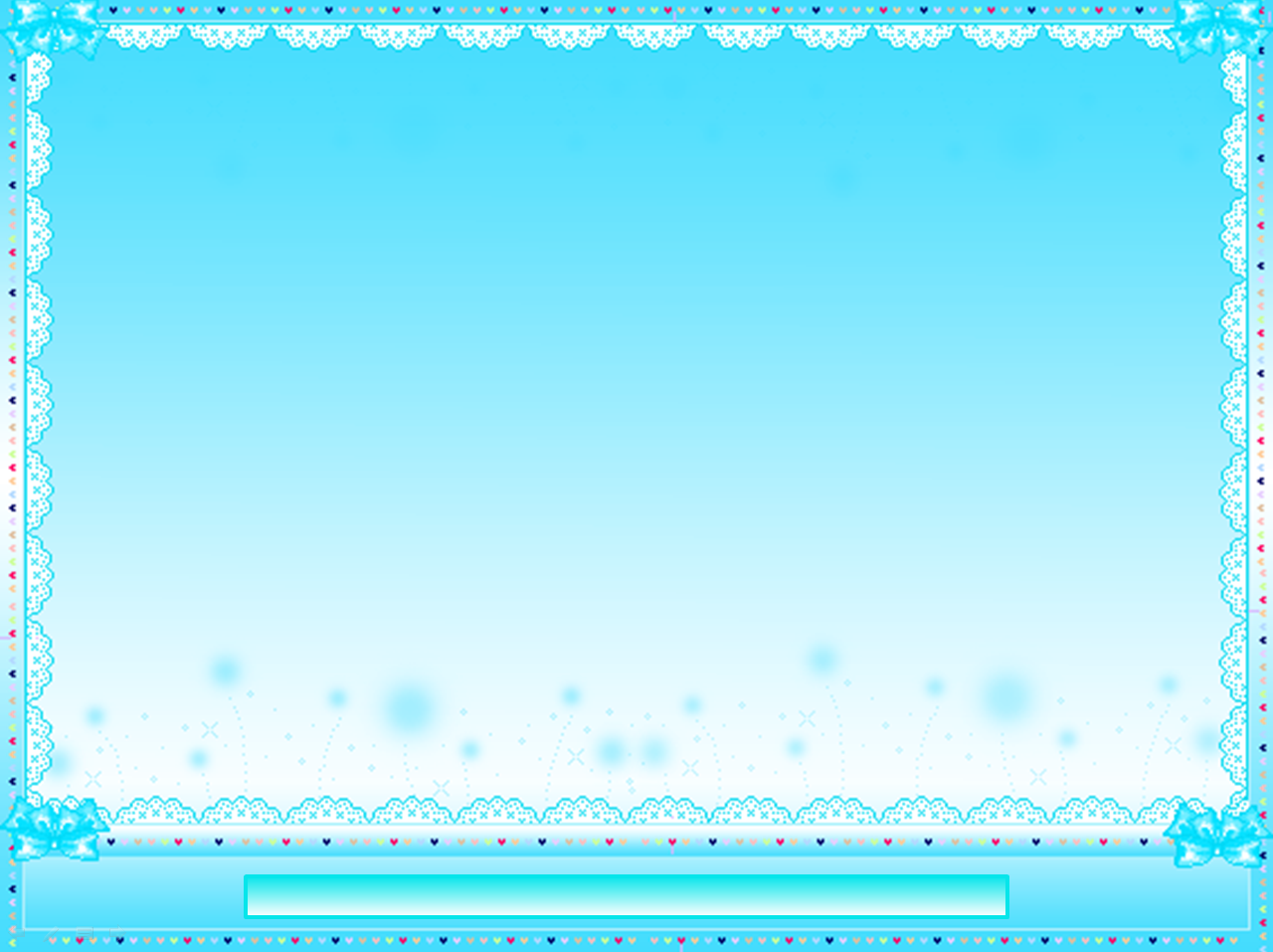 Спільнота в VK, домашні завдання
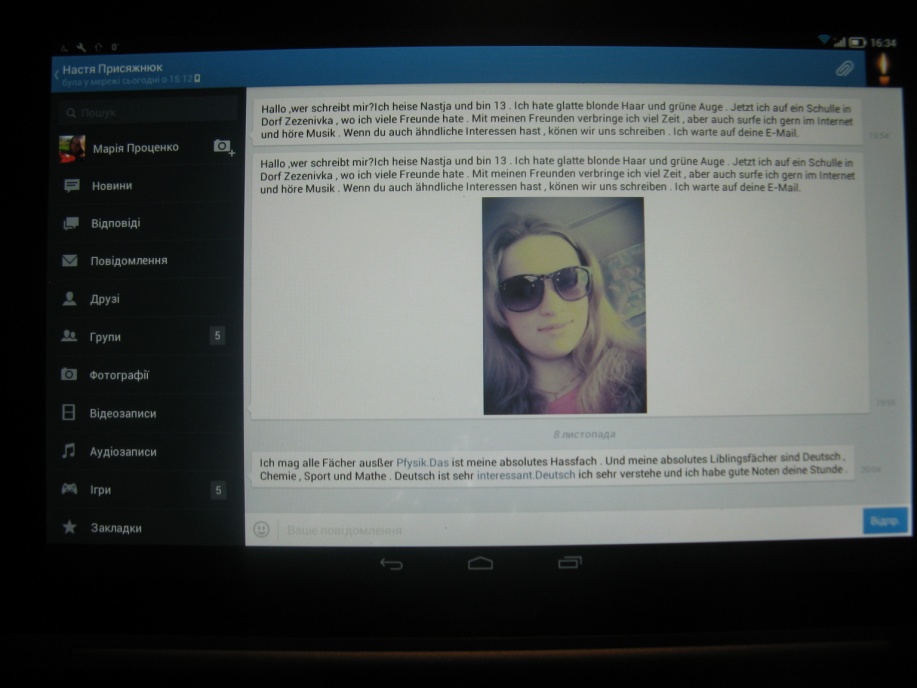 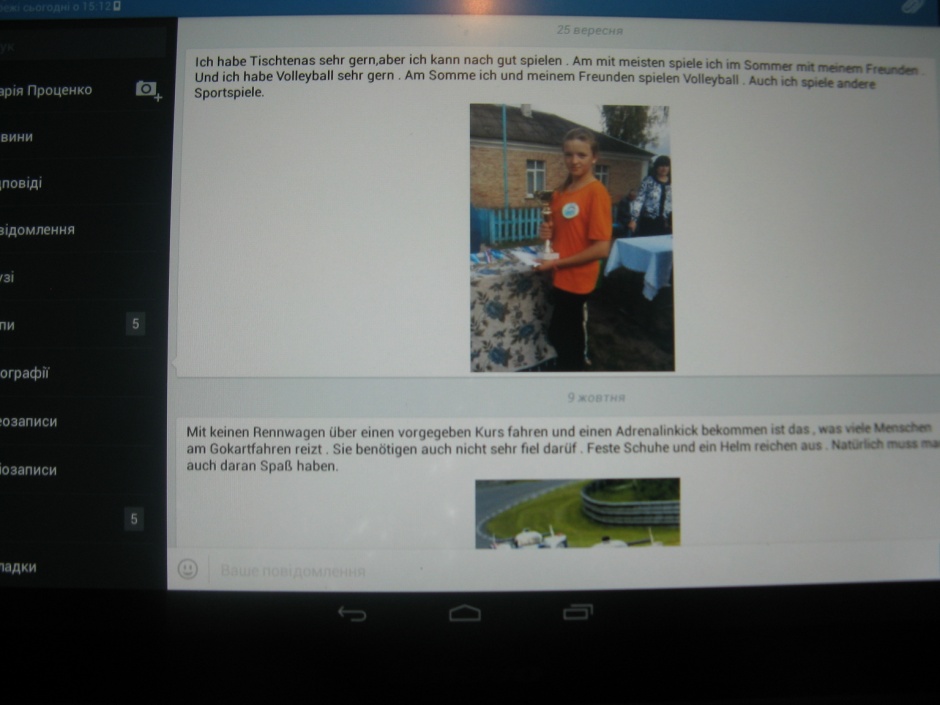 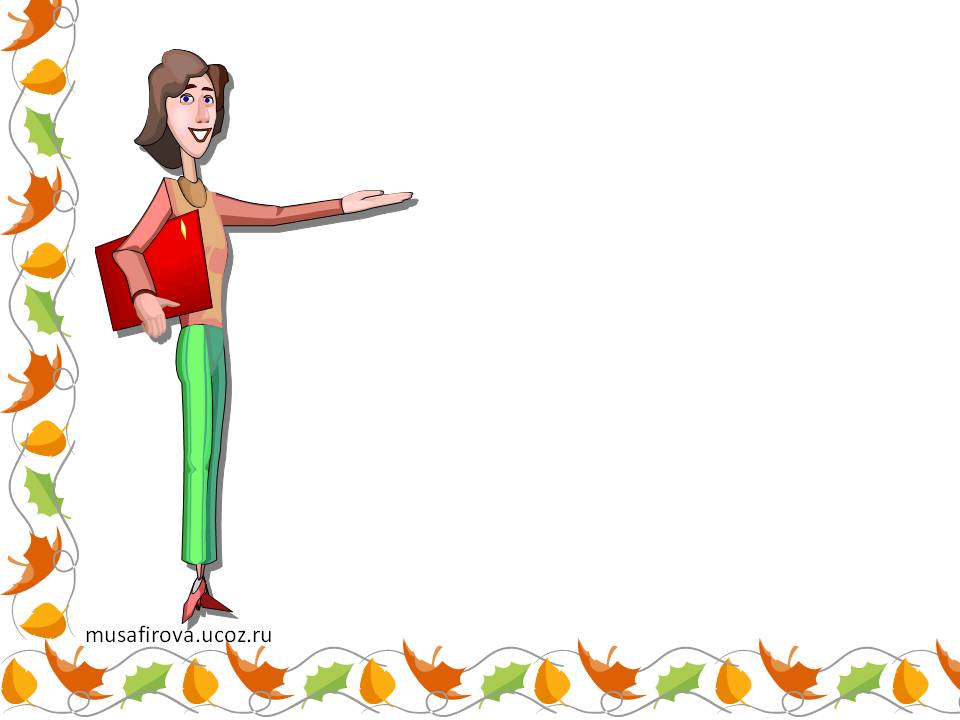 Тиждень німецької мови          Конкурс              читців
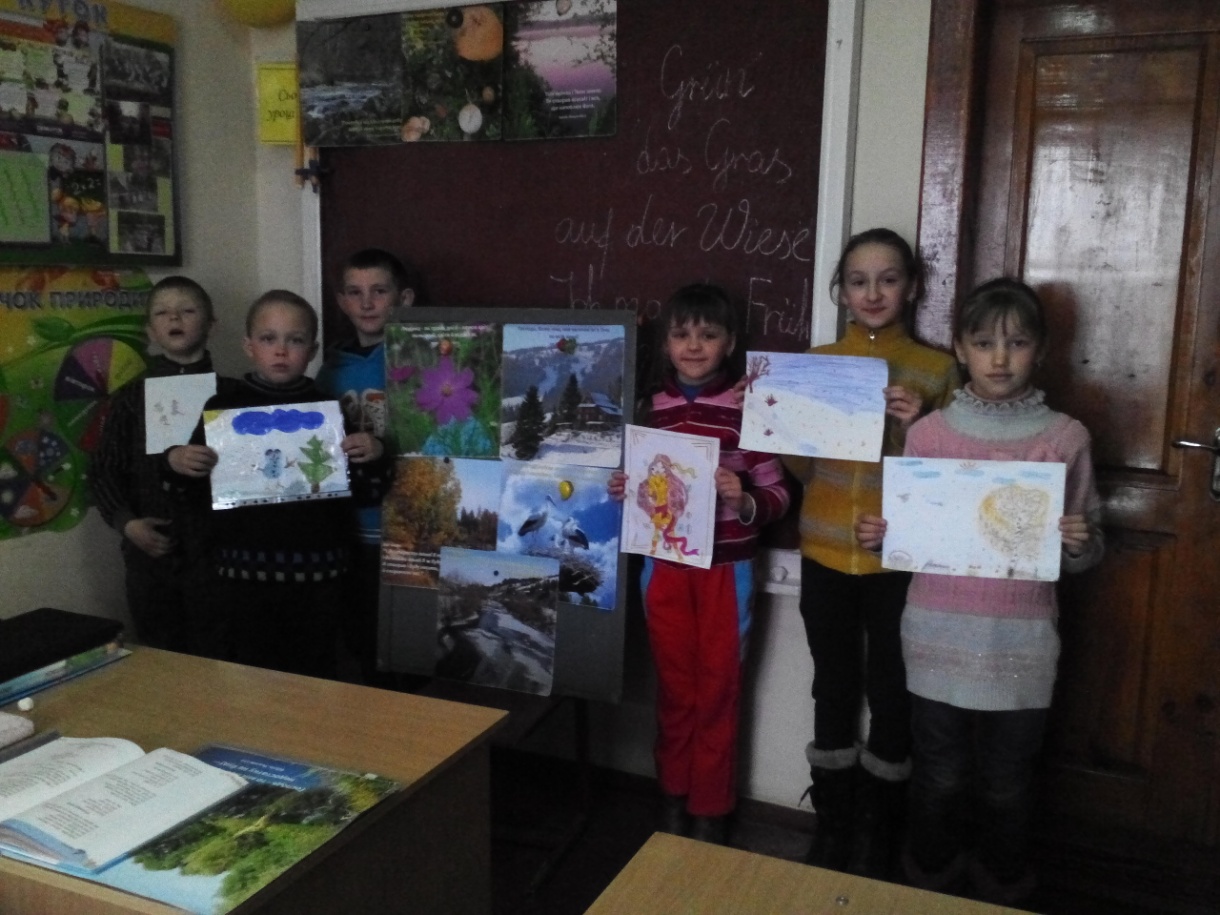 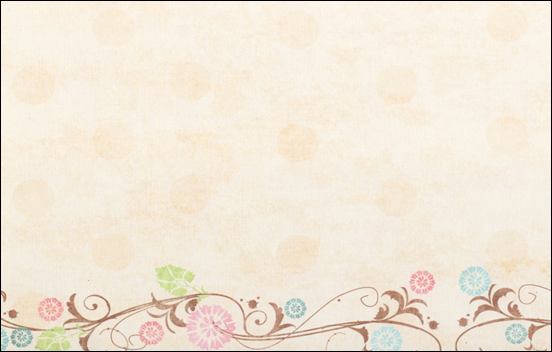 Bastelstunden
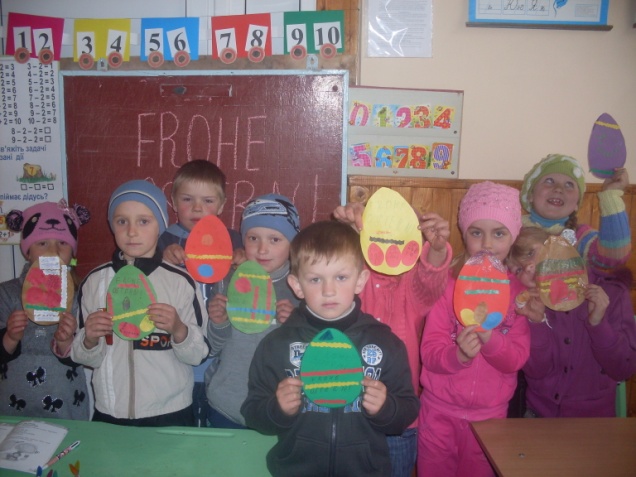 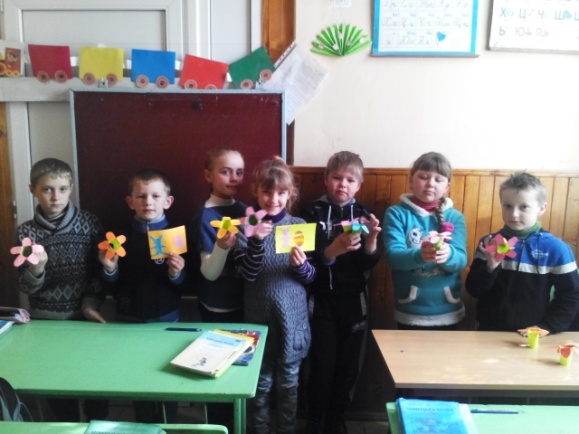 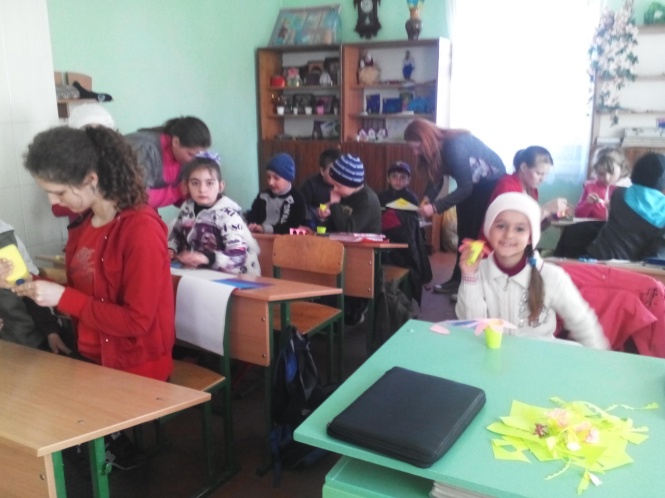 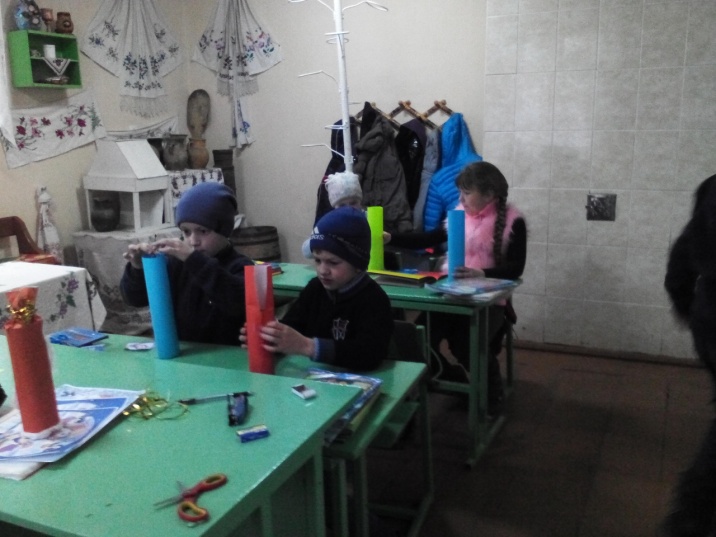 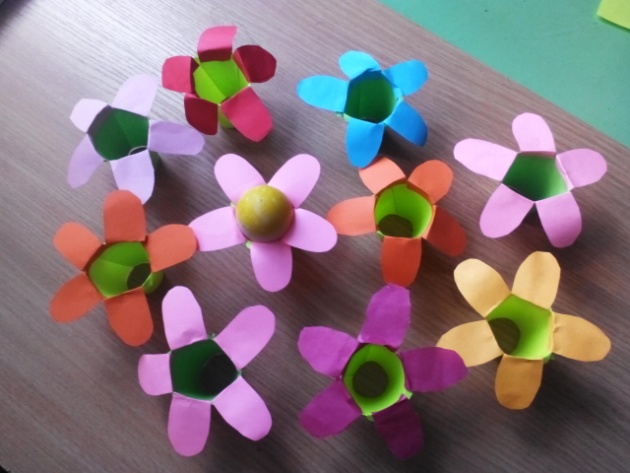 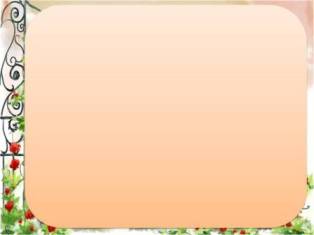 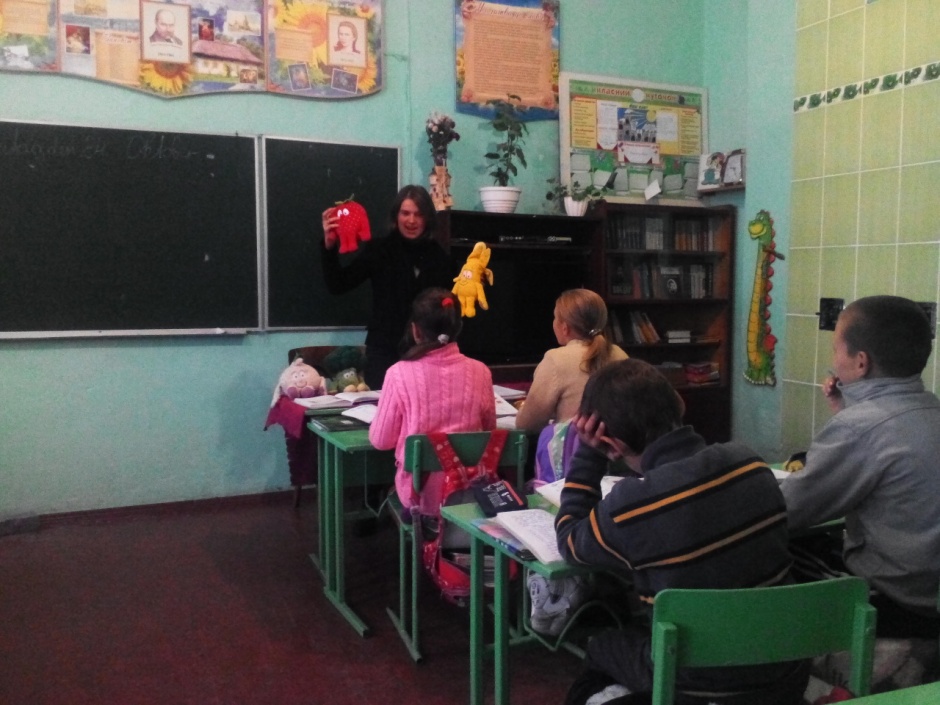 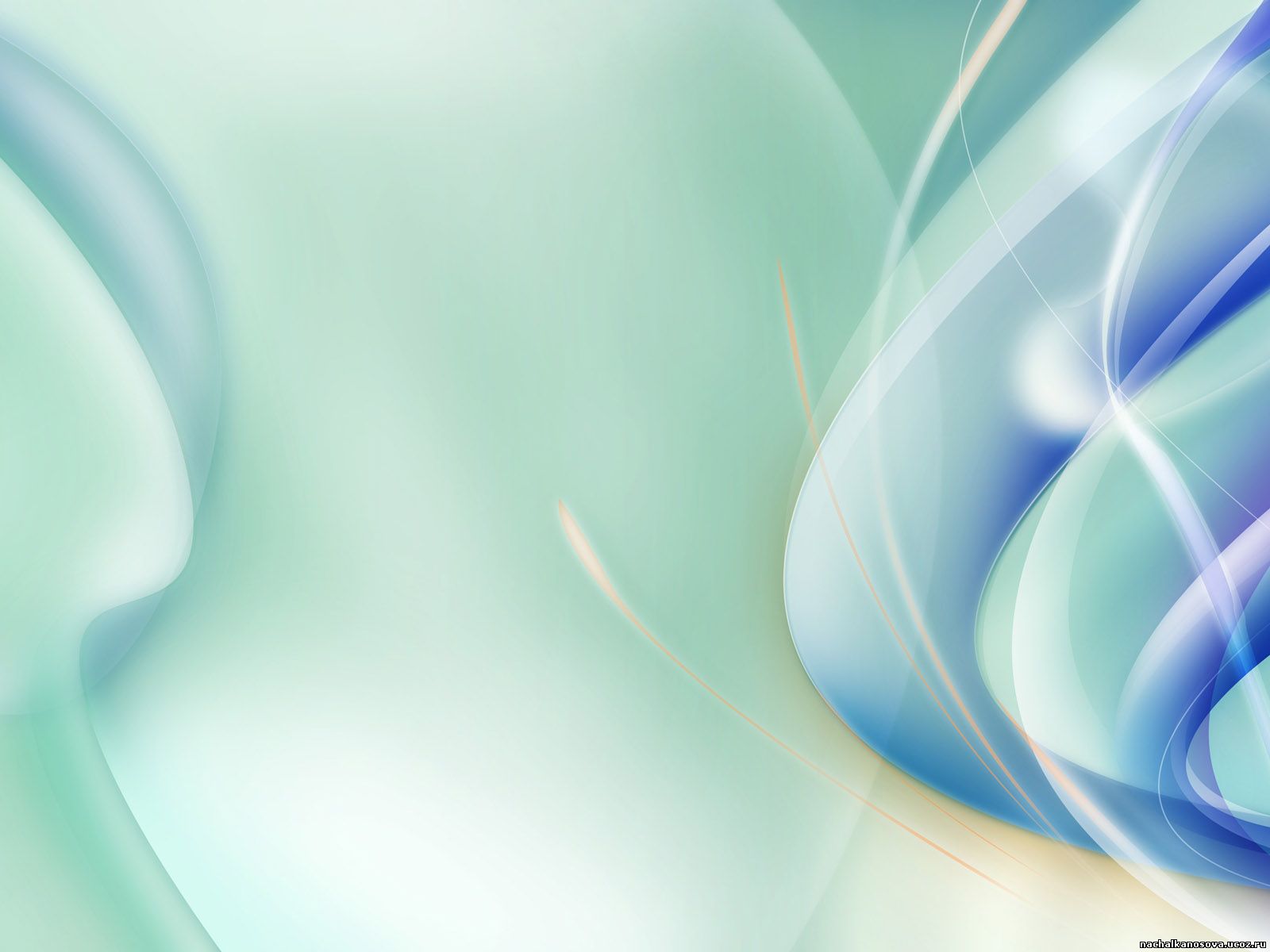 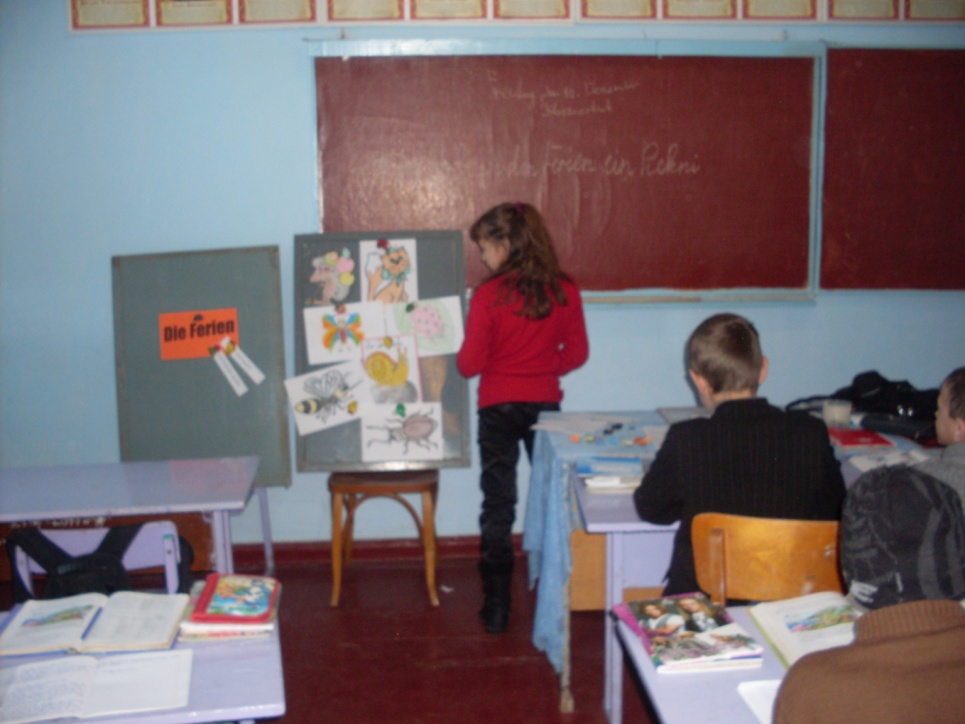 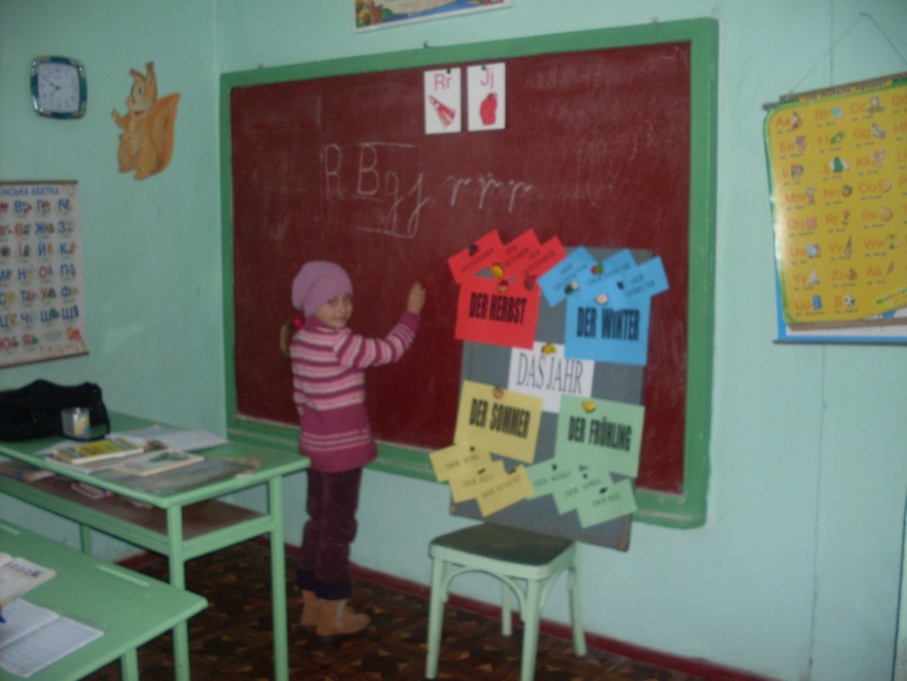 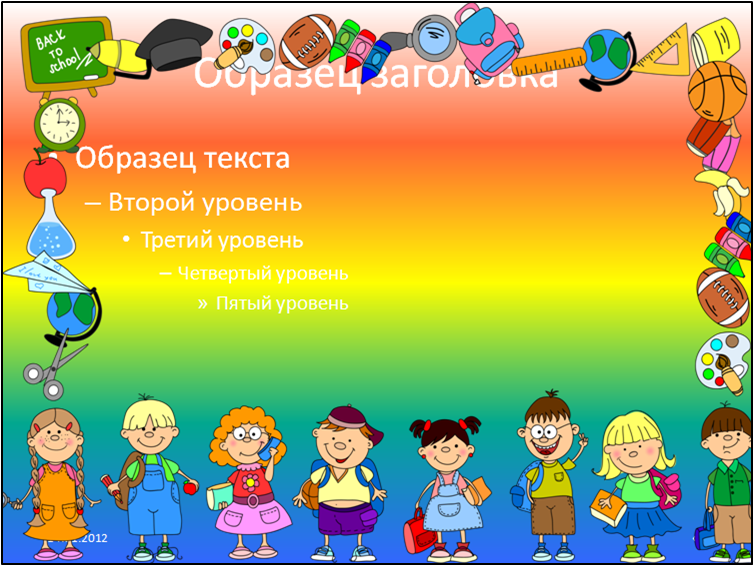 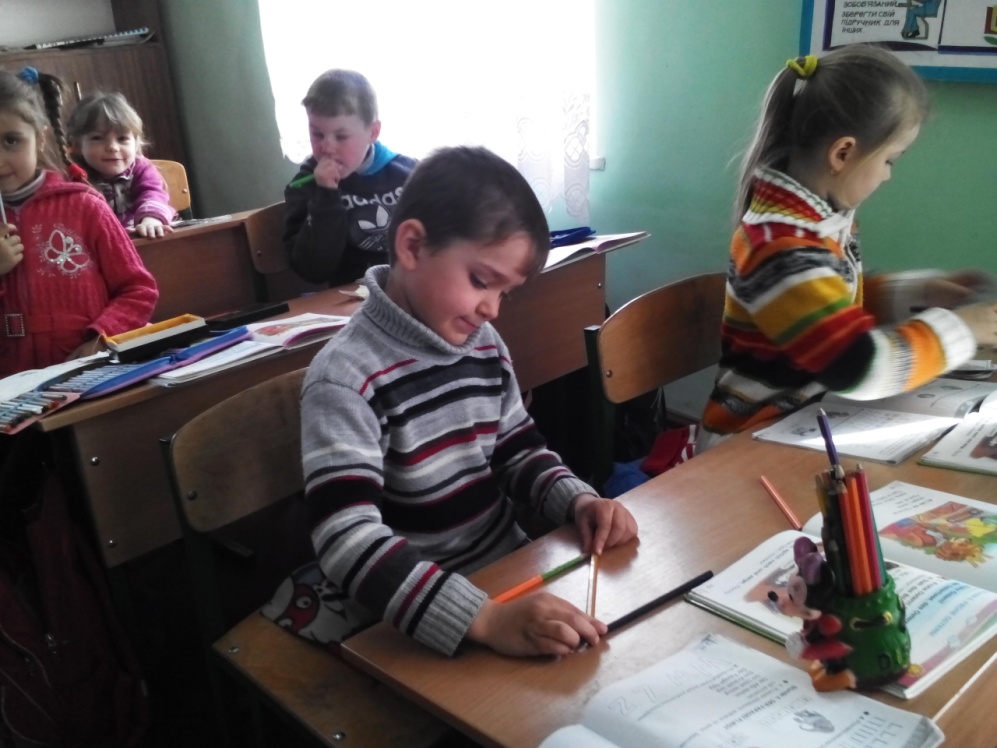 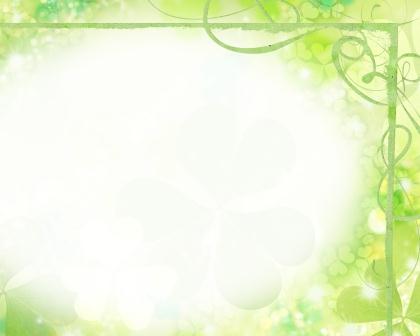 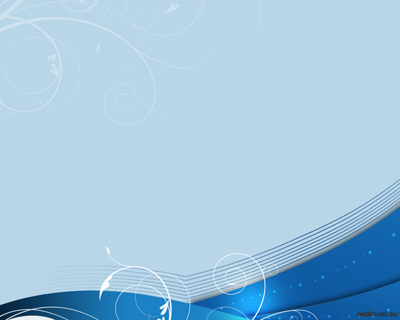 КОНКУРСОРЛЯТКО
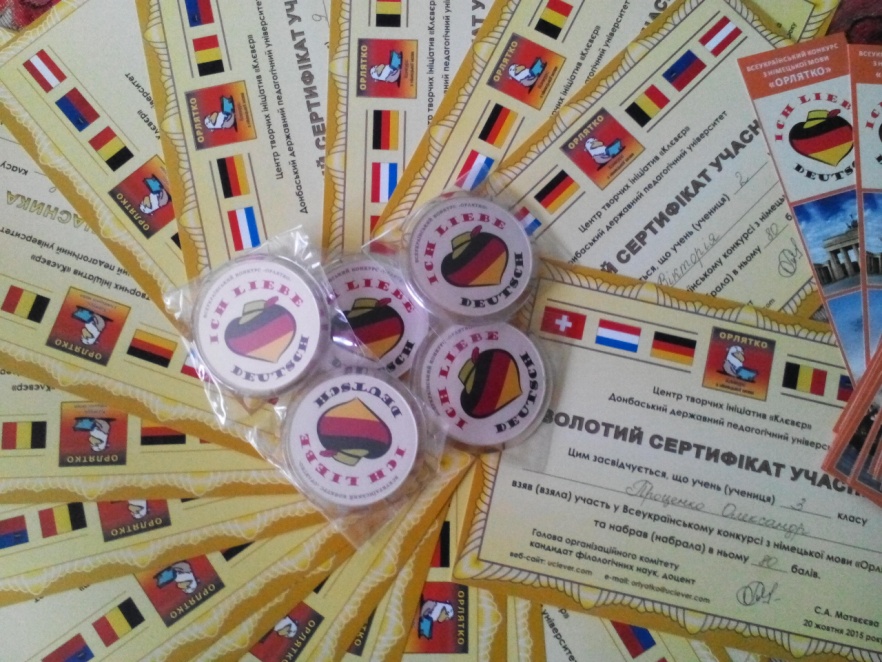 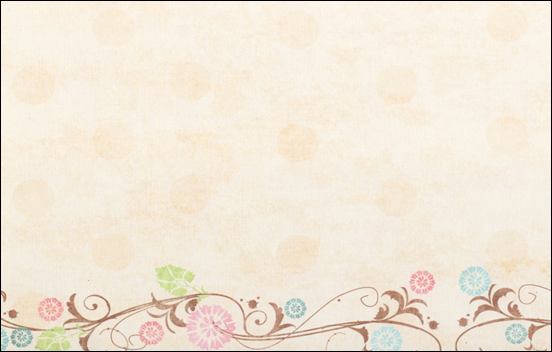 Конкурс Олімпус
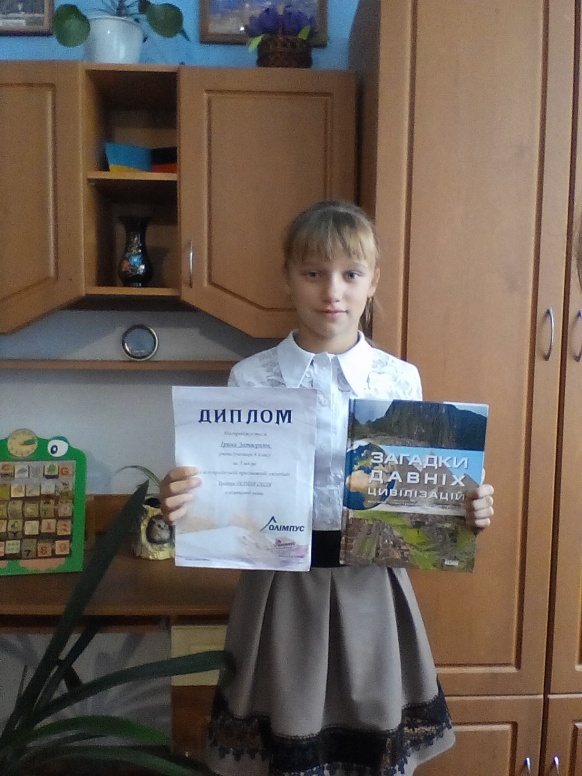 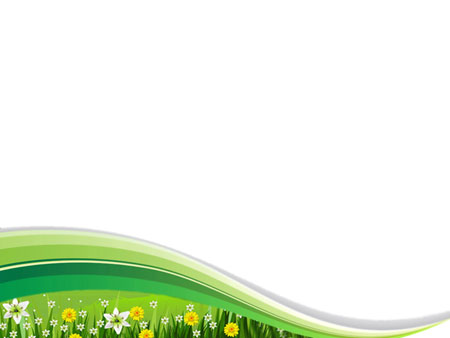 Конкурс Альбус
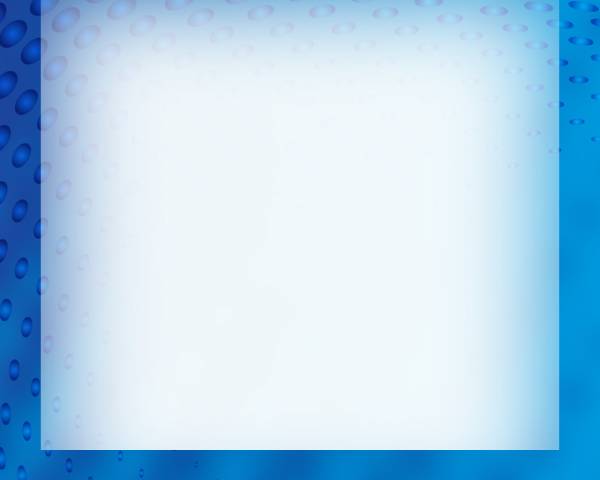 Білосніжка і сім гномів
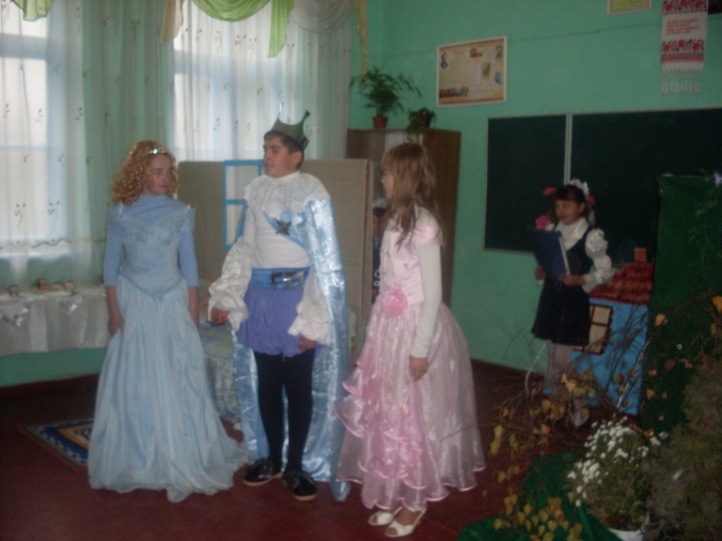 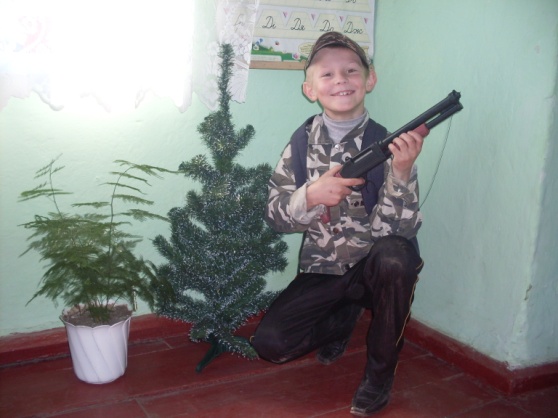 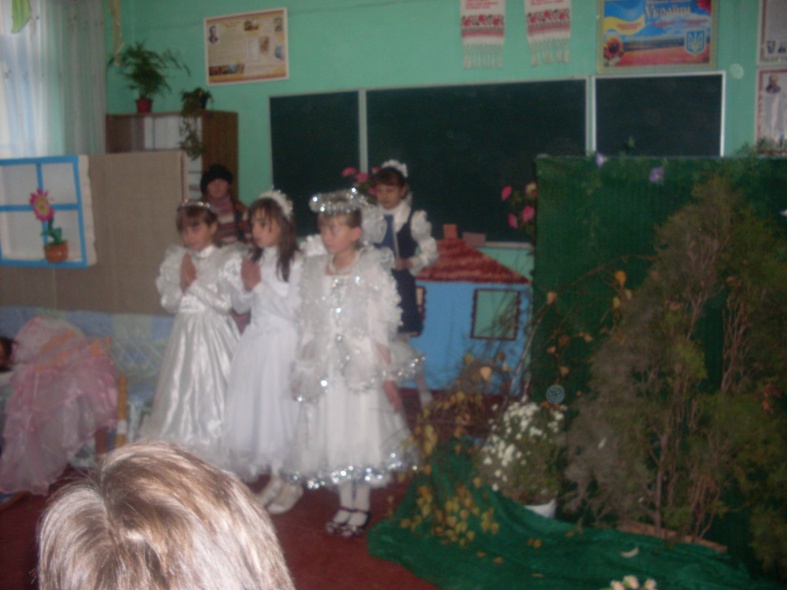 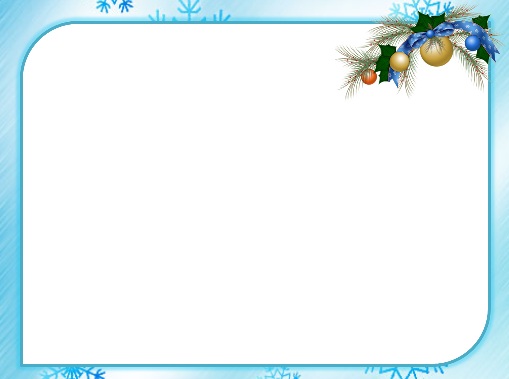 Різдвяна історія
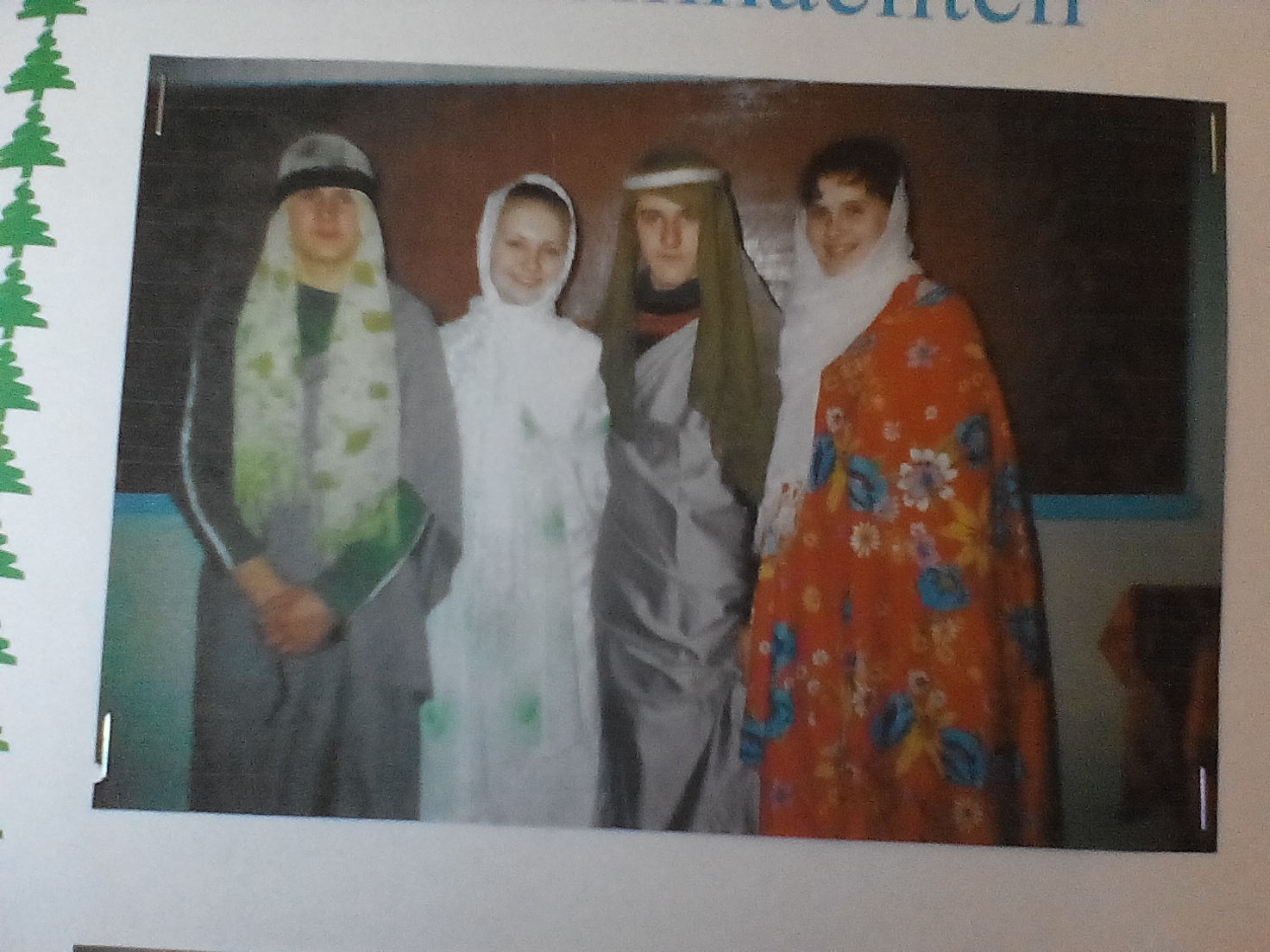 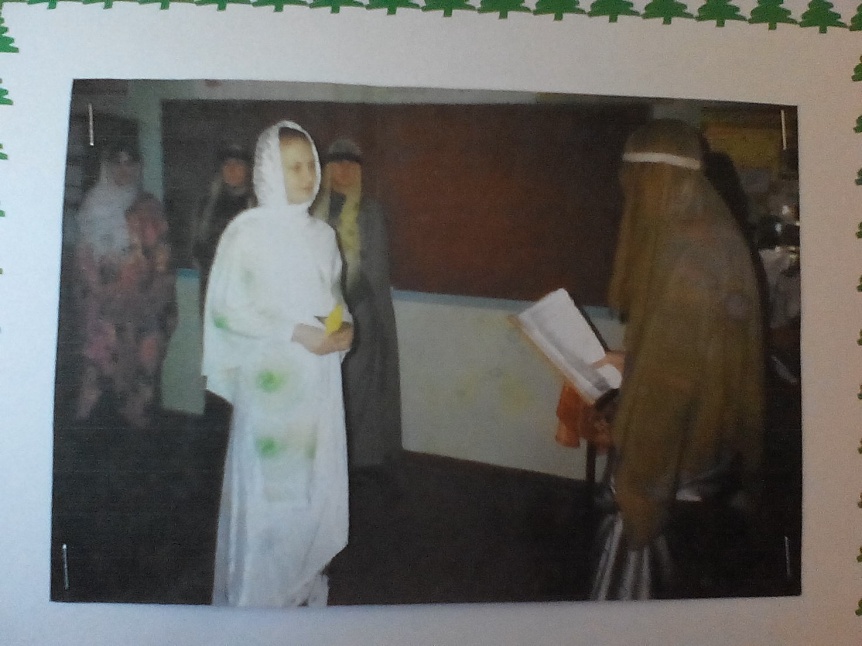 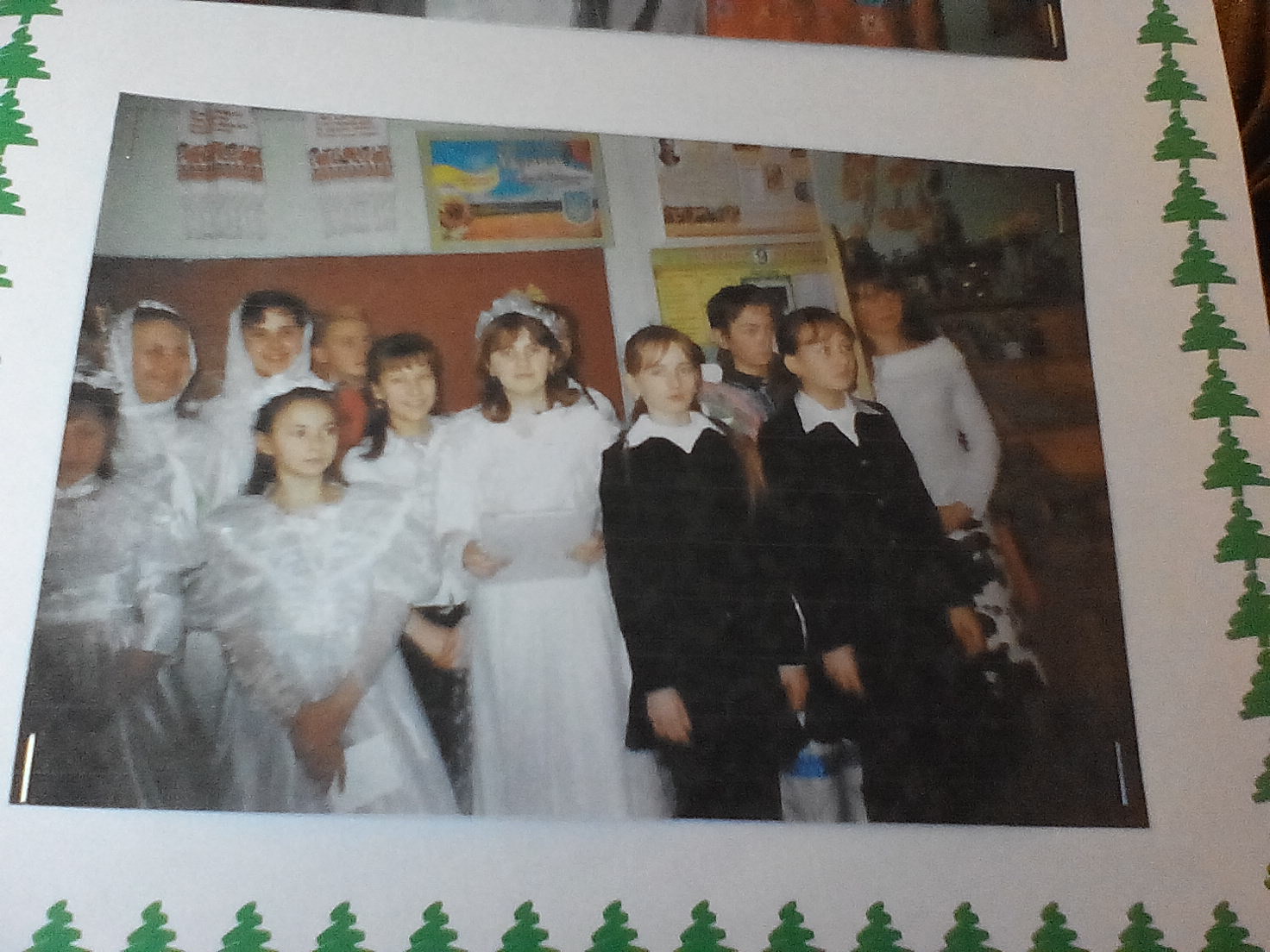 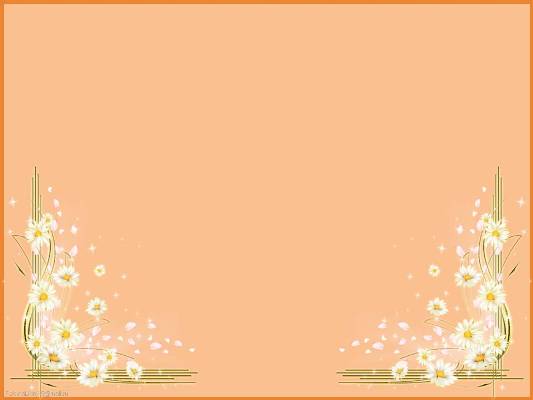 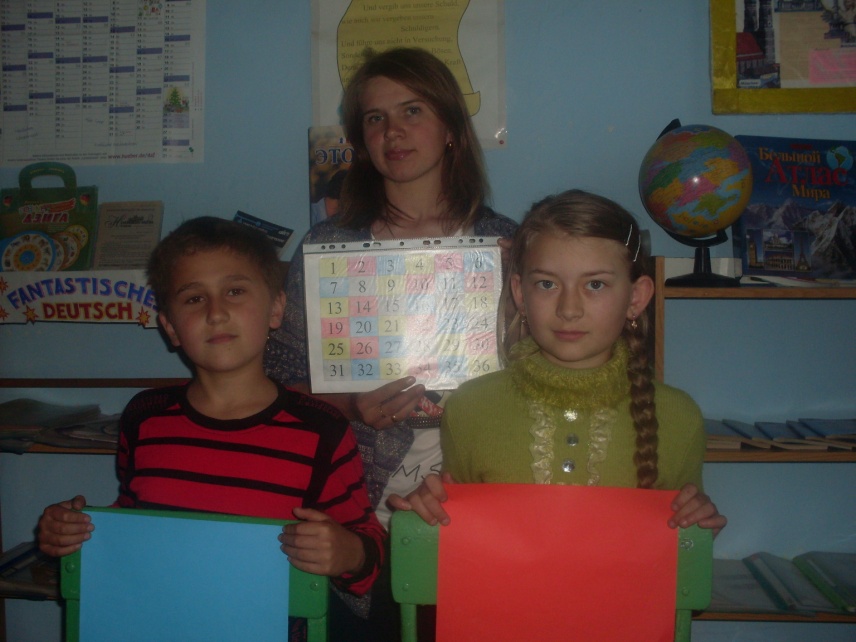 Гра                            “Найрозумніший”
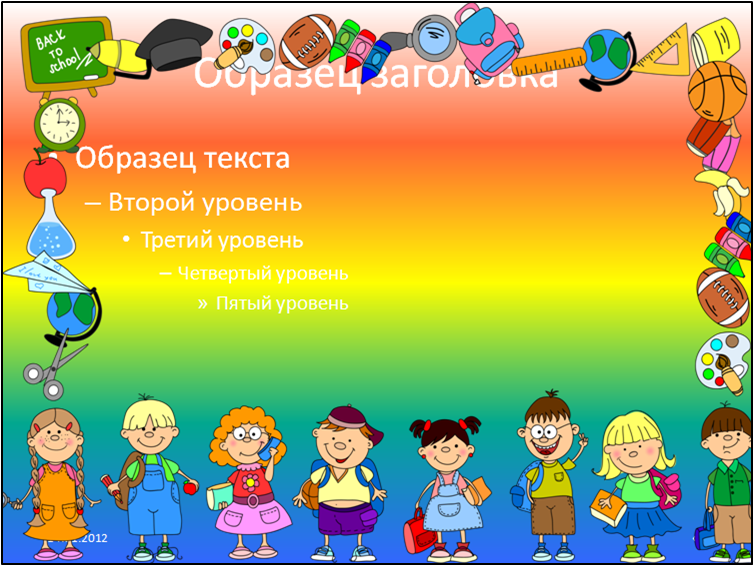 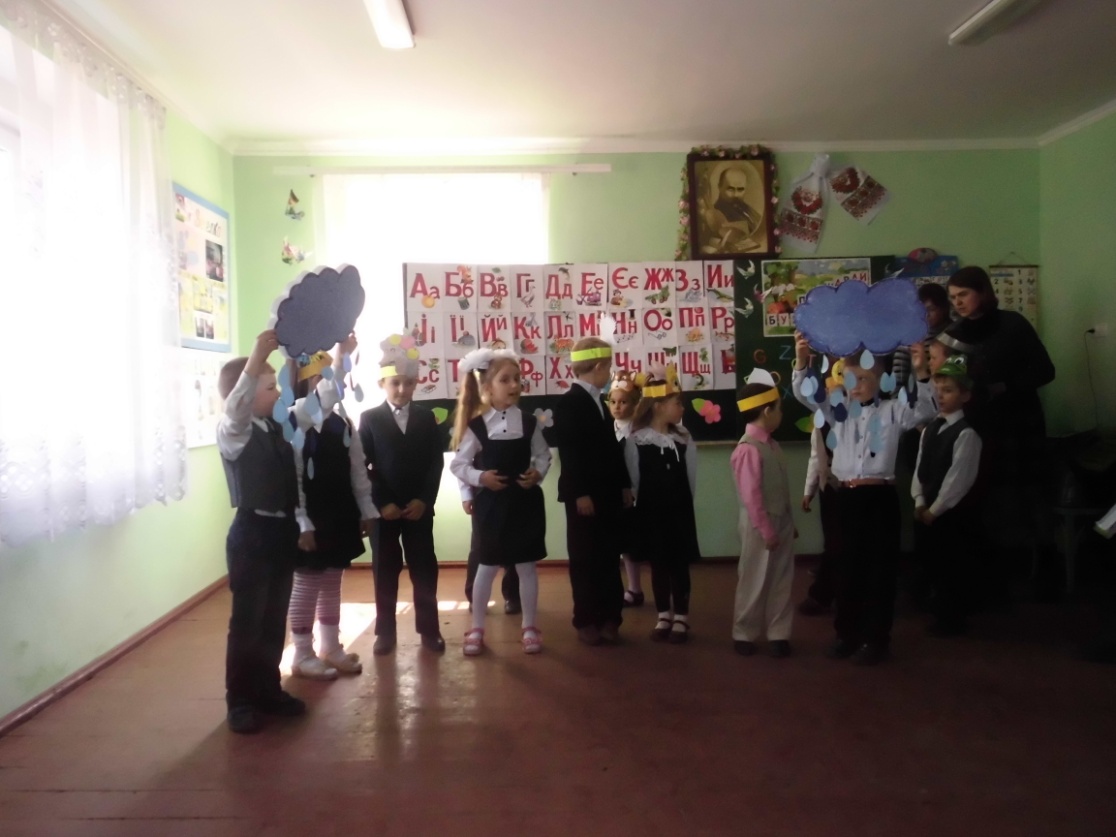 Das ABC - Fest
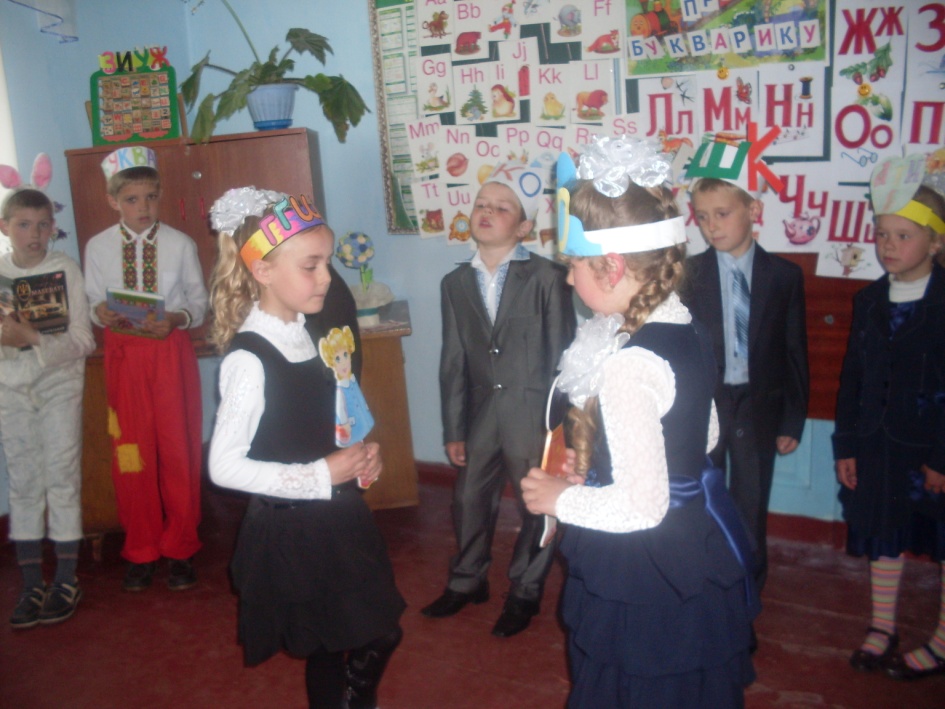 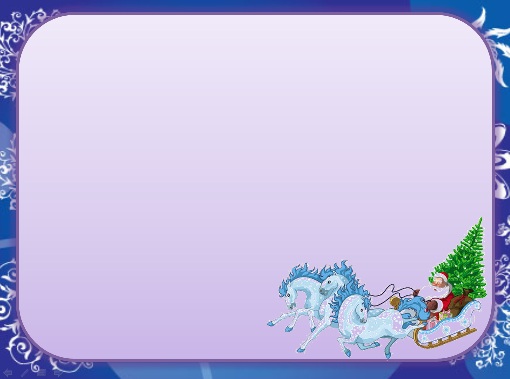 Гра “Adventskalender”
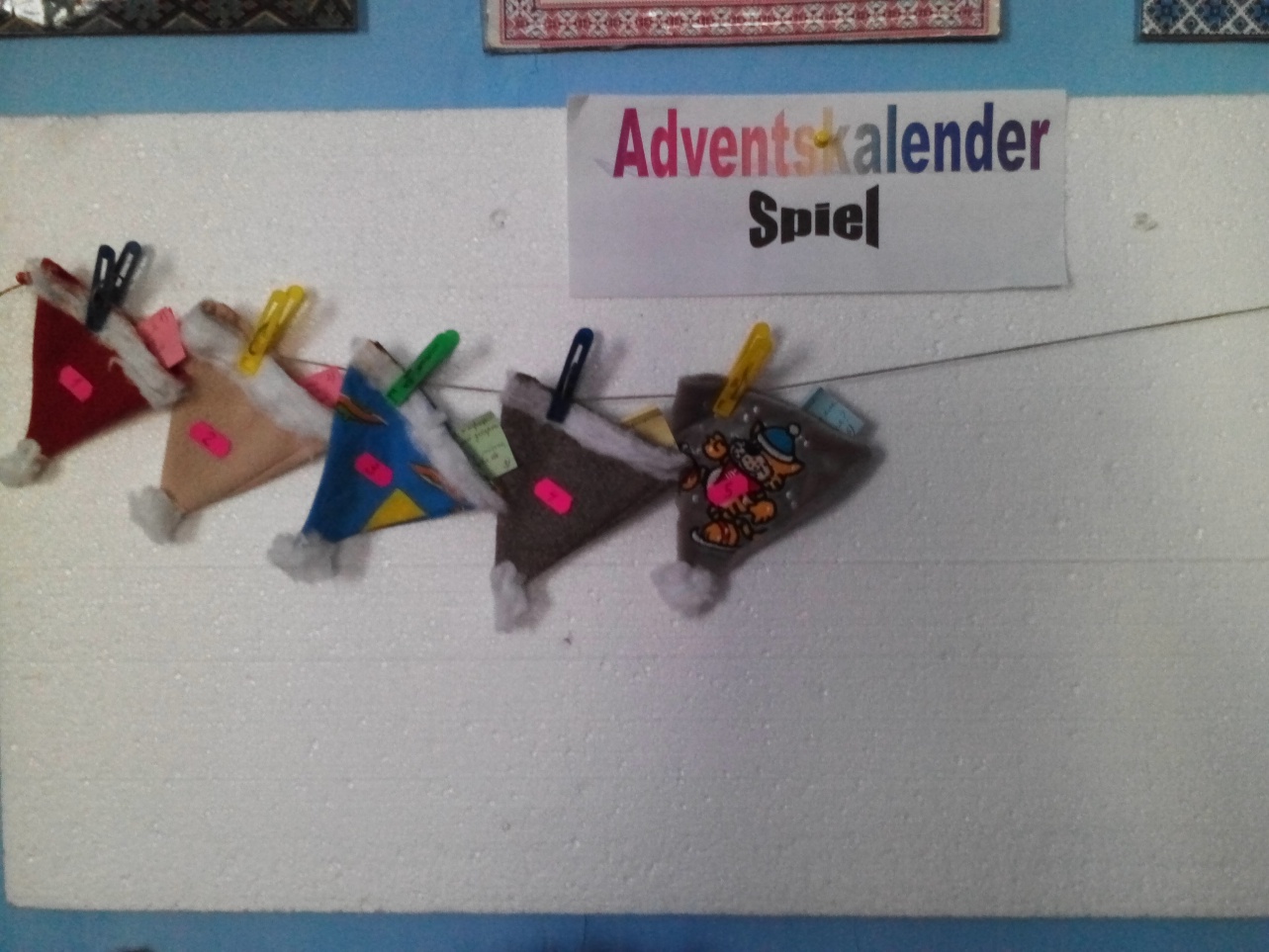 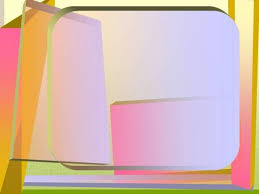 До свята Св. МартінаПоїзд із ліхтариків
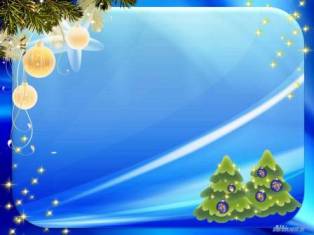 Передріздвяні календарі
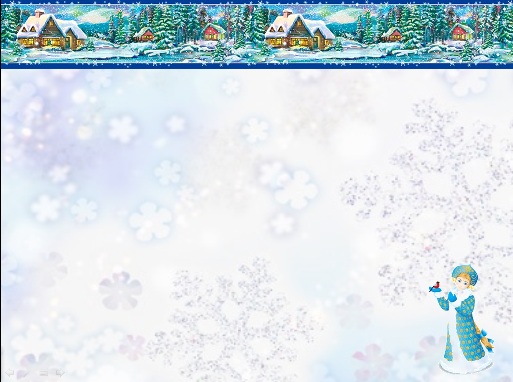 Передріздвяний 
вінок
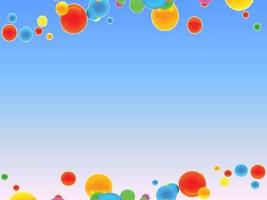 Карнавал
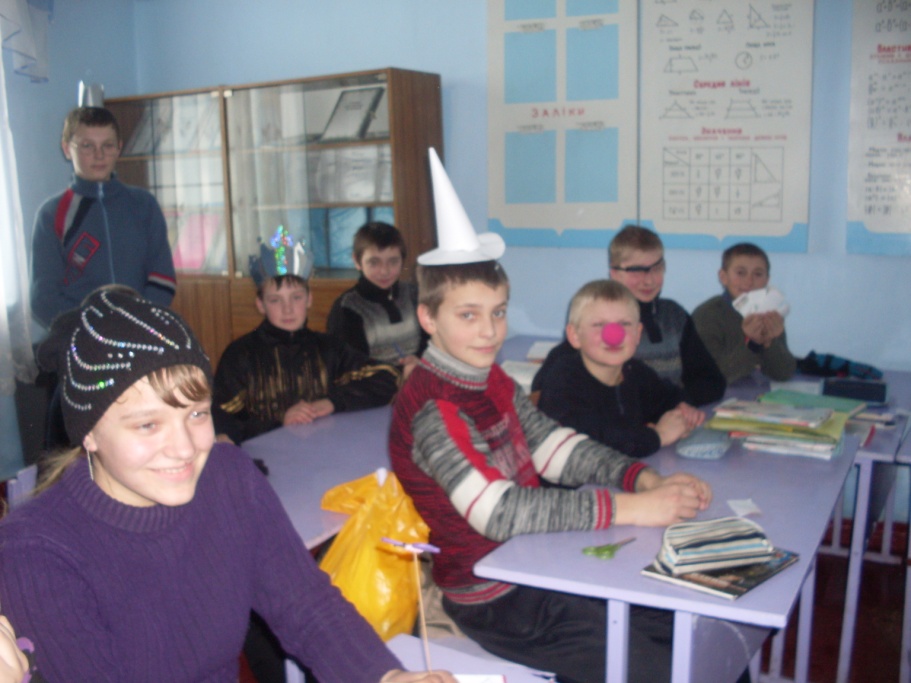 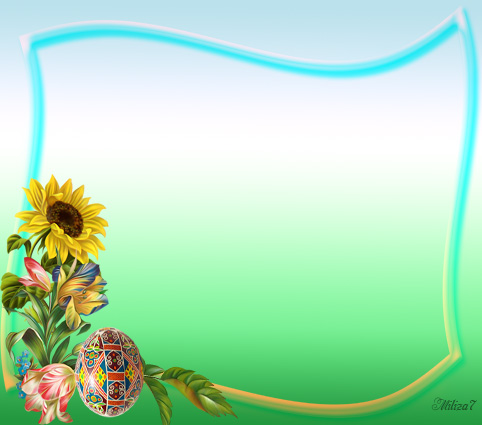 Пасхальні композиції
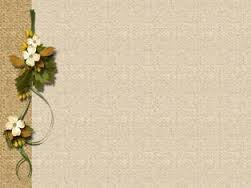 Сучасний  урок – це дзеркало загальної педагогічної культури викладача, мірило його інтелектуального скарбу, показник його кругозору, ерудиції.
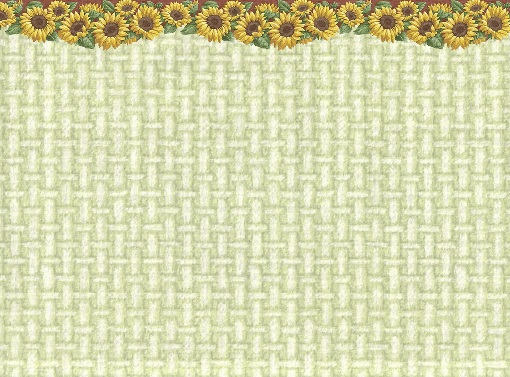 Участь у семінарських заняттях Гете - інституту
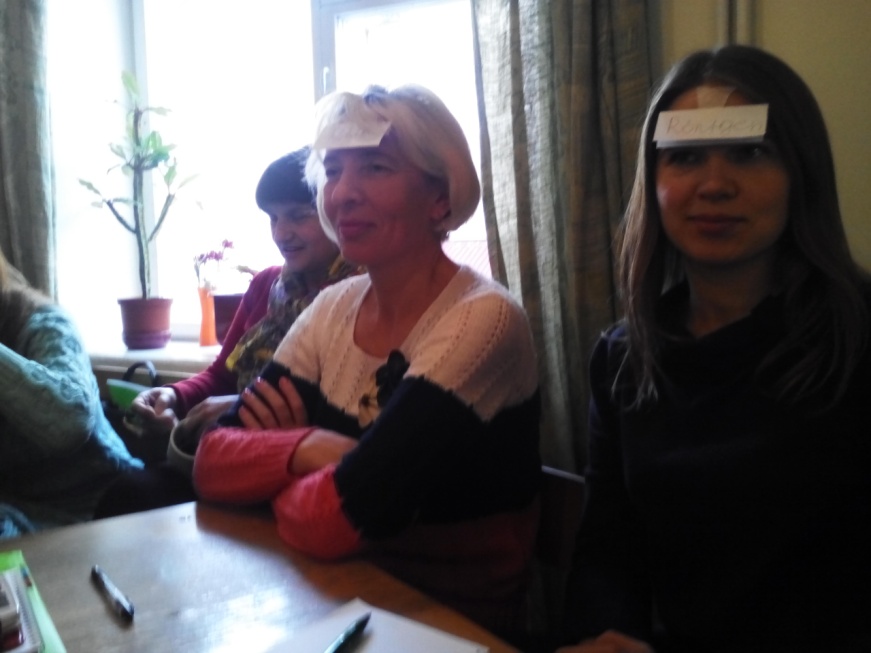 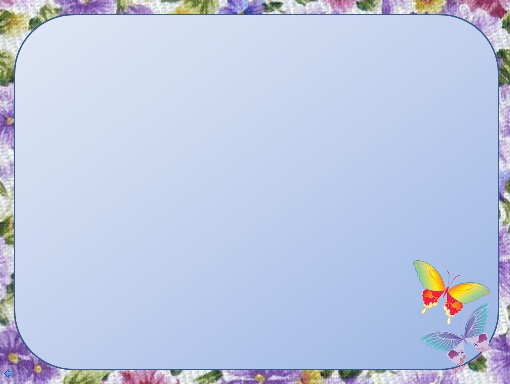 Семінар “Einstieg in DaZ mit Planet- Serie Grundlagenvermittlung”
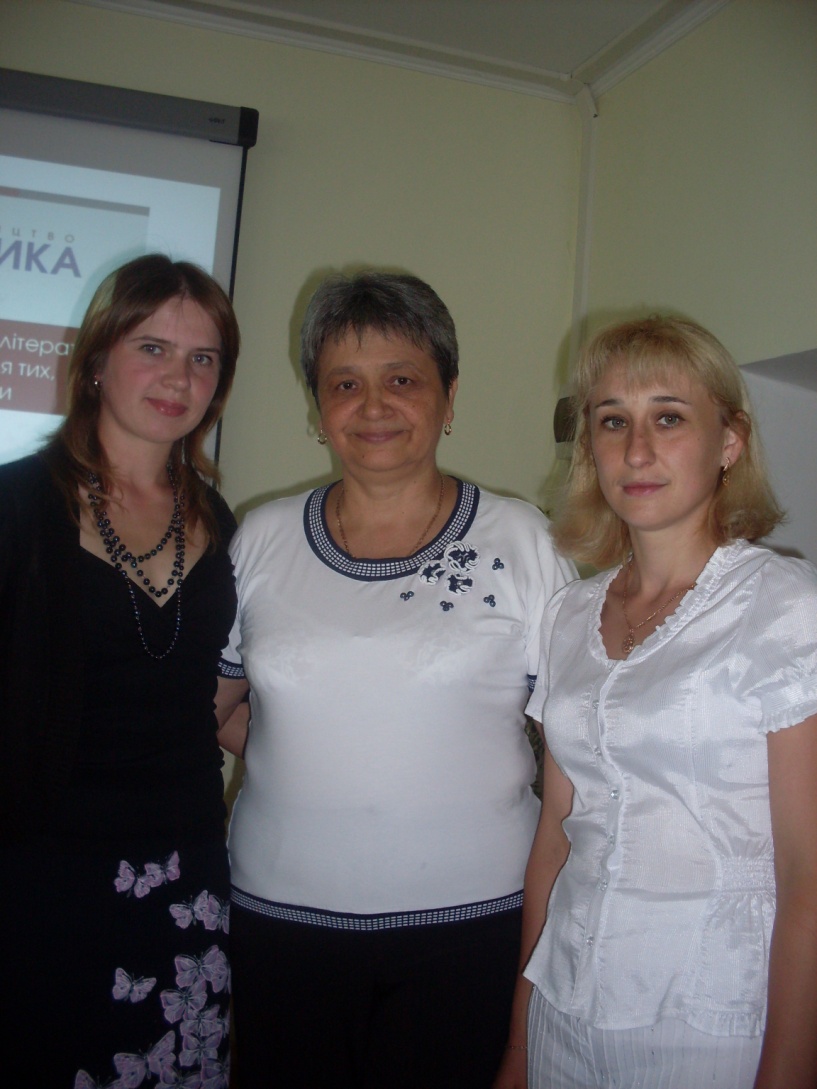 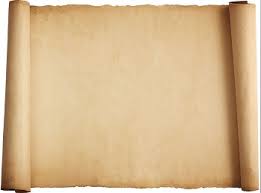 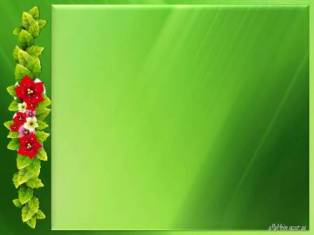 Участь у вебінарах
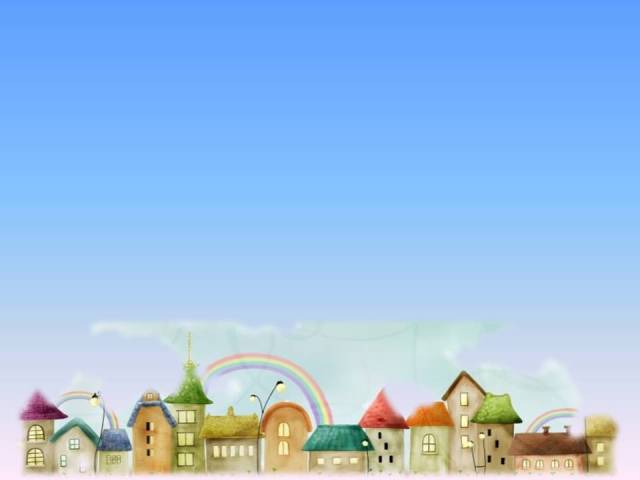 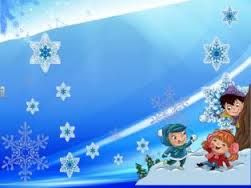 GewinnspielAdventskalender
Результати II етапуВсеукраїнських учнівськихолімпіадати II етапуВсеукраїнських учнівських олімпіад
Результати II етапу
Всеукраїнських учнівських  олімпіад
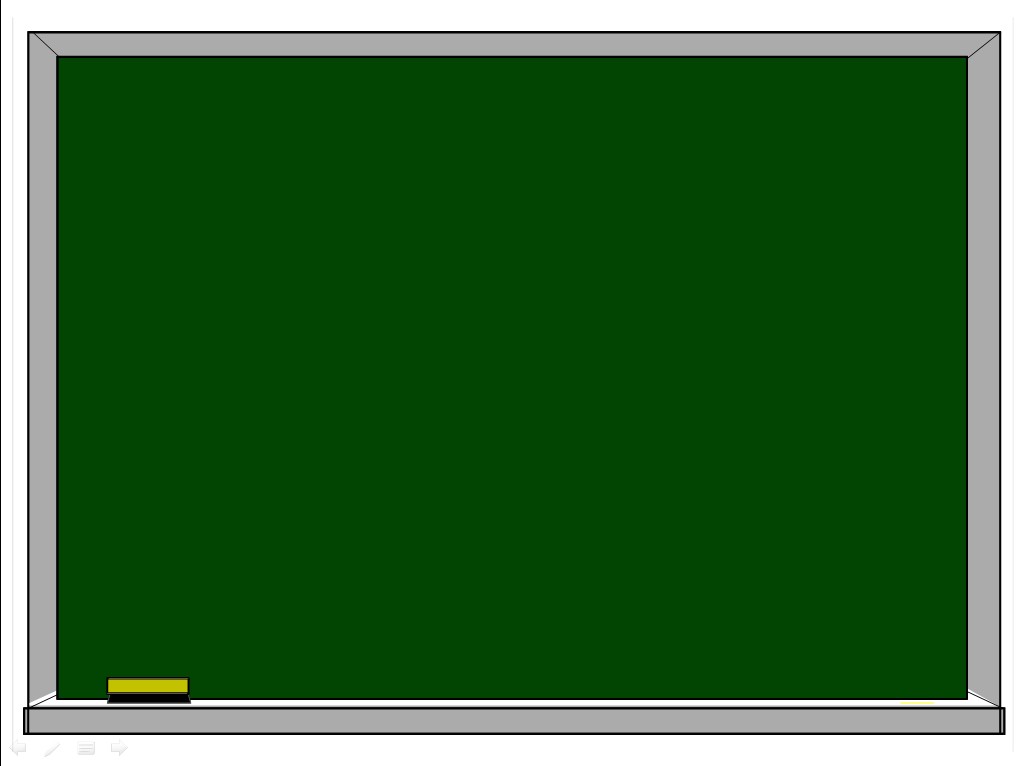 Результати III етапу Всеукраїнських      учнівських олімпіад                                            2010-2011 н.р.
                     Климишина Світлана -     Диплом III ступеня
                                             2014-2015 н.р.
                     Йонтко Анастасія -           Диплом III ступеня
2015-2016 н. р.
   Товканюк Світлана -   Диплом ІІ cтупеня
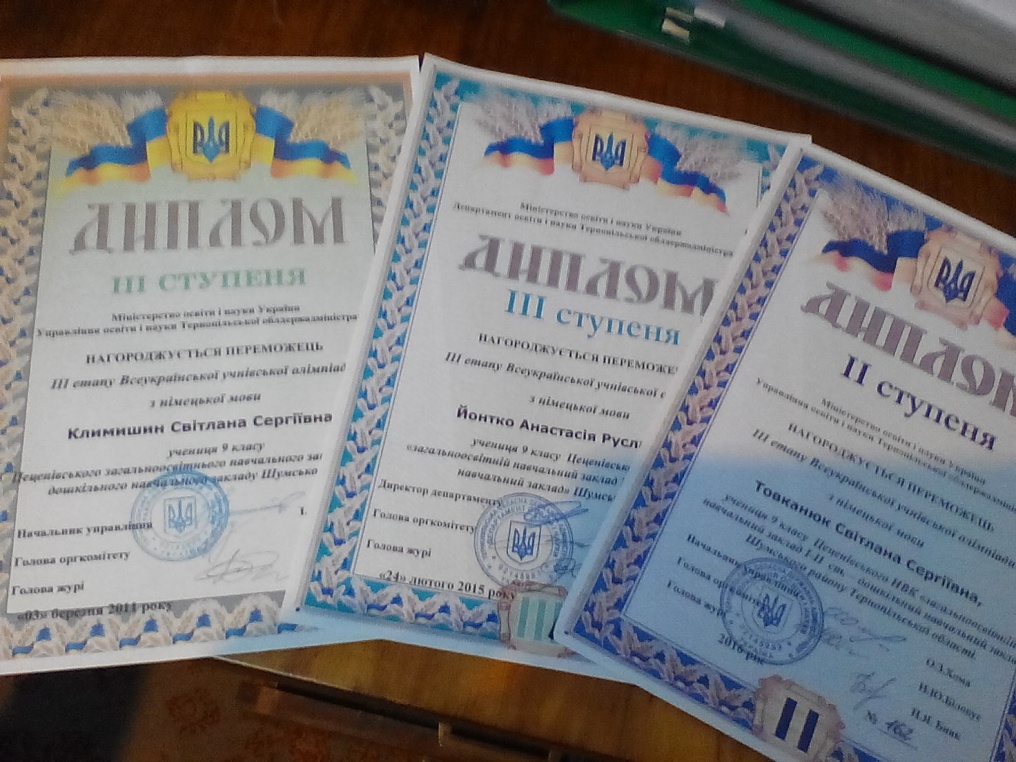 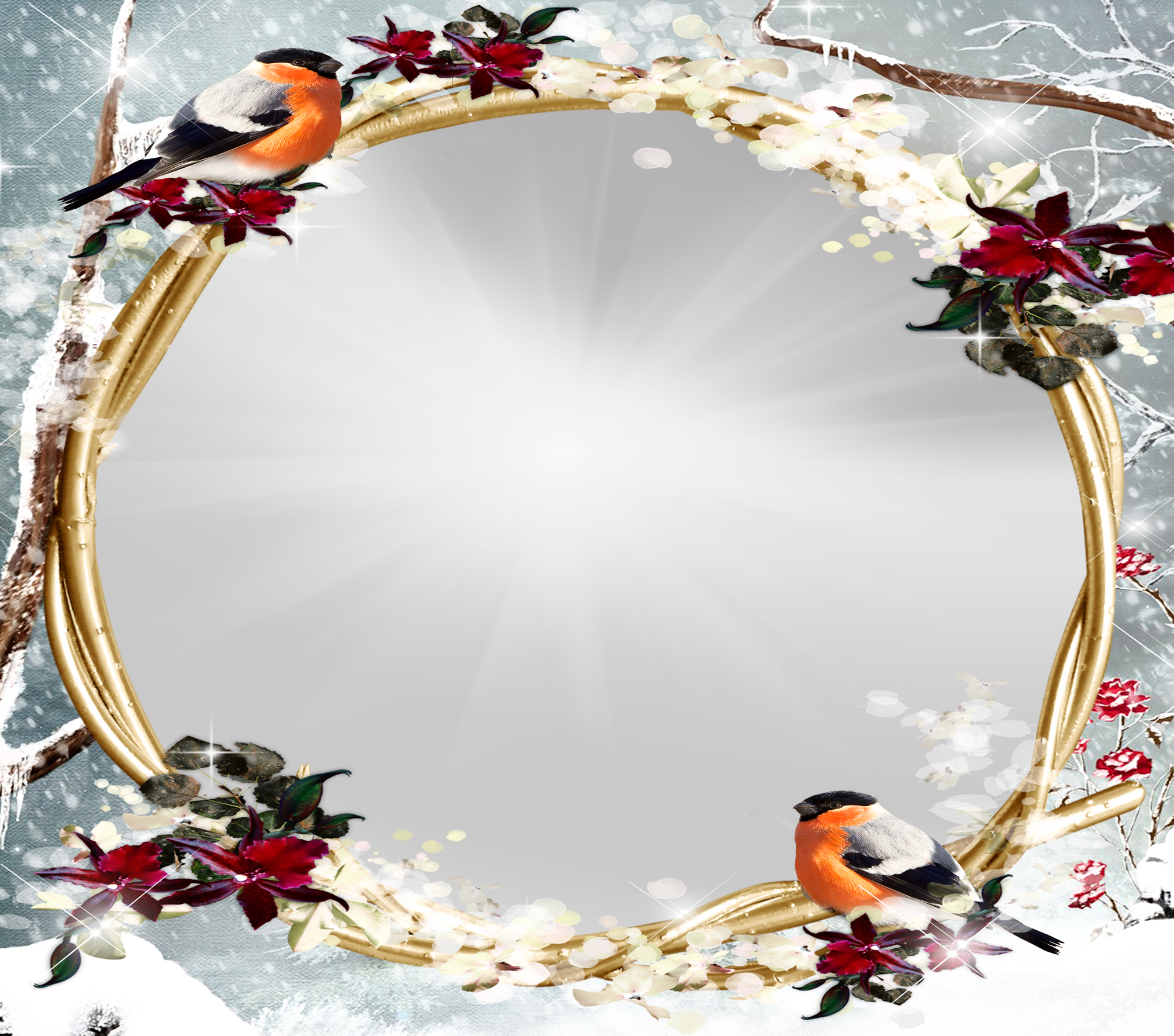 Скільки мов ти знаєш – стільки разів ти живеш